Calculus
M 15 April 2013
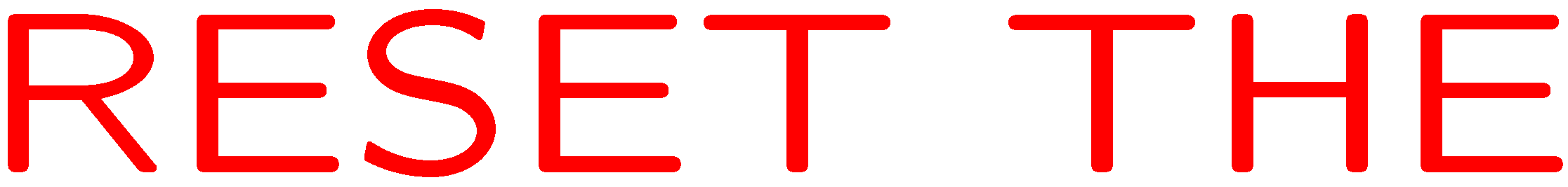 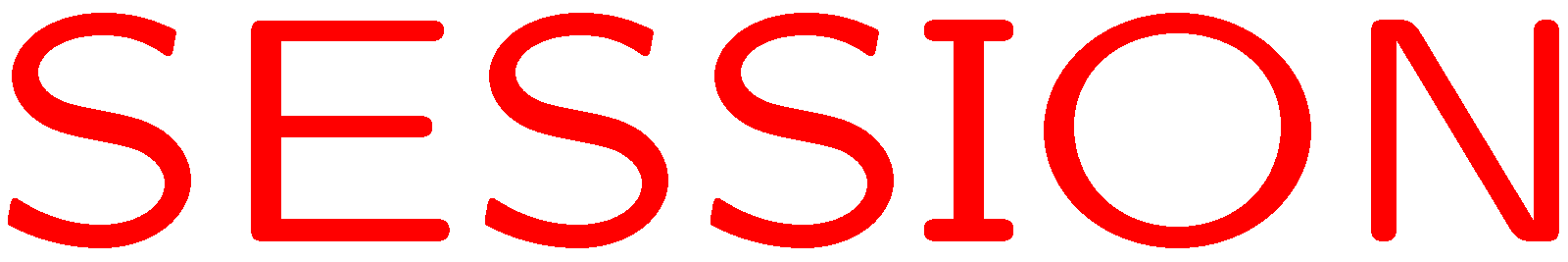 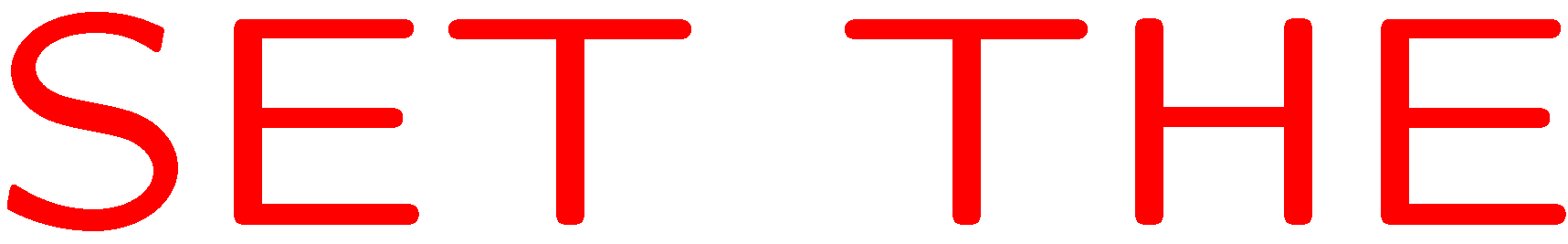 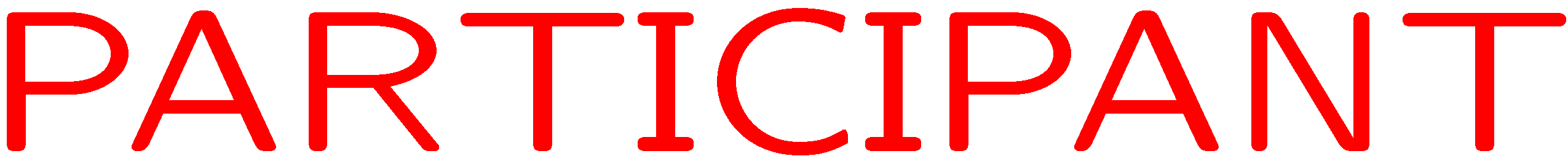 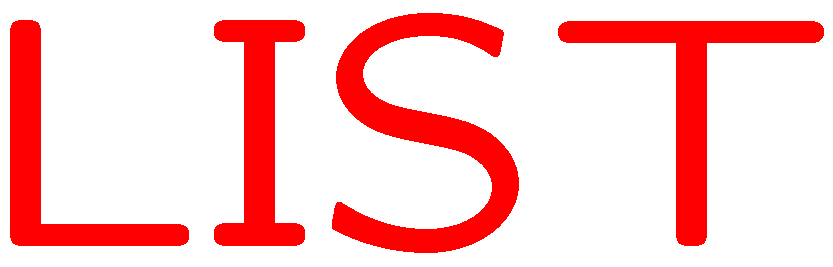 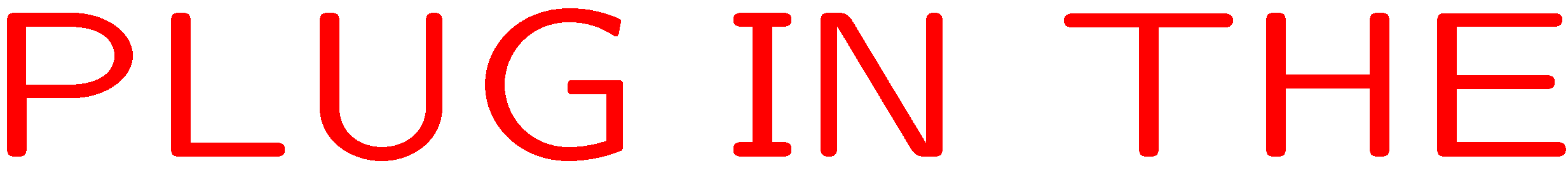 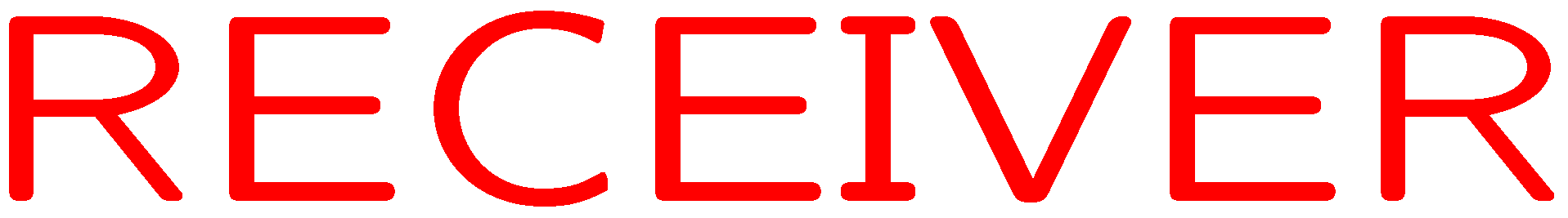 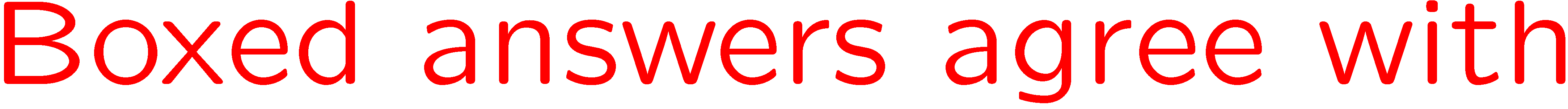 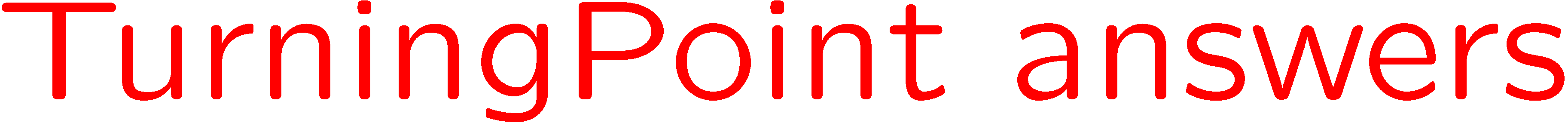 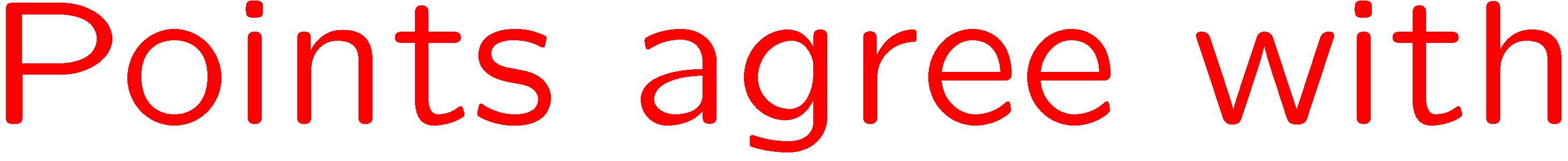 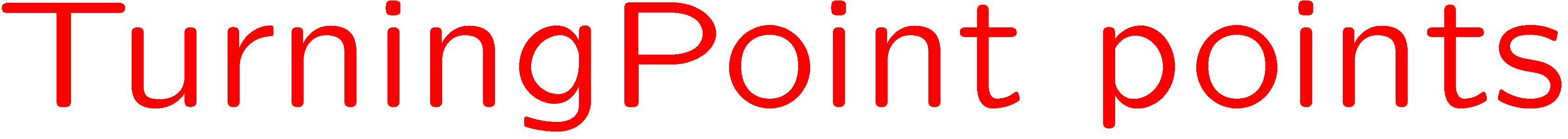 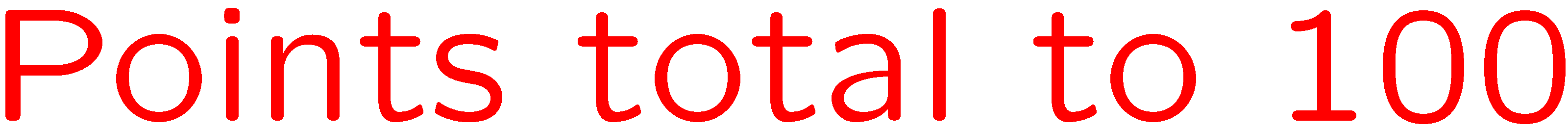 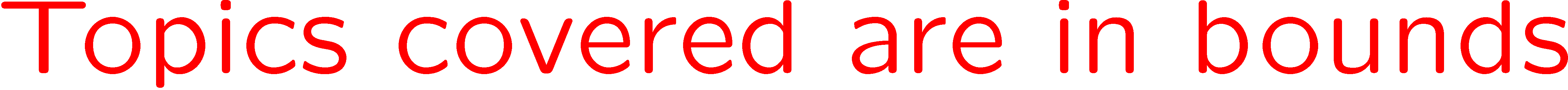 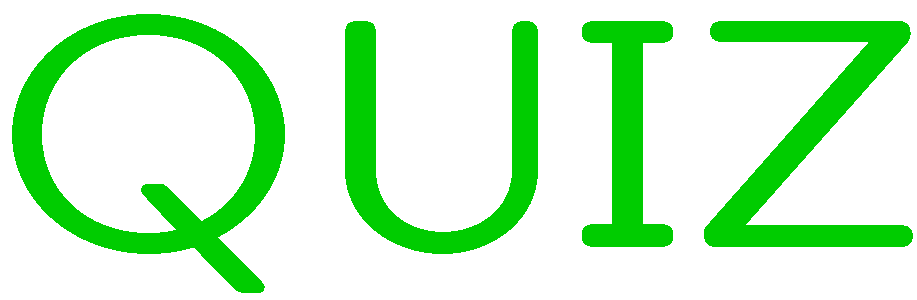 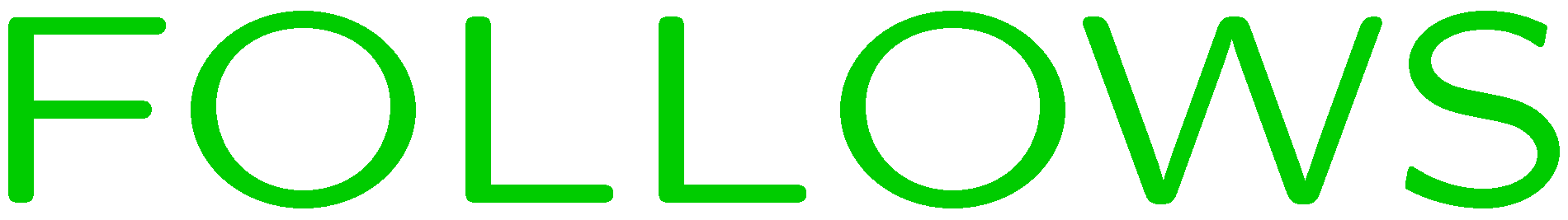 0 of 5
1+1=
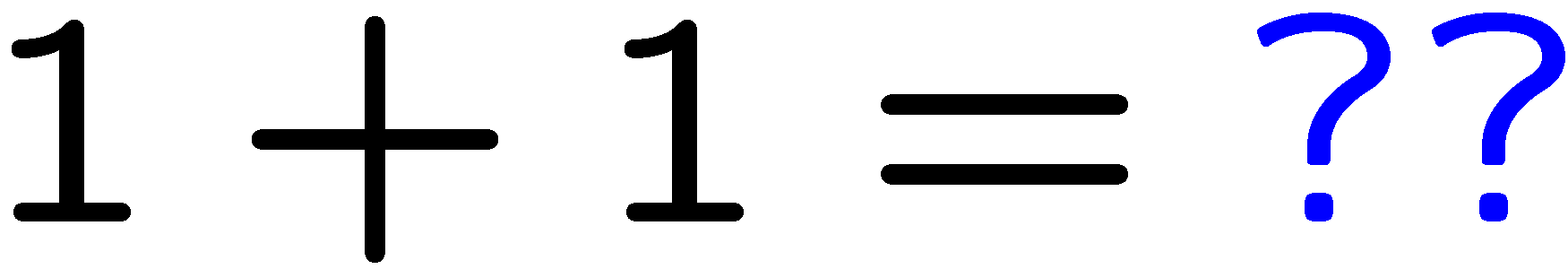 1
2
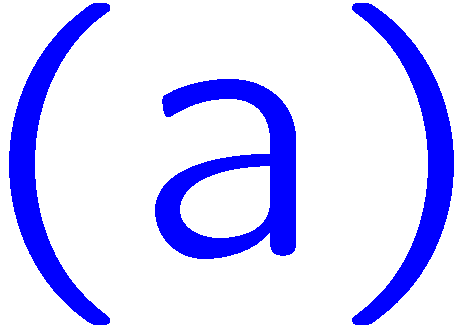 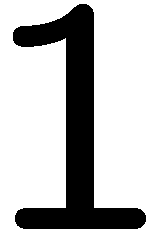 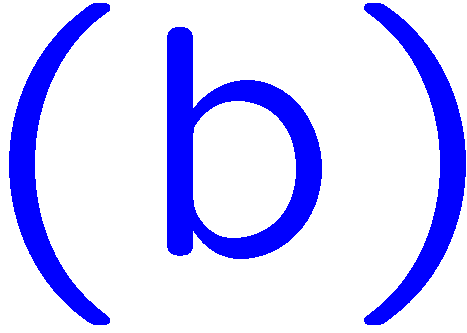 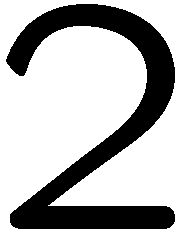 5
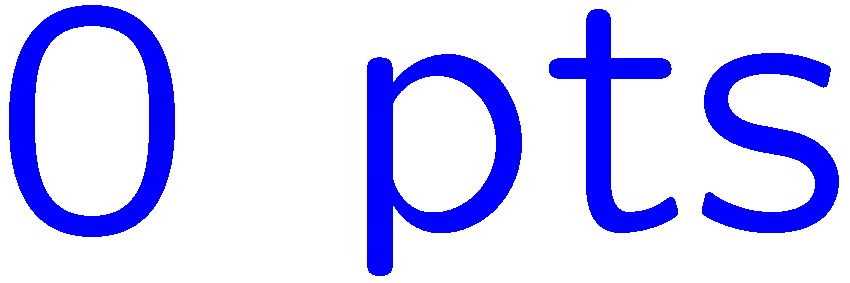 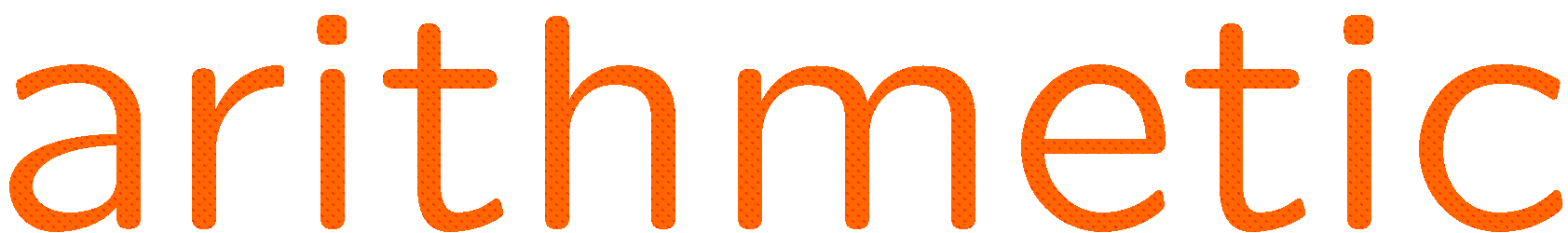 0 of 5
1+1=
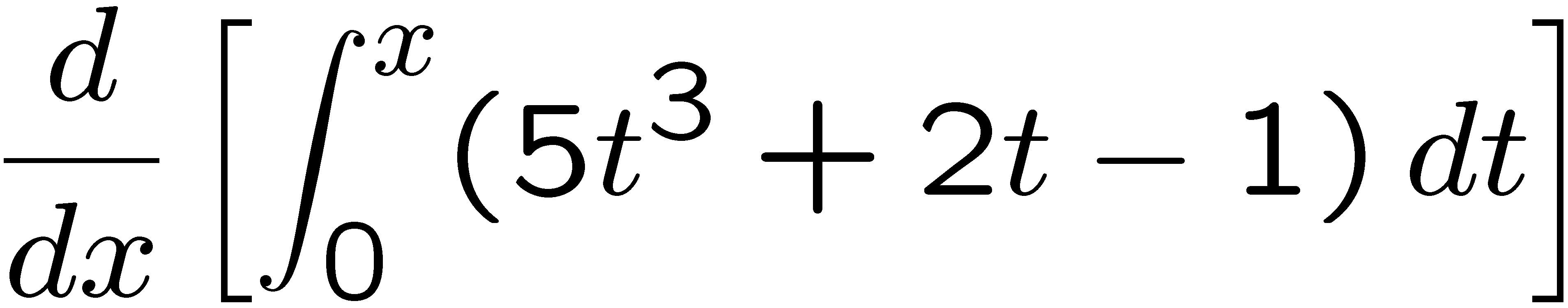 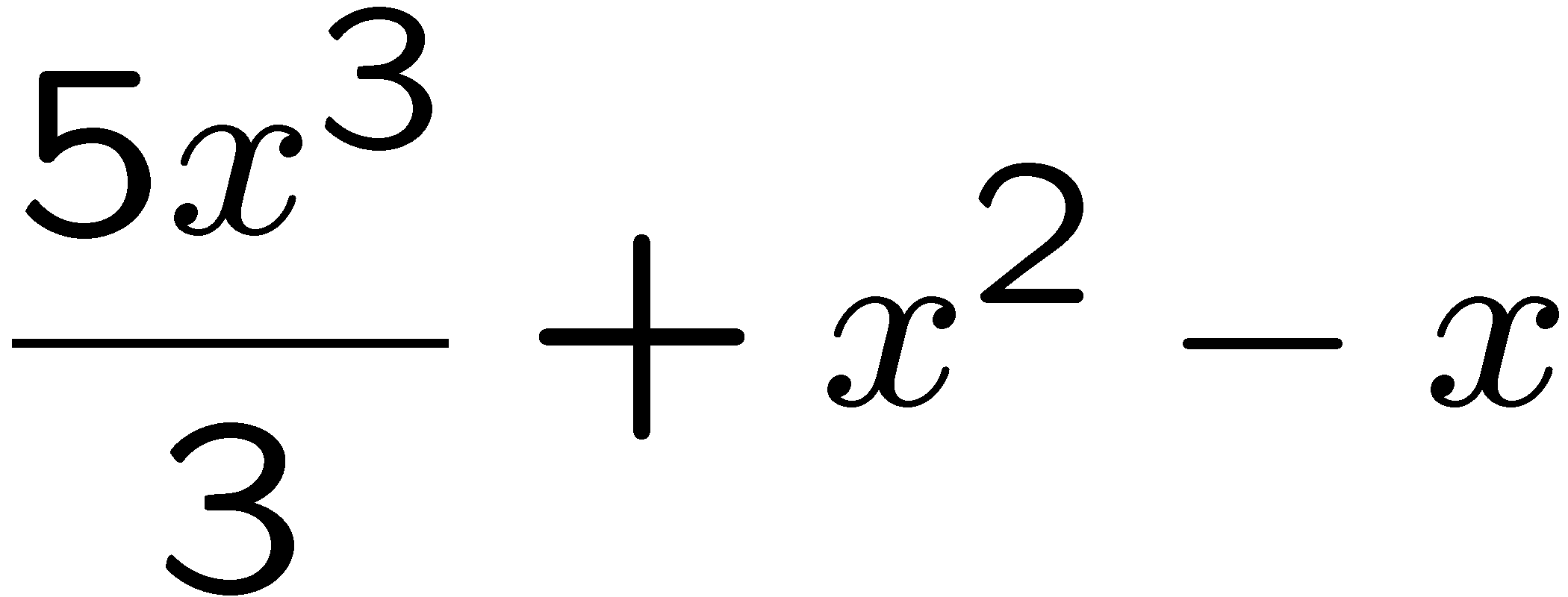 1
2
3
4
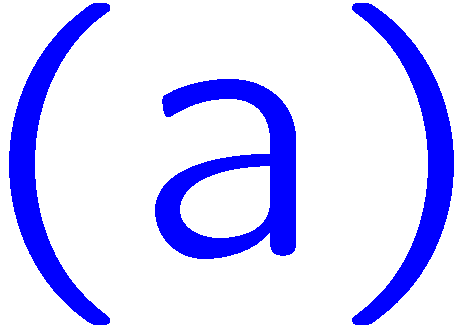 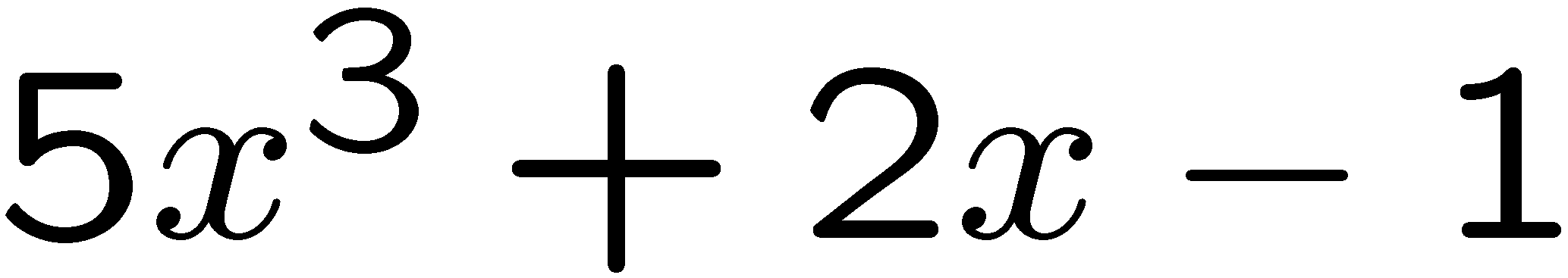 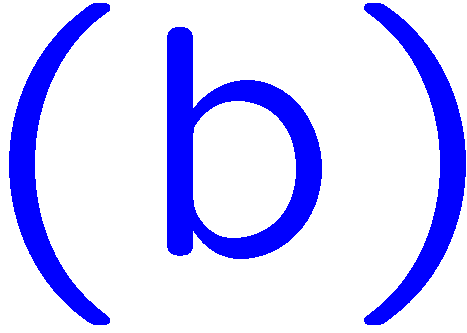 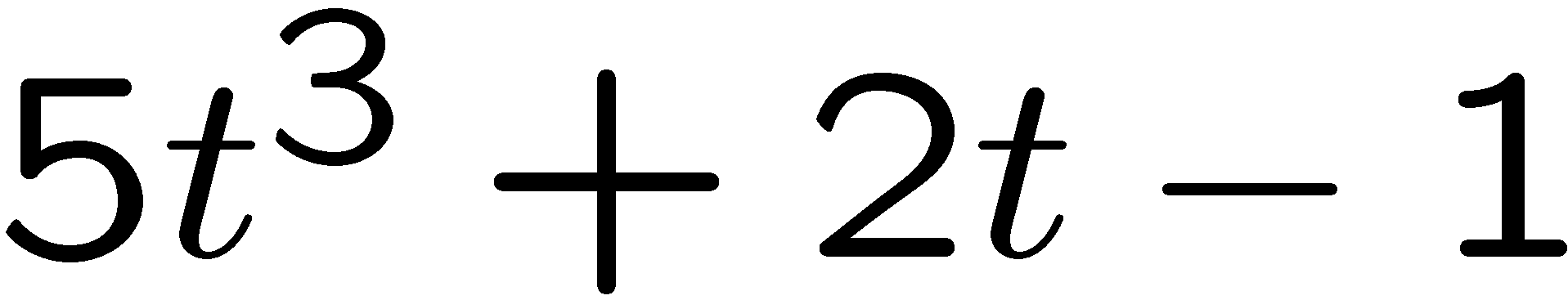 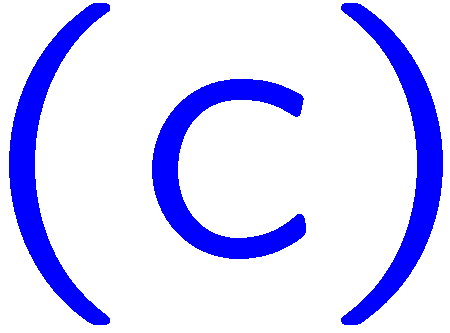 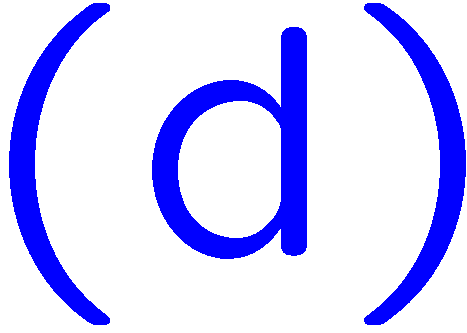 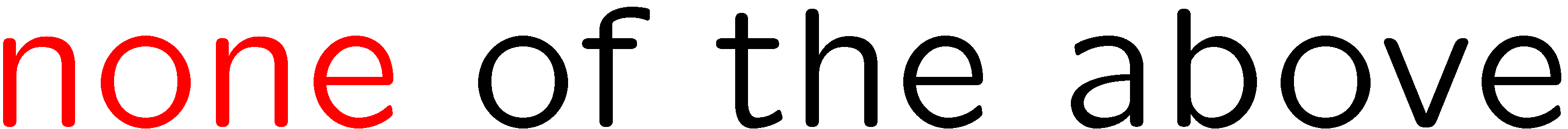 6
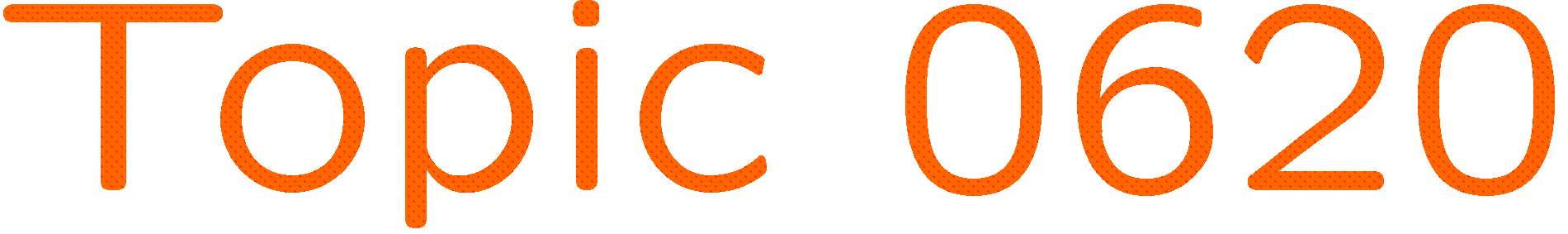 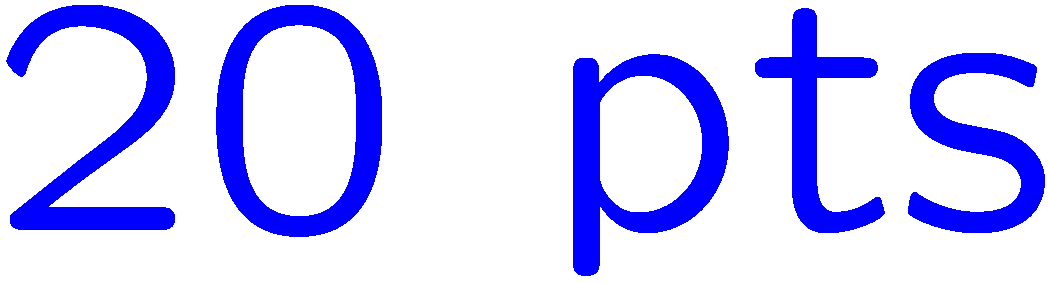 0 of 5
1+1=
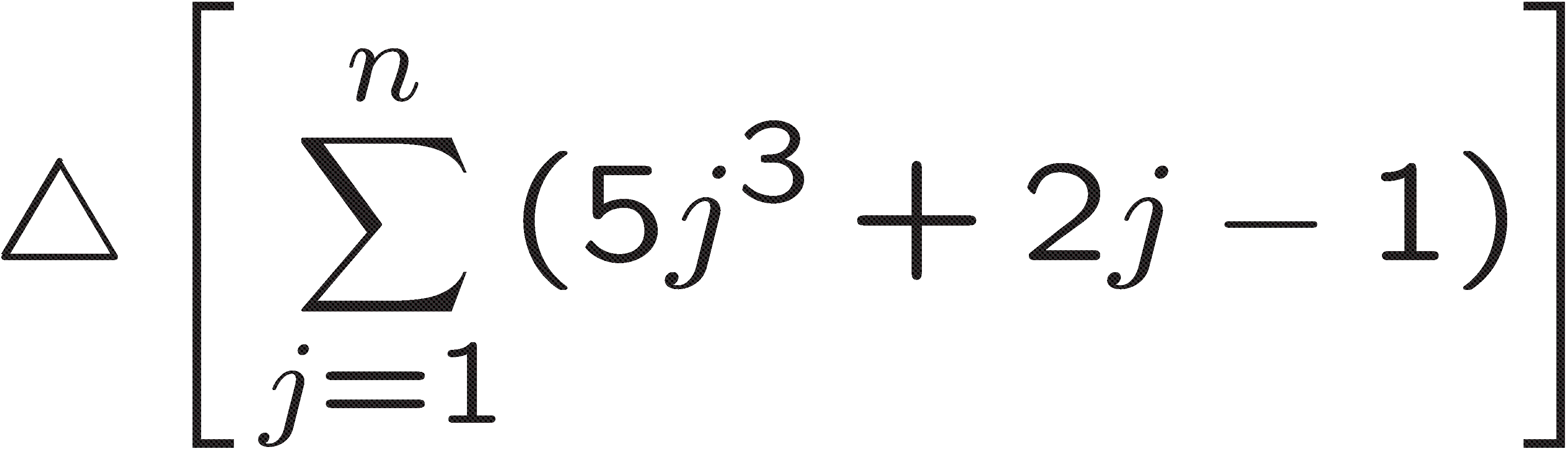 1
2
3
4
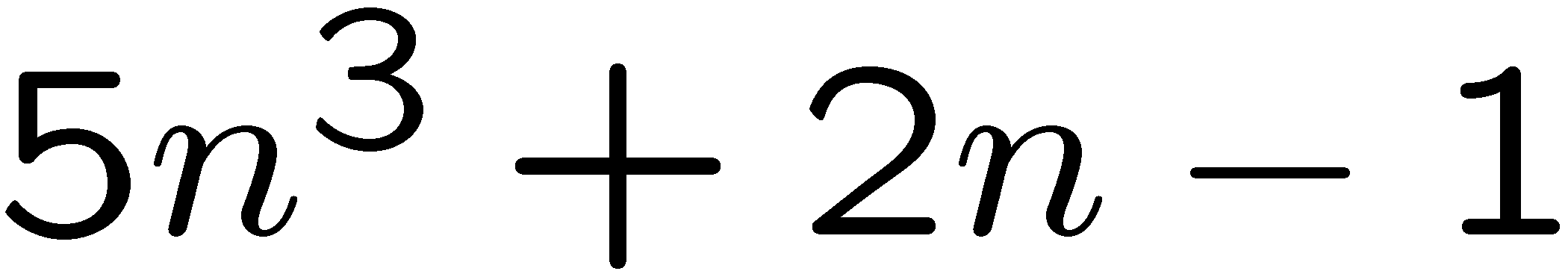 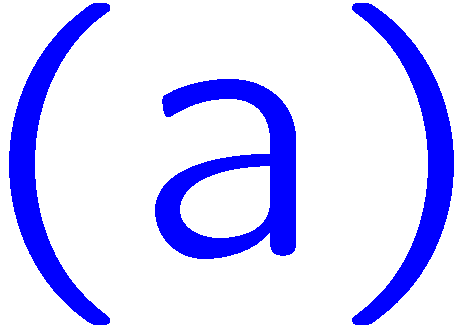 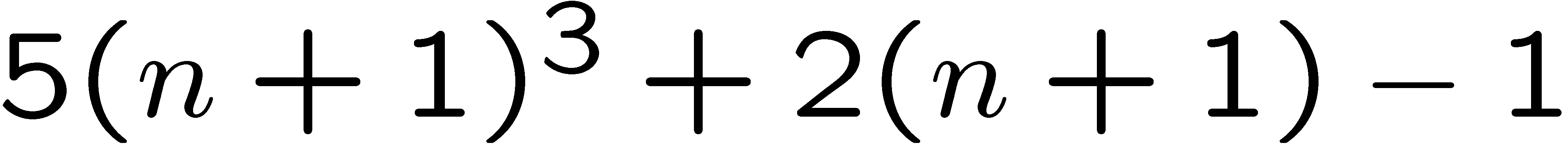 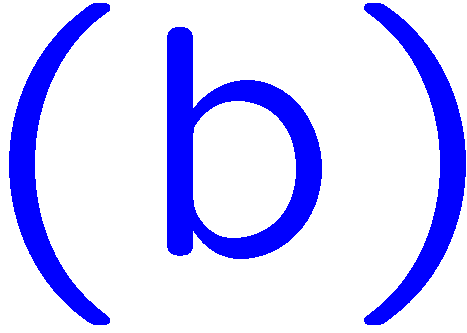 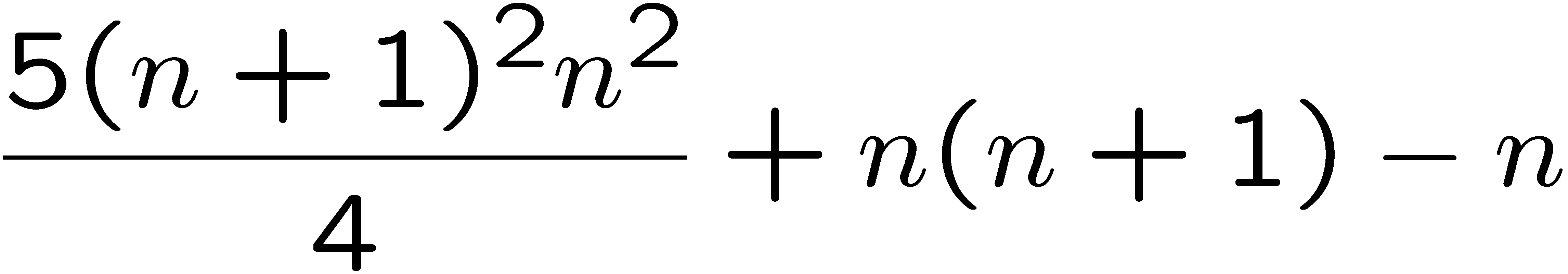 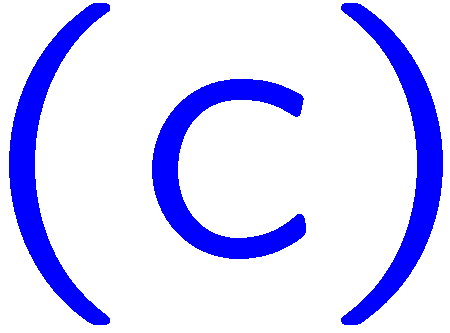 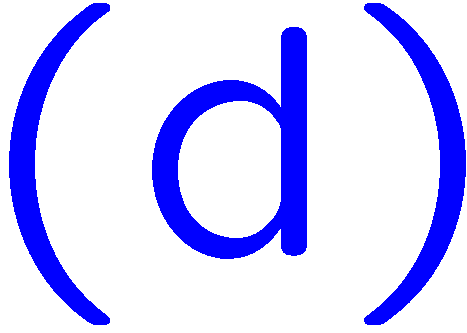 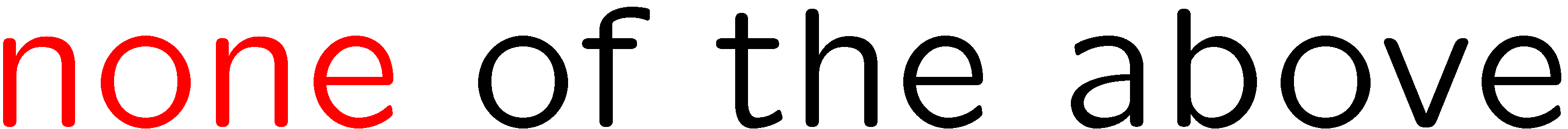 7
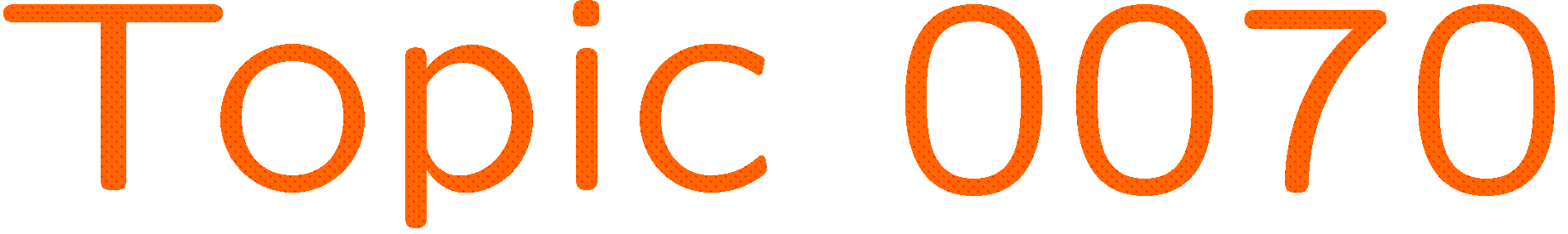 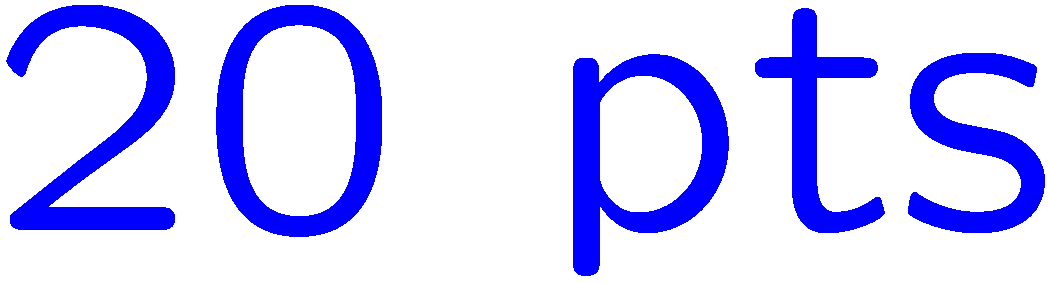 0 of 5
1+1=
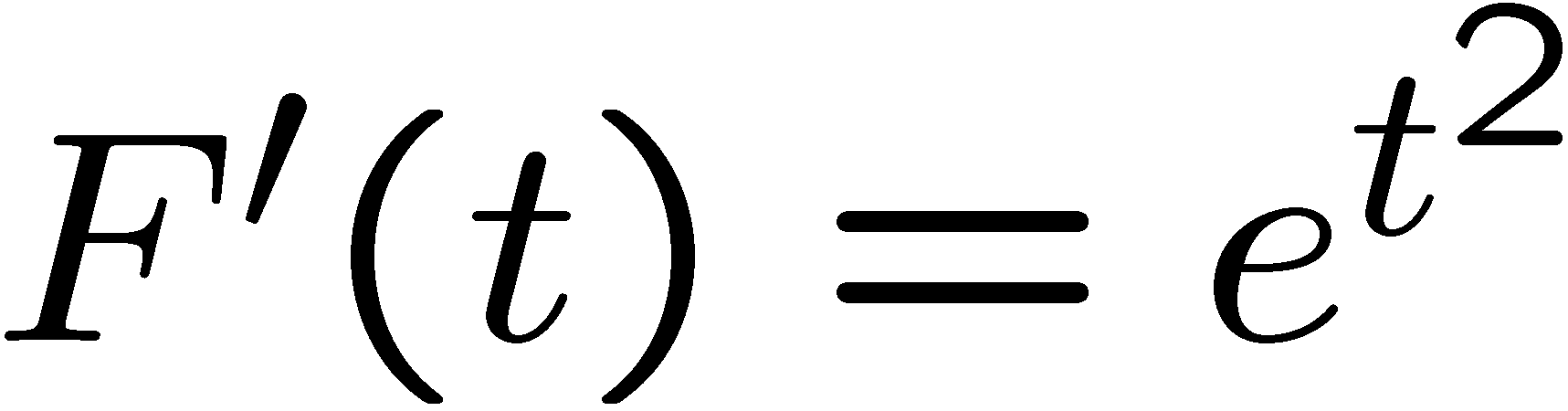 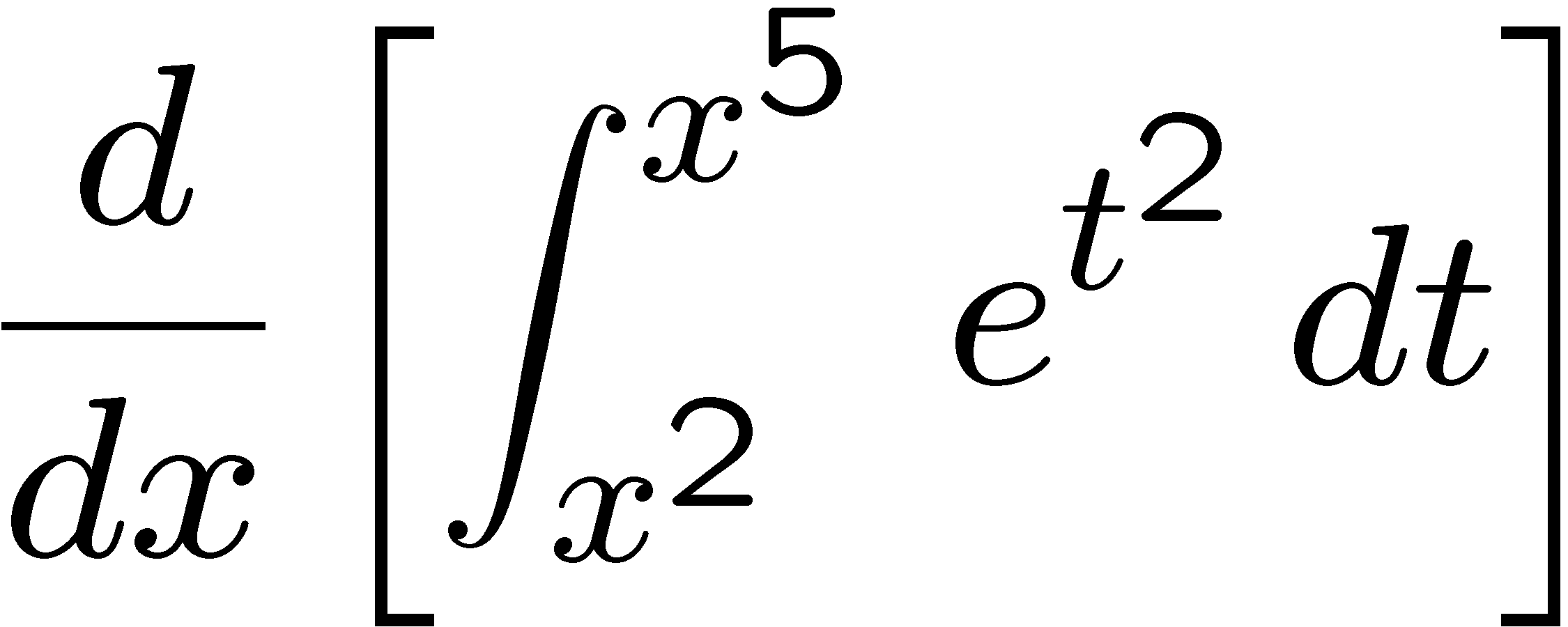 1
2
3
4
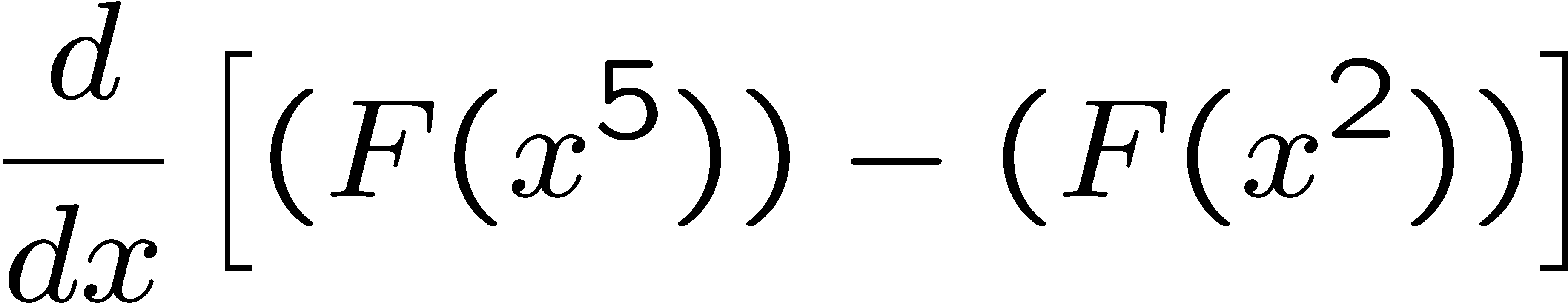 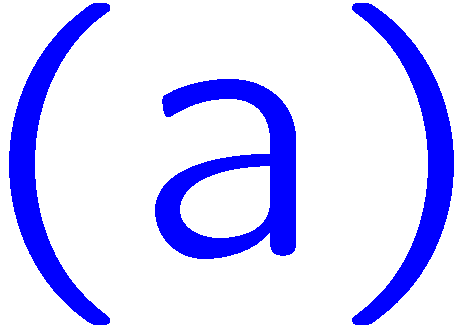 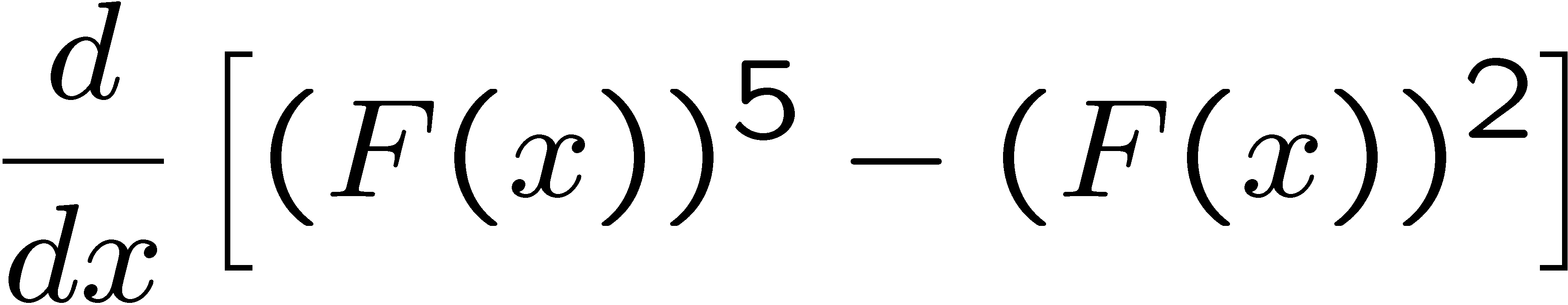 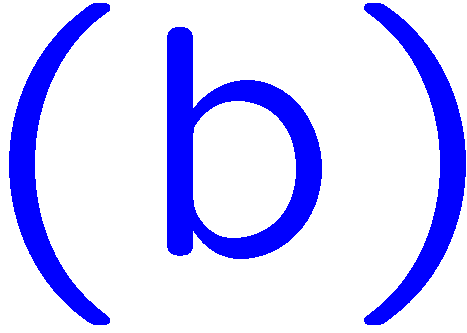 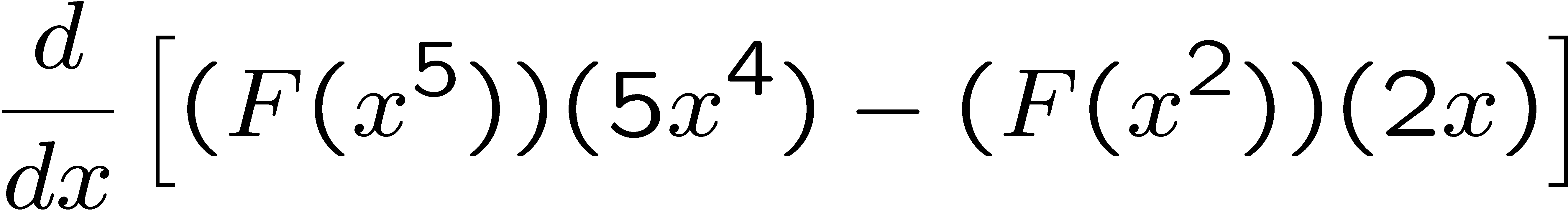 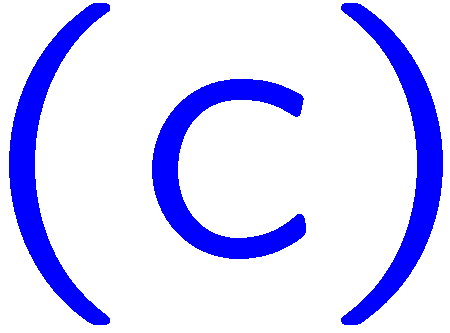 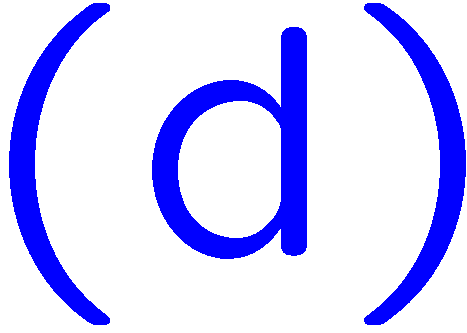 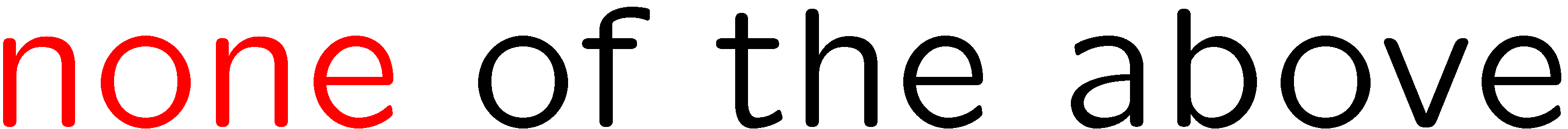 8
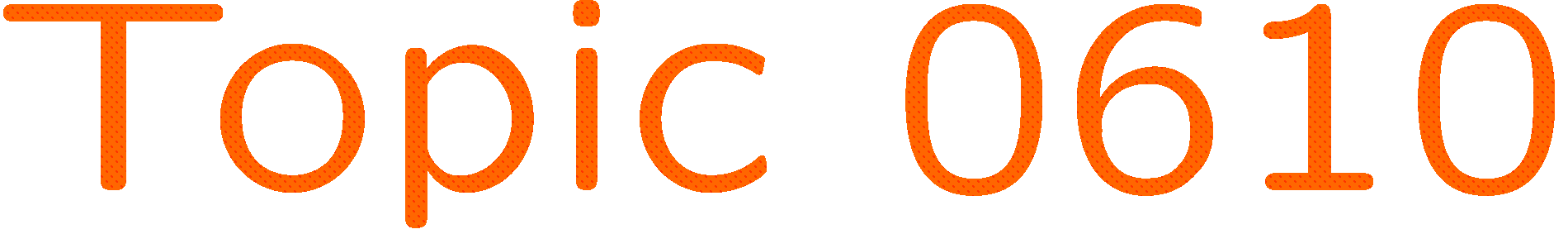 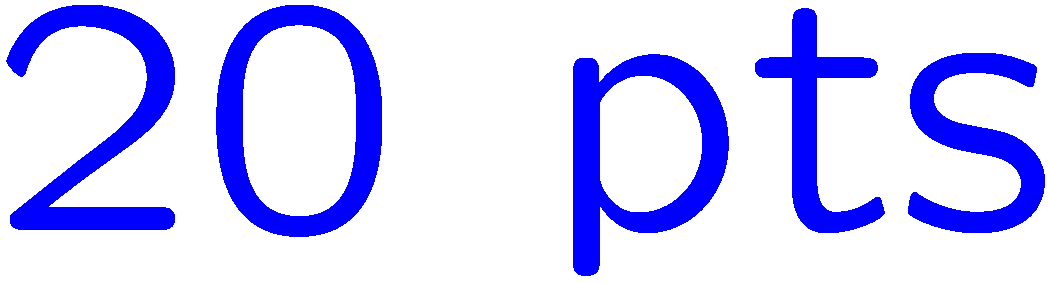 0 of 5
1+1=
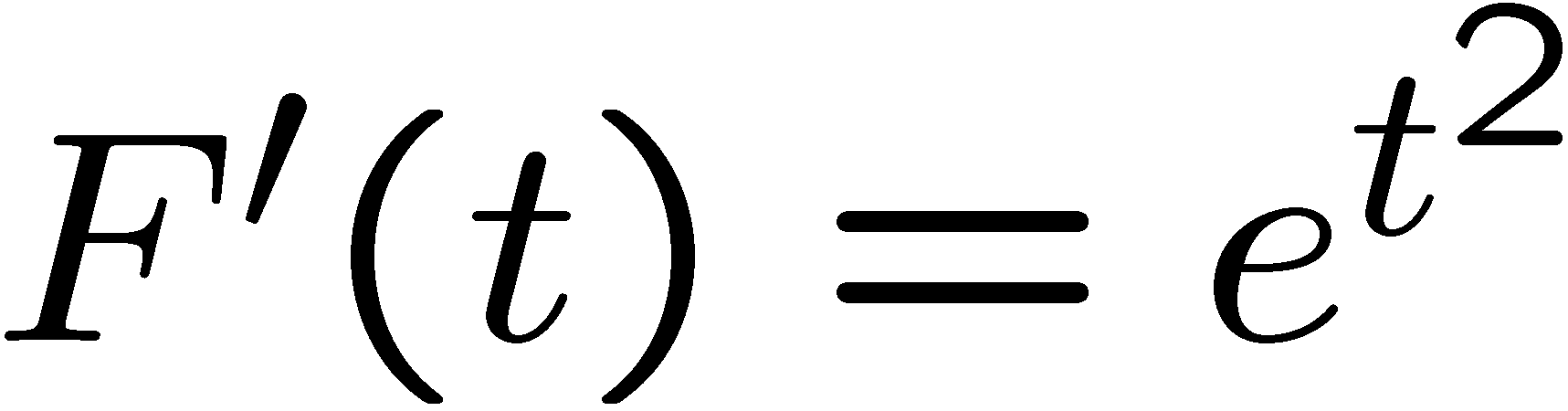 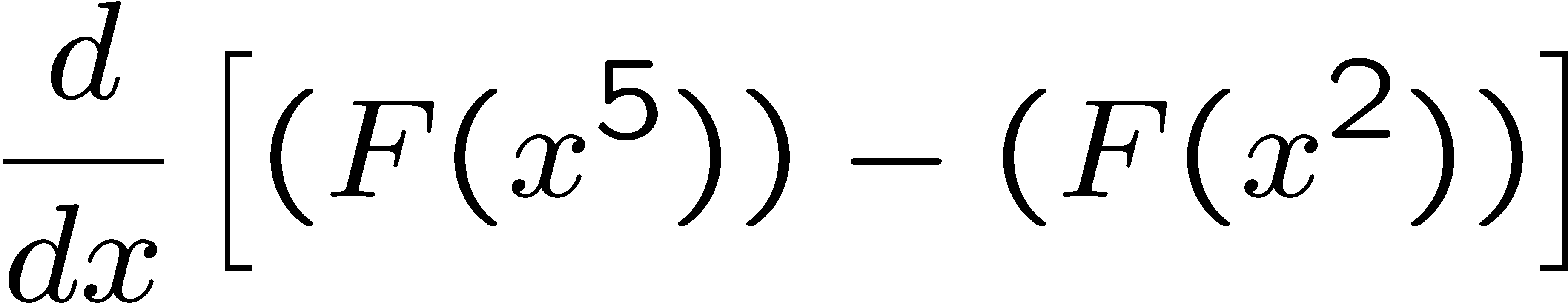 1
2
3
4
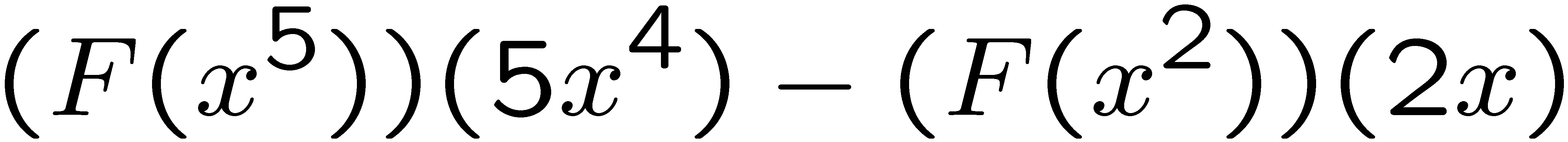 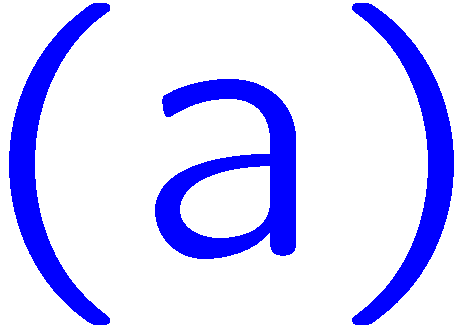 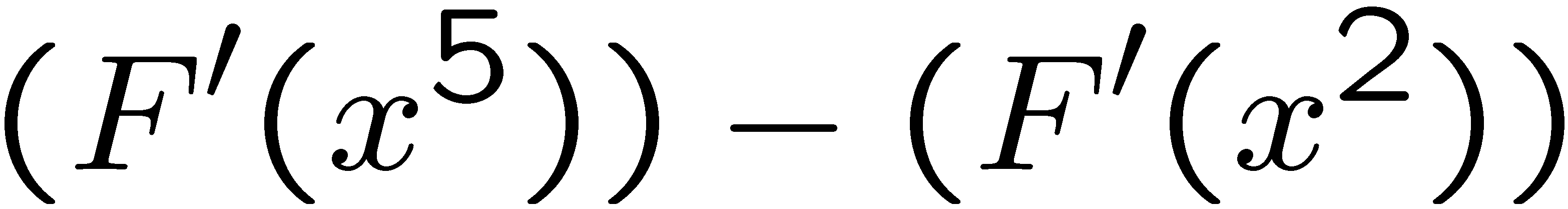 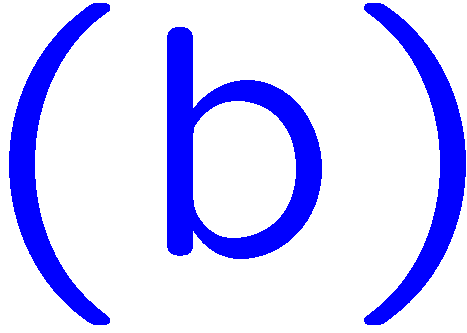 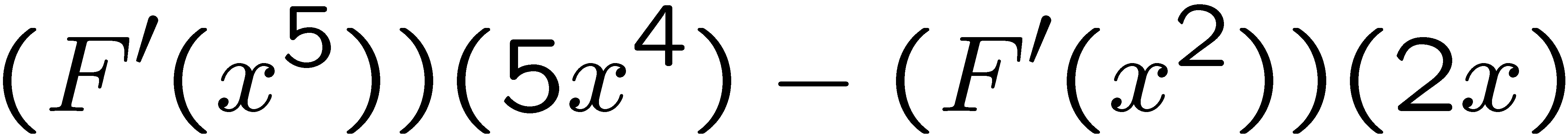 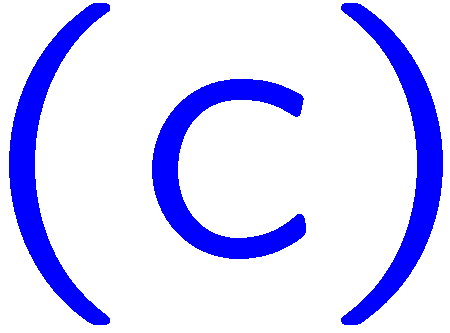 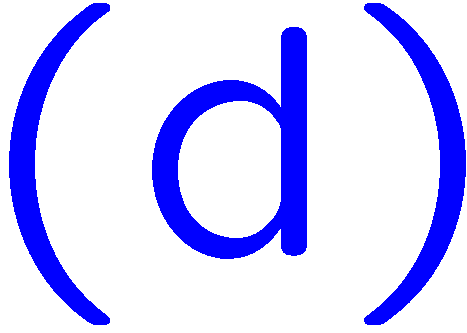 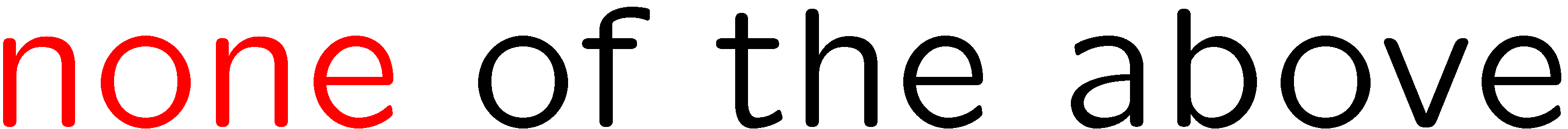 9
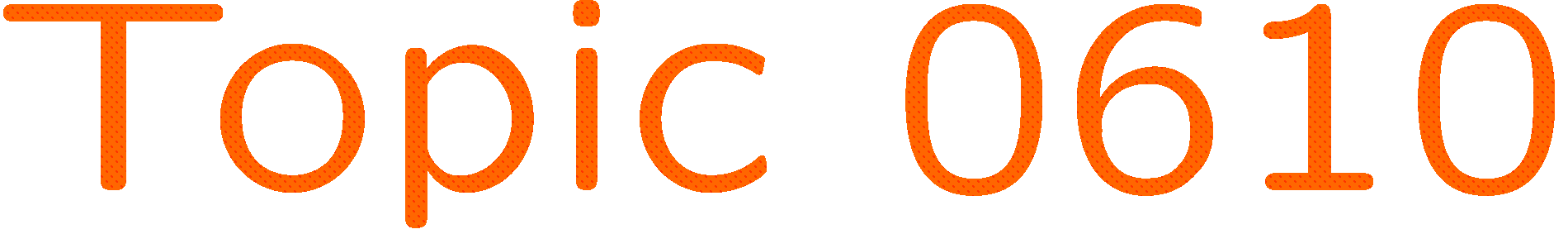 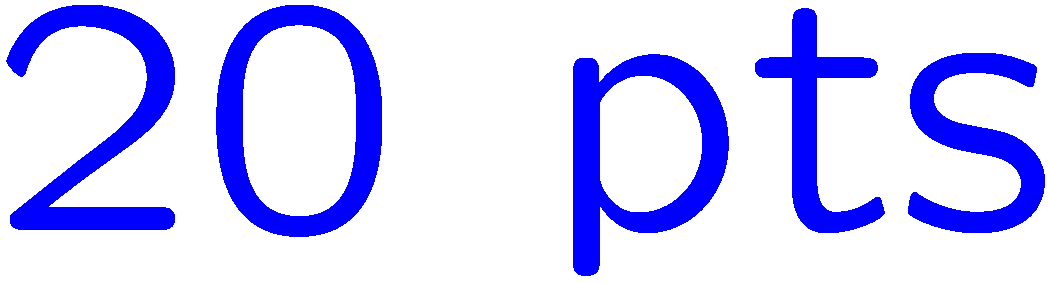 0 of 5
1+1=
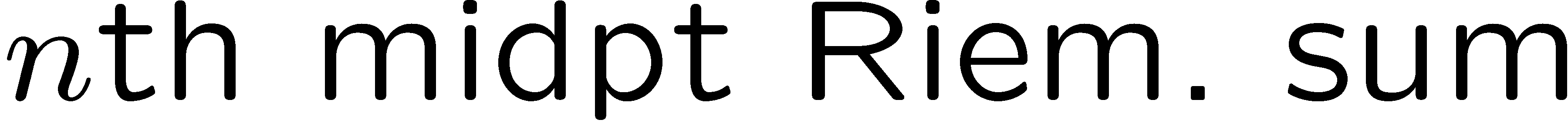 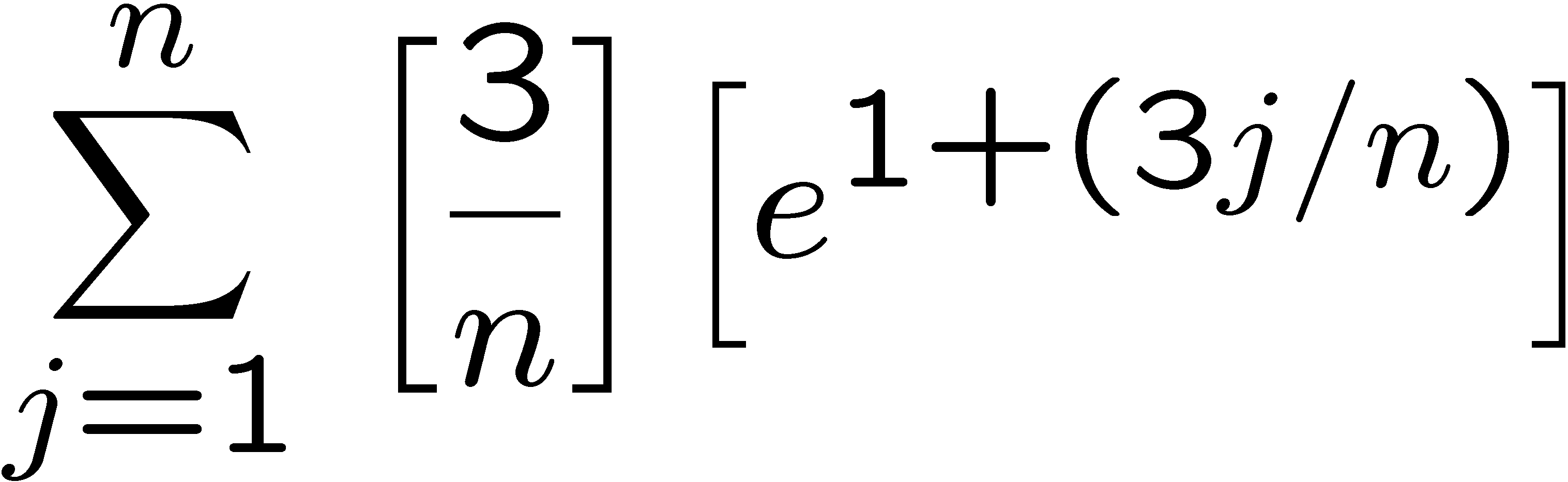 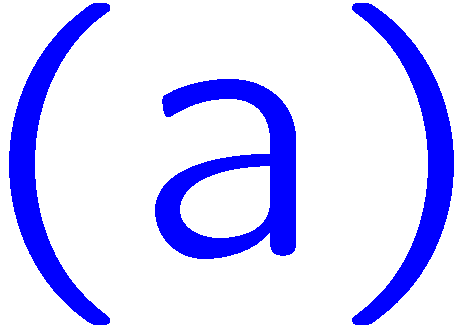 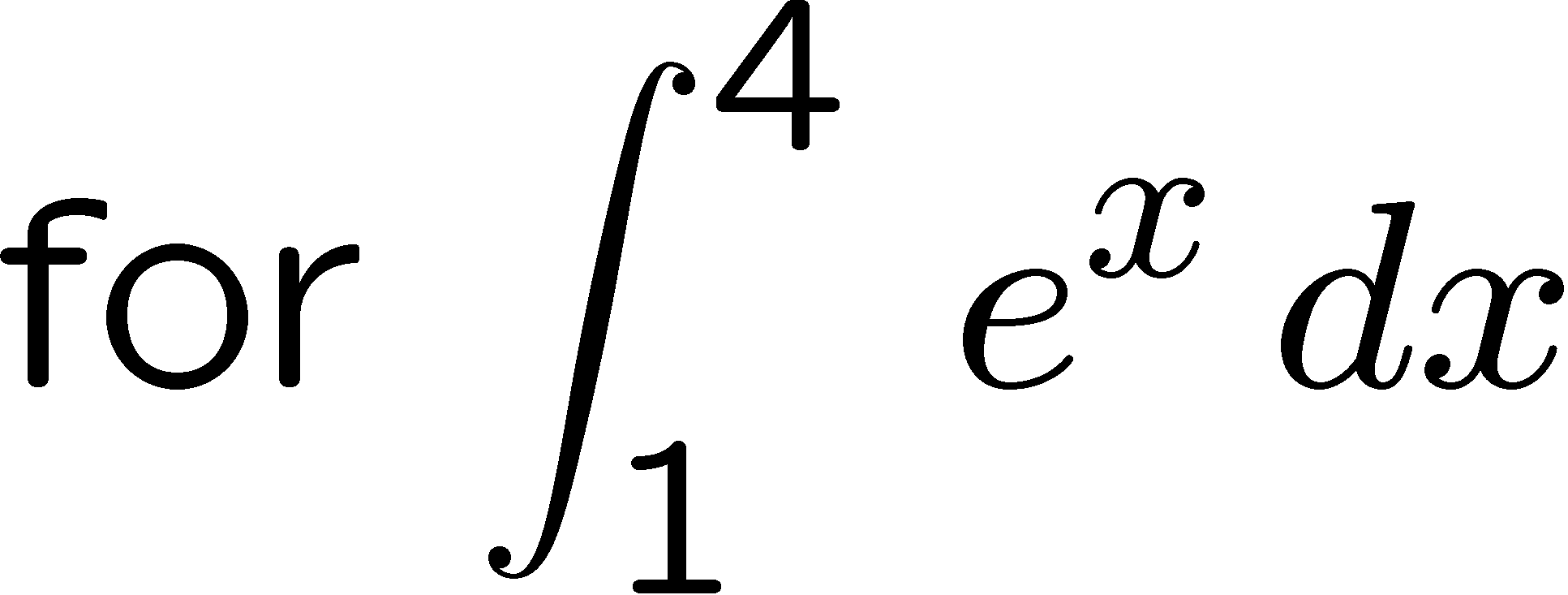 1
2
3
4
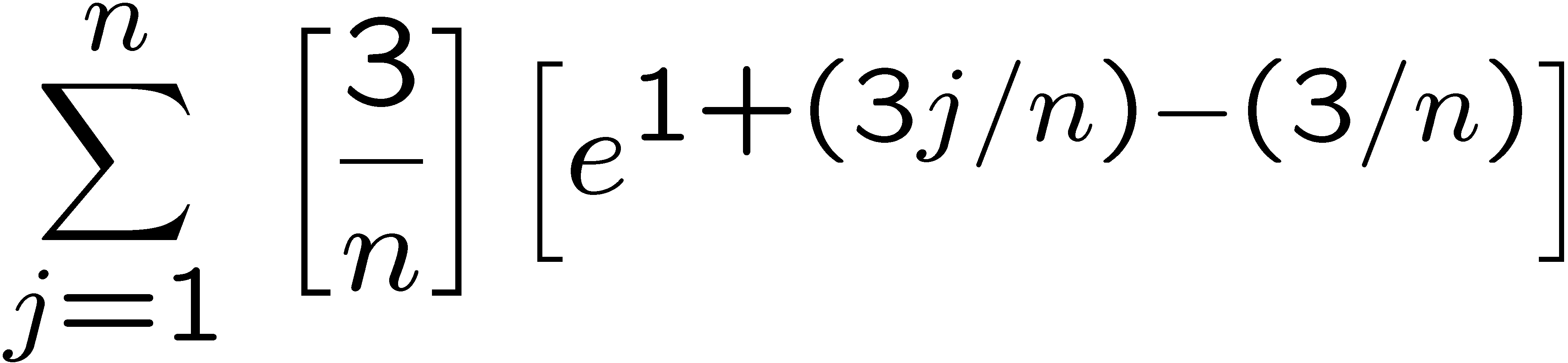 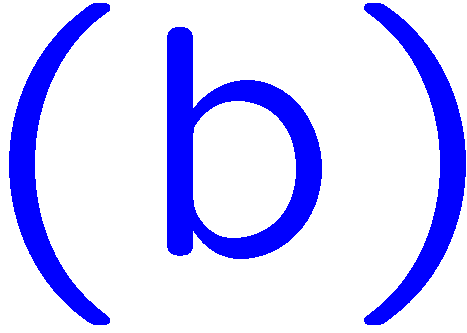 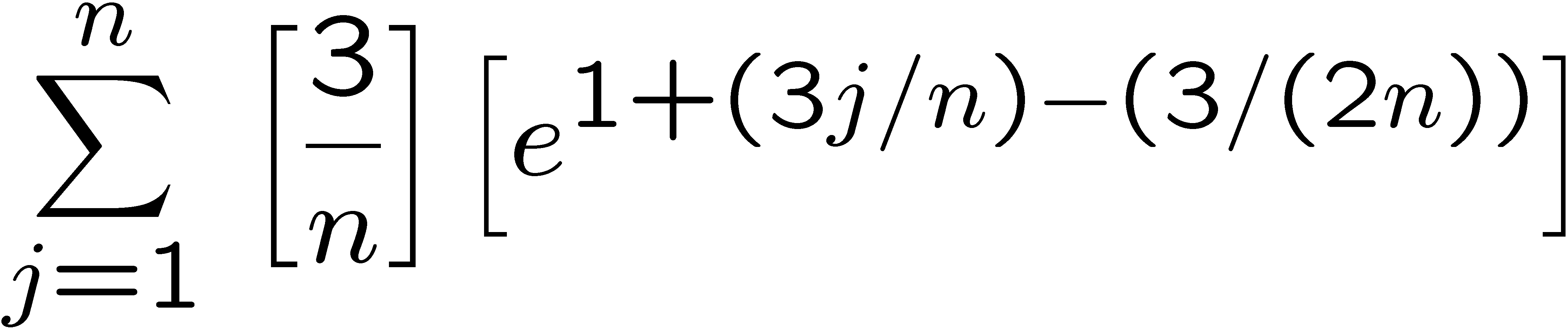 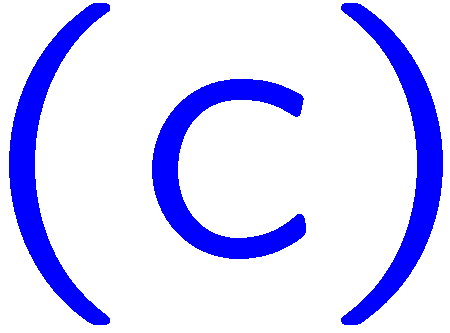 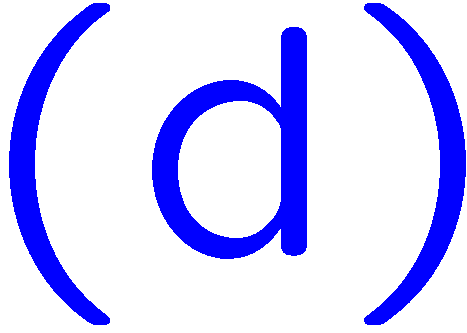 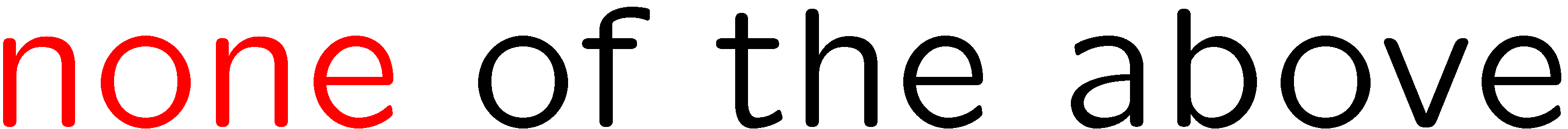 10
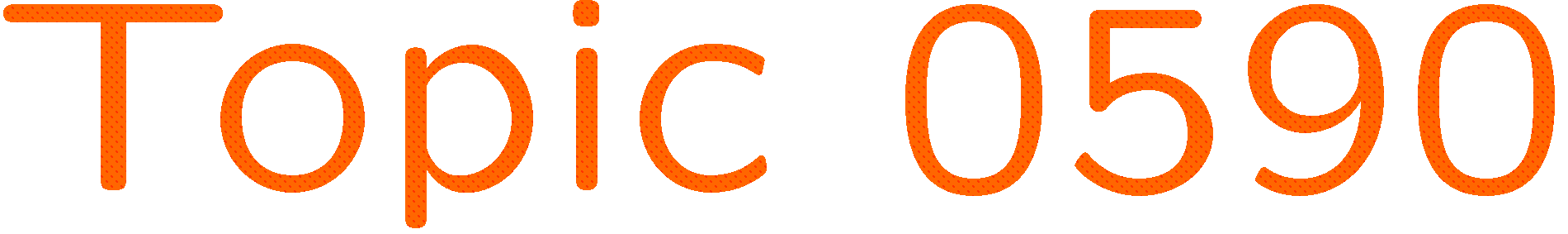 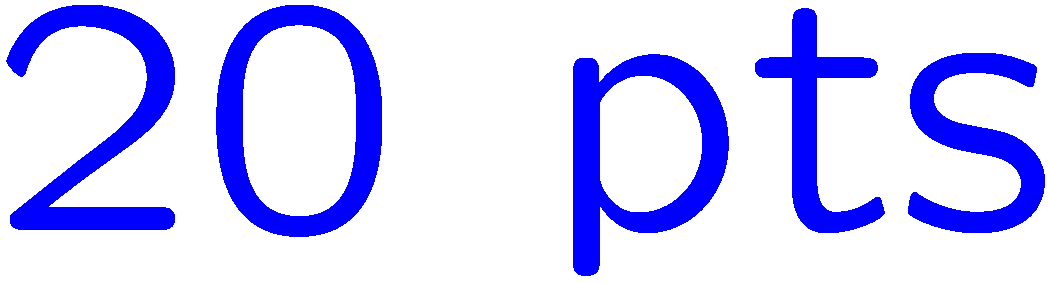 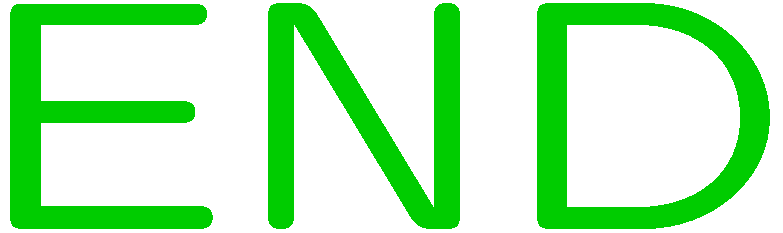 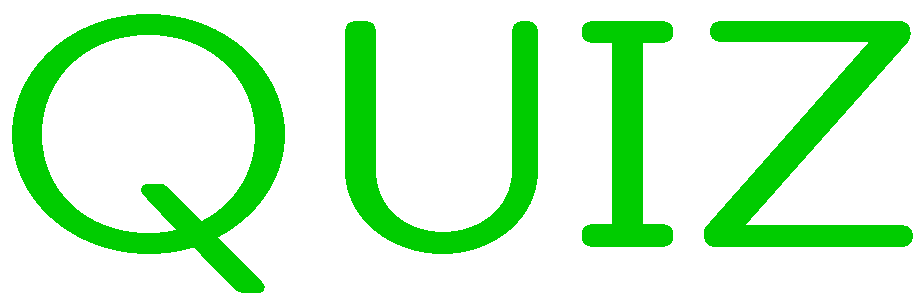 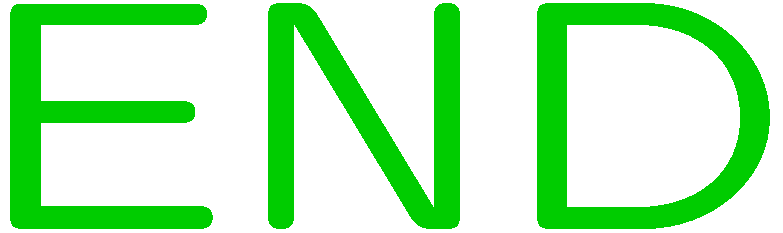 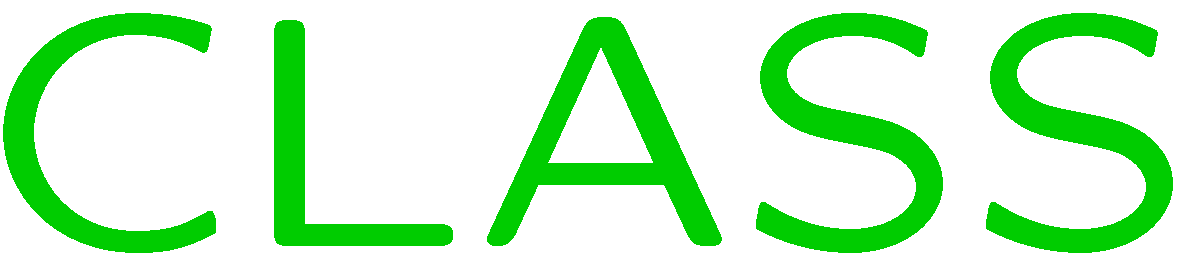 0 of 5
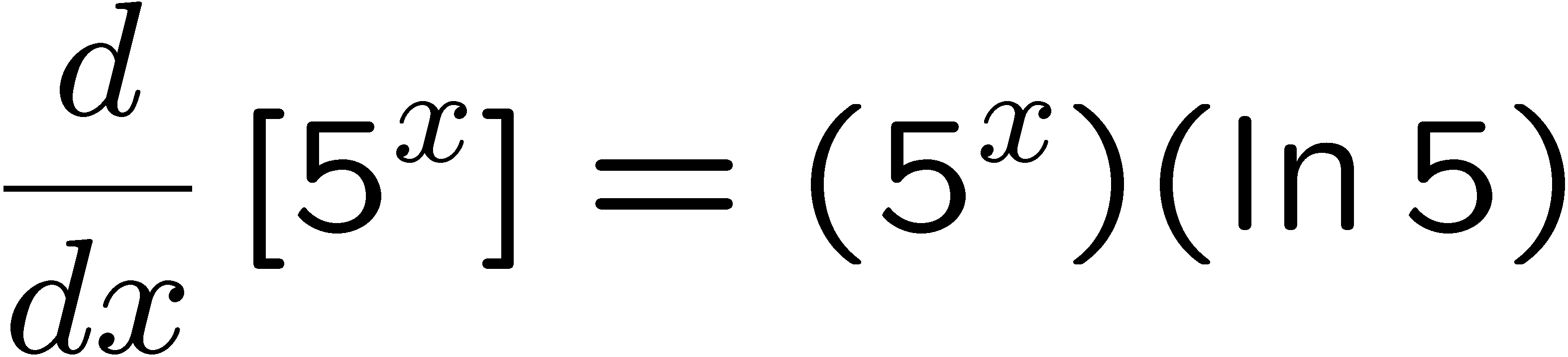 1+1=
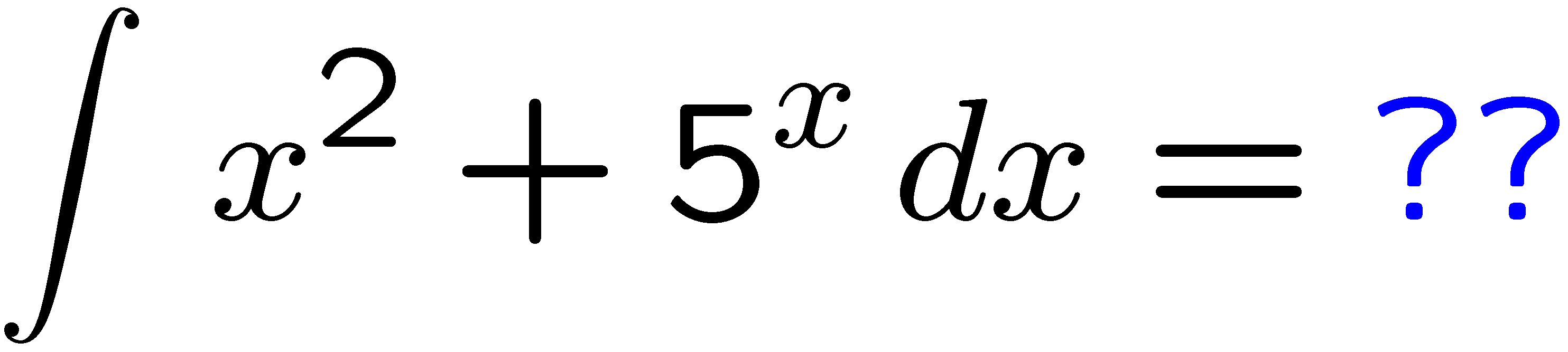 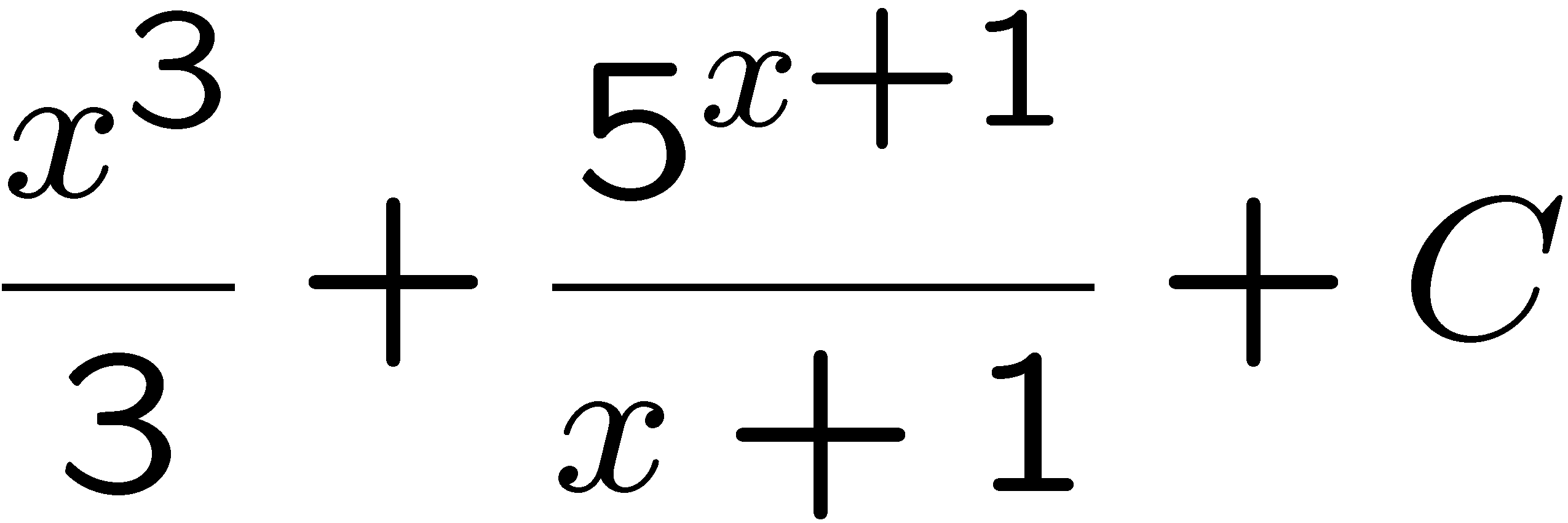 1
2
3
4
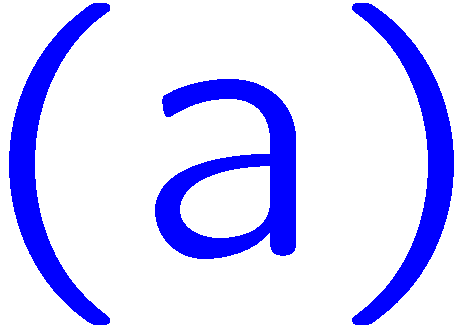 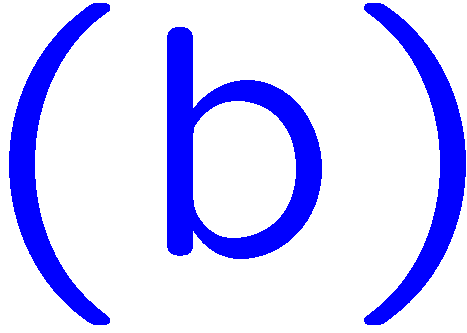 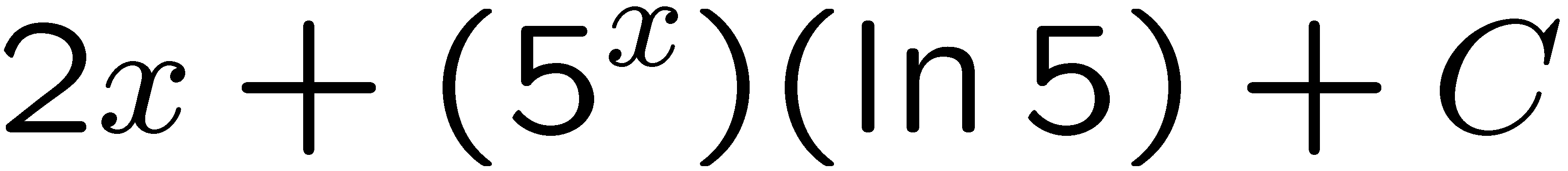 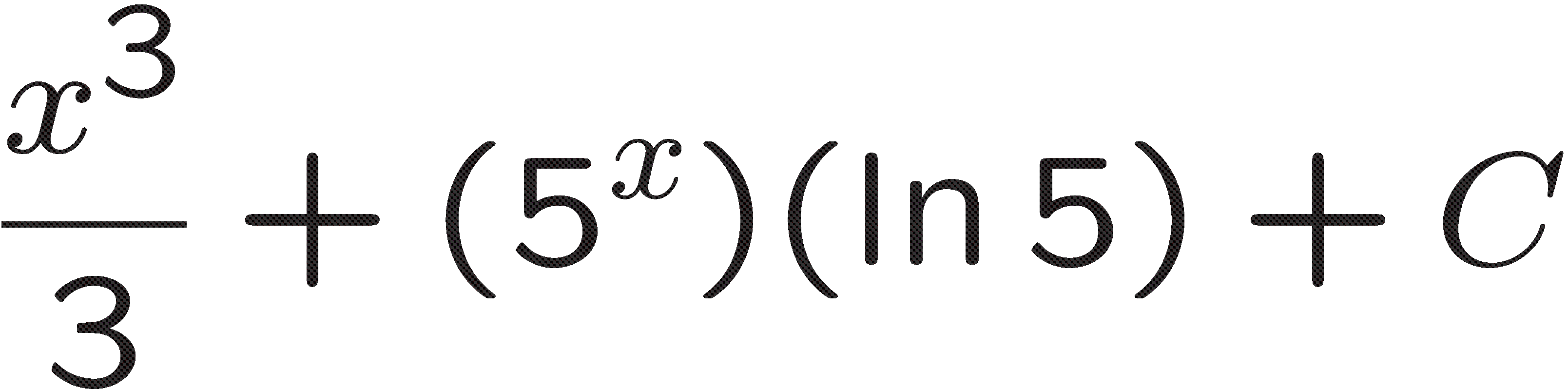 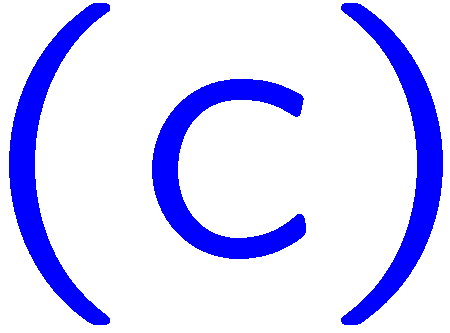 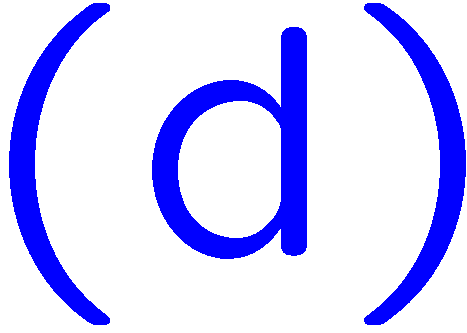 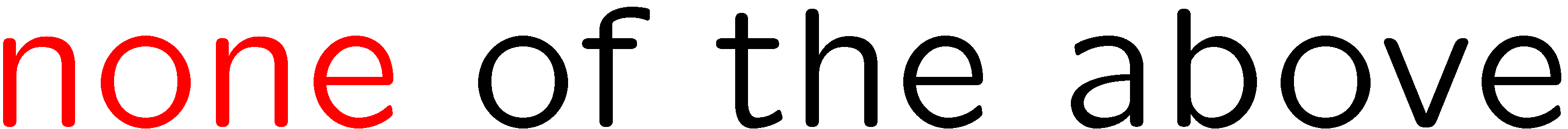 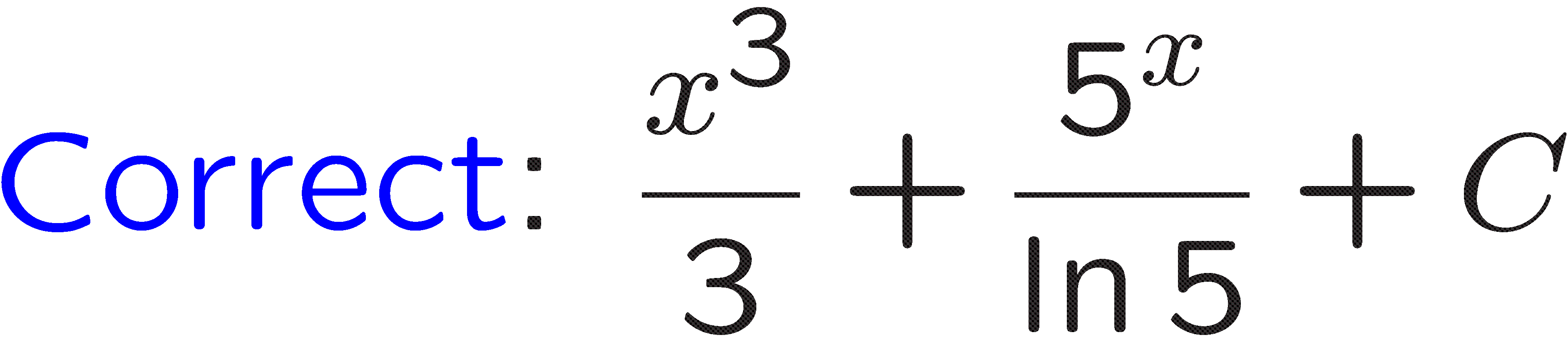 13
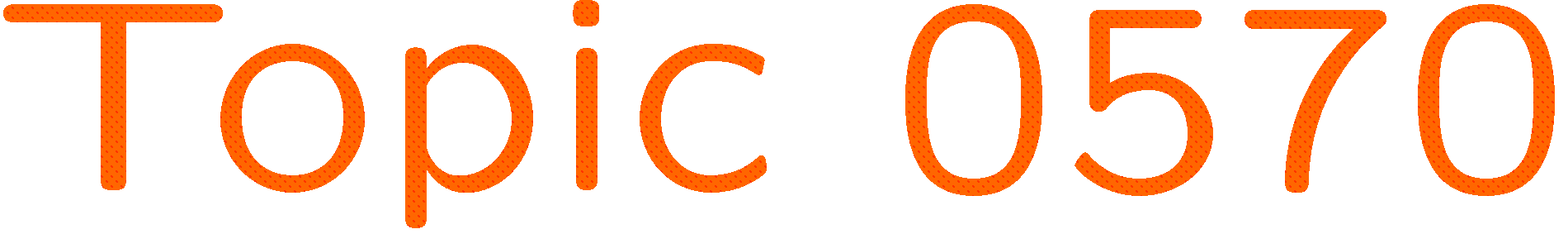 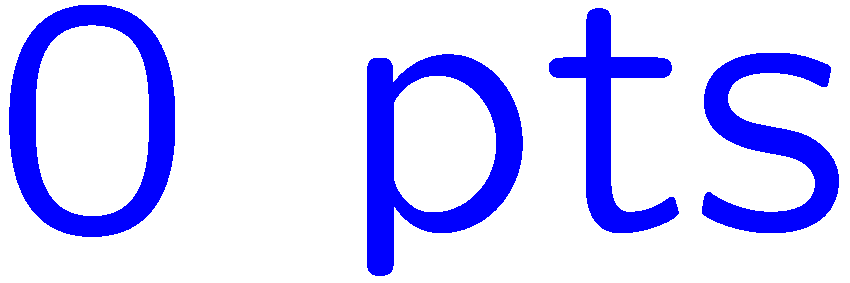 0 of 5
1+1=
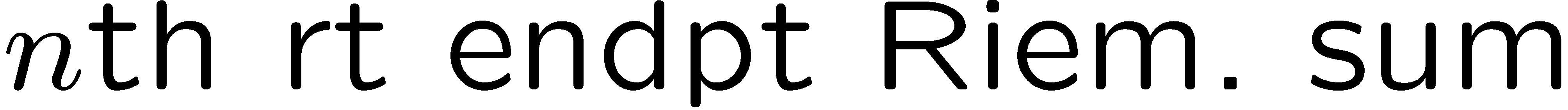 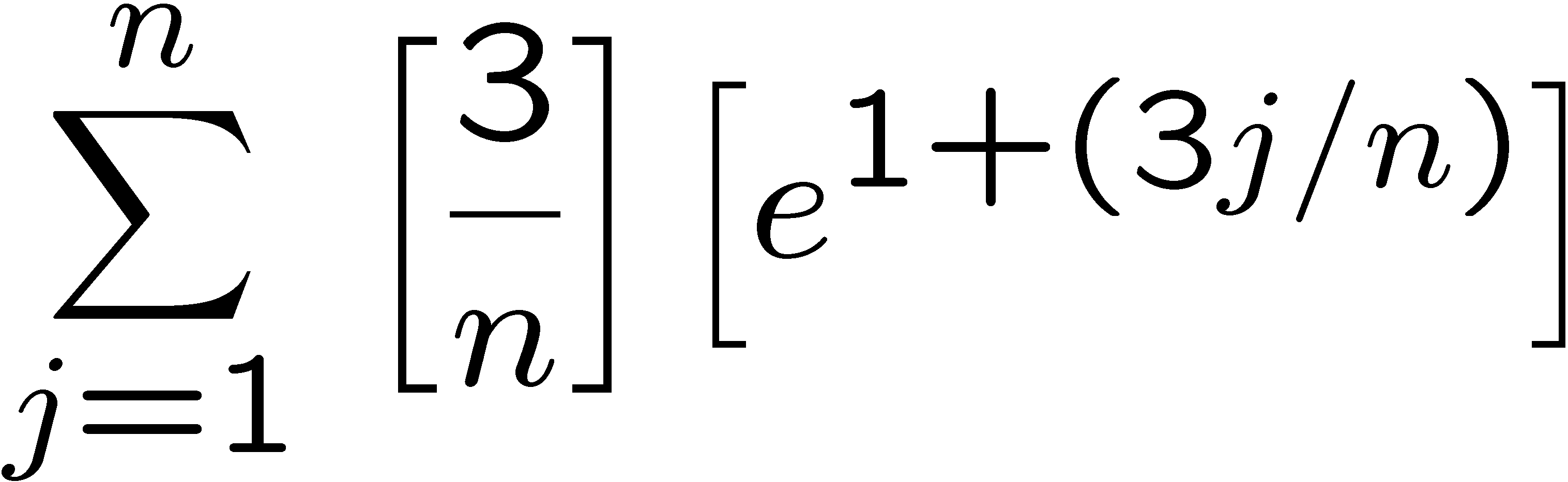 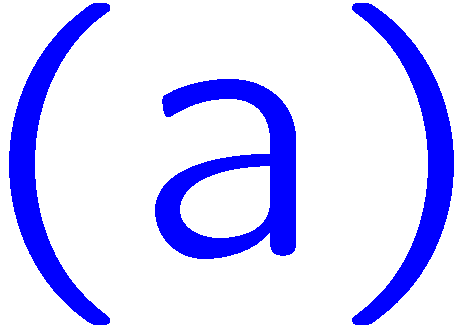 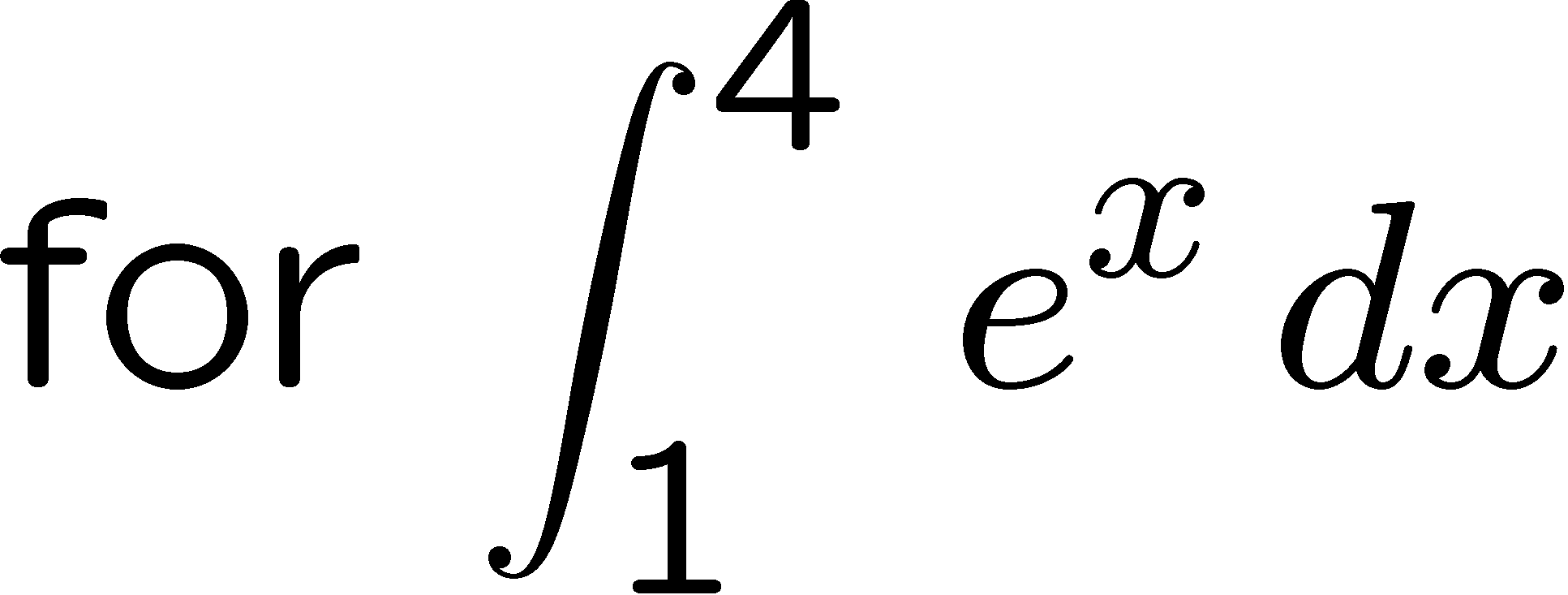 1
2
3
4
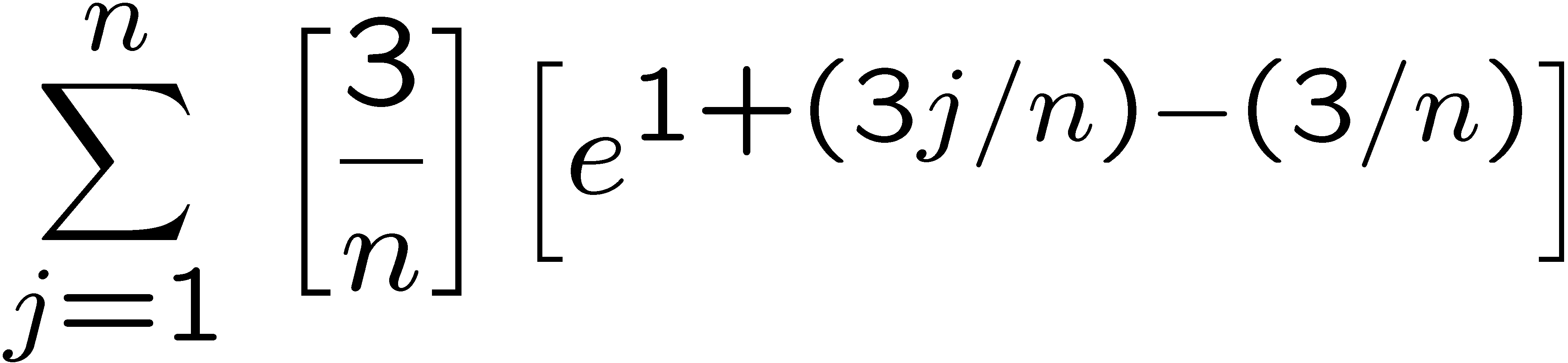 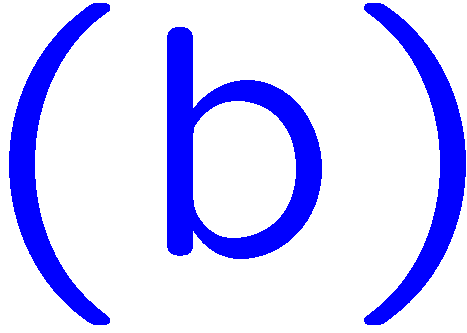 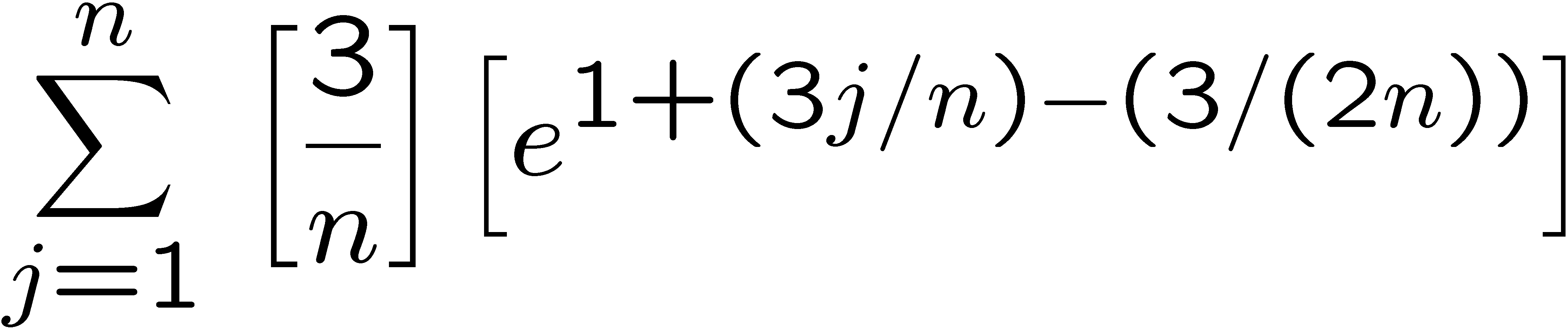 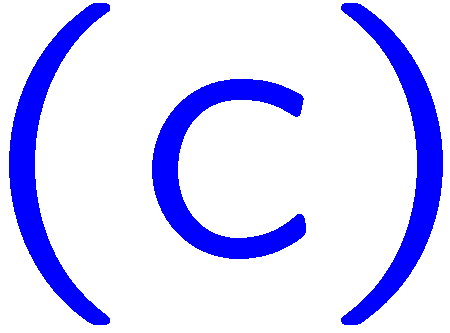 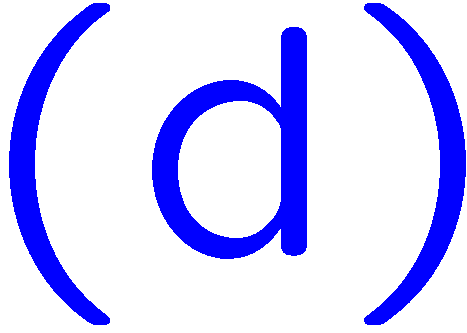 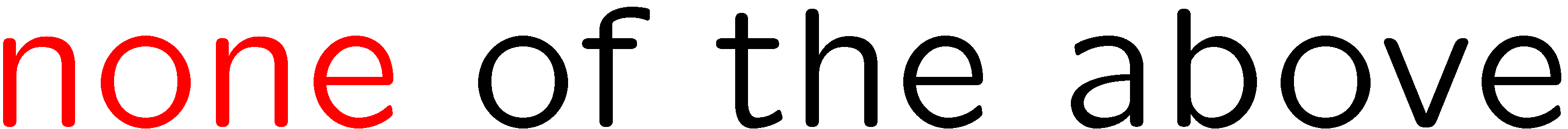 14
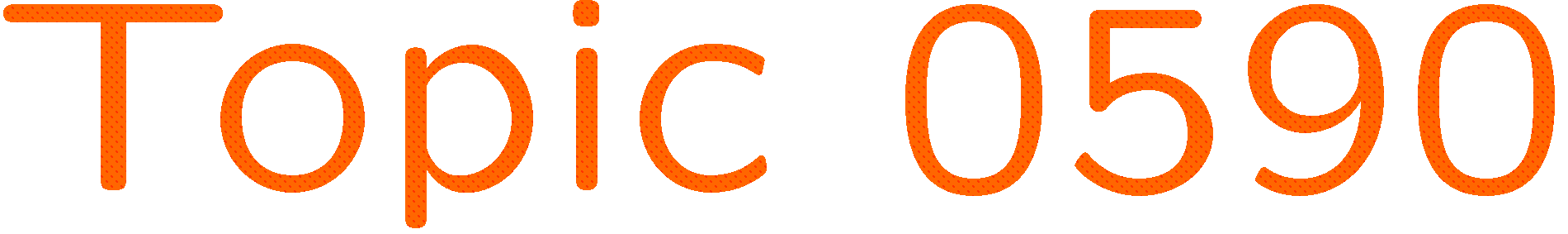 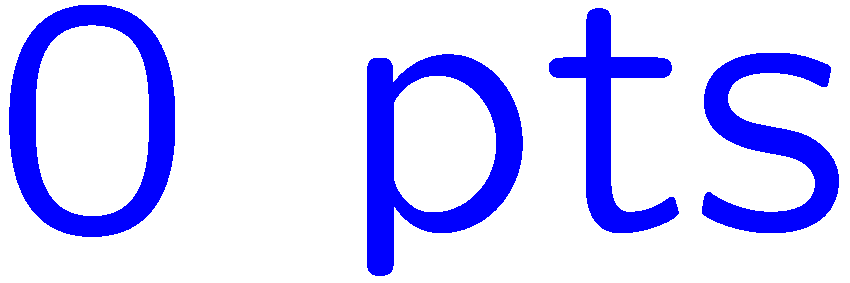 0 of 5
1+1=
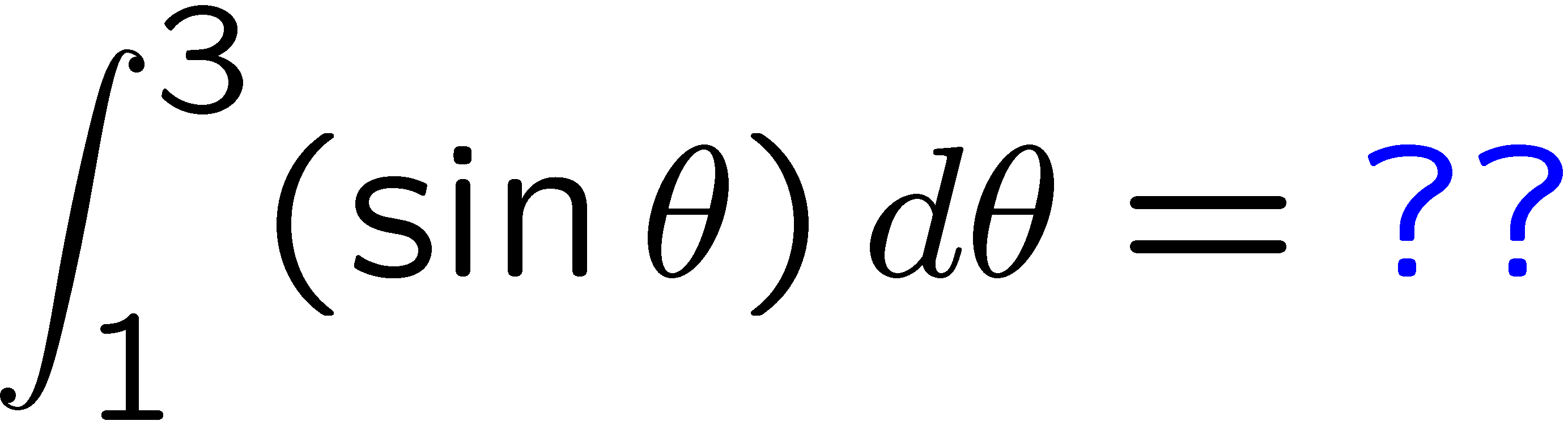 1
2
3
4
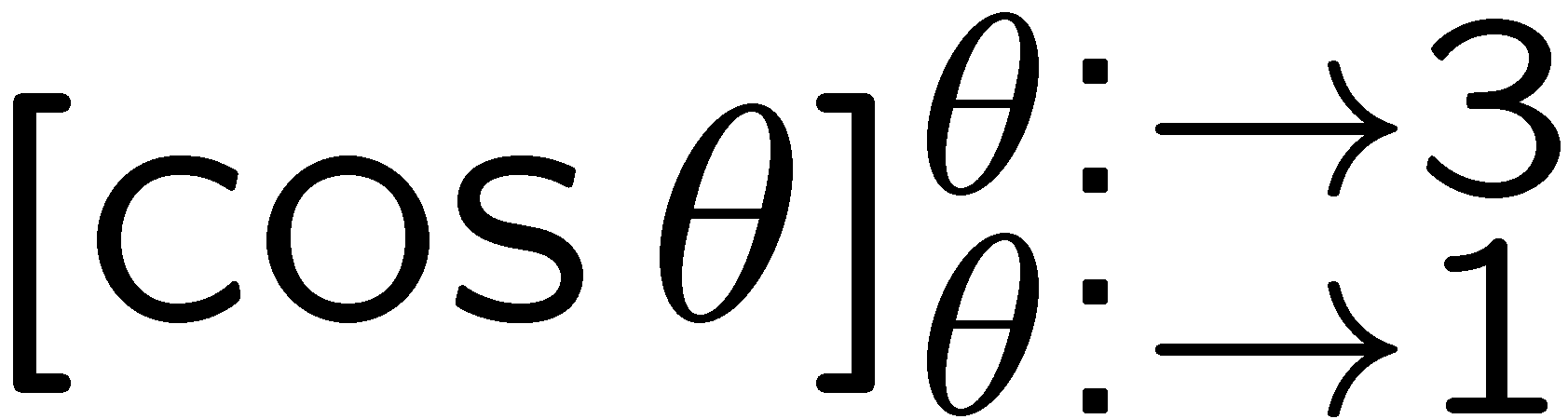 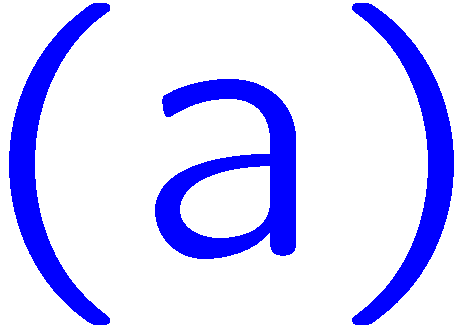 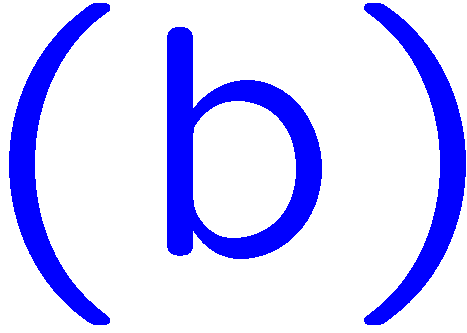 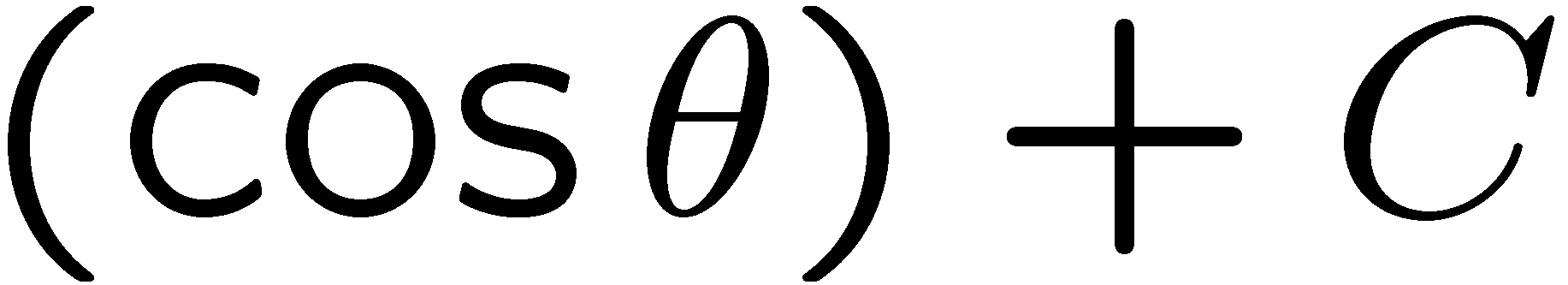 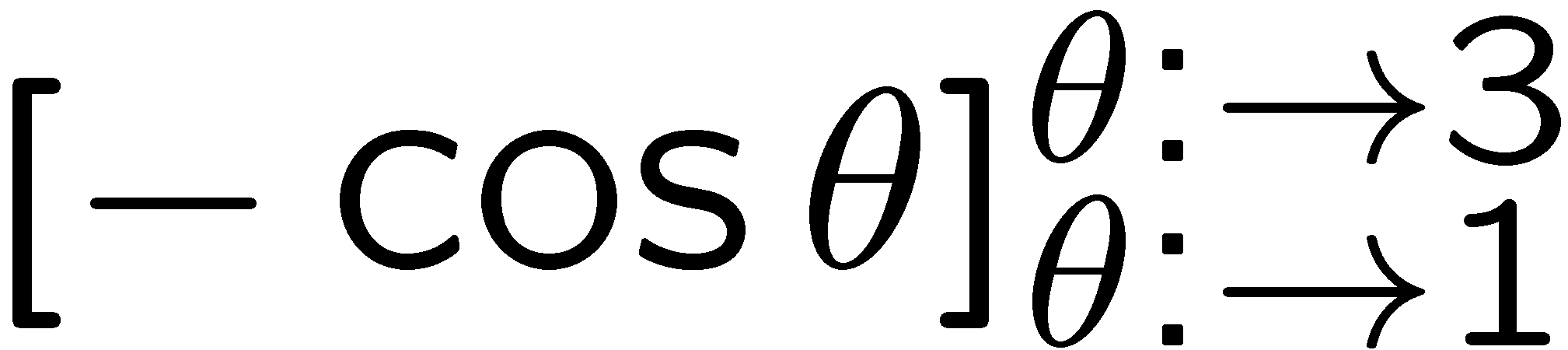 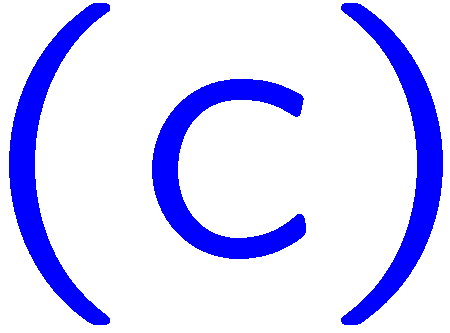 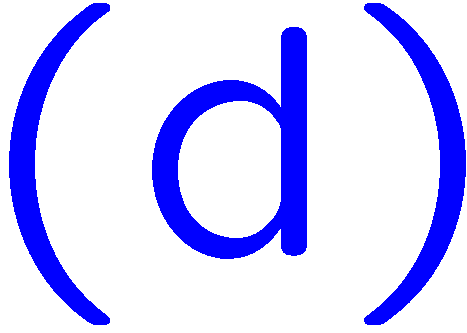 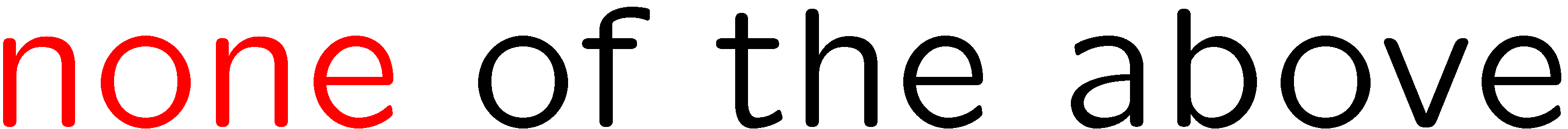 15
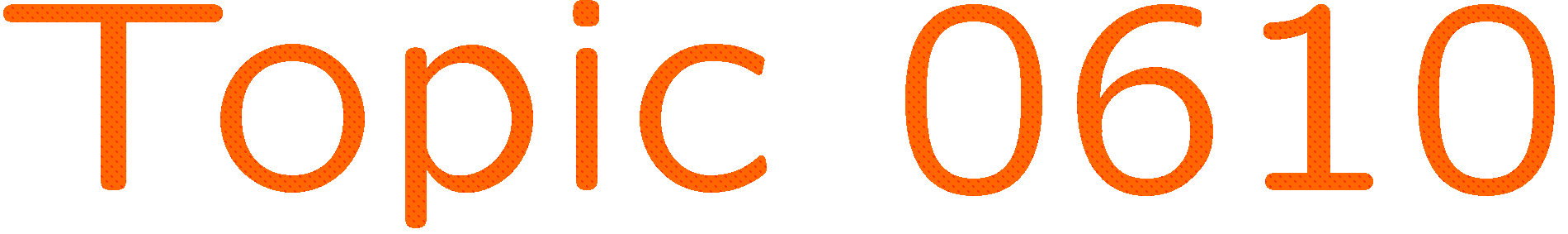 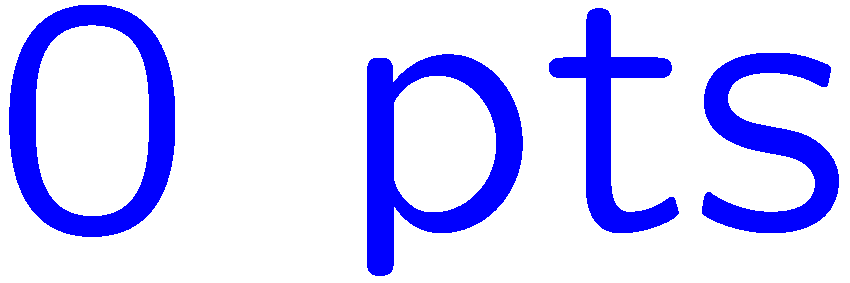 0 of 5
1+1=
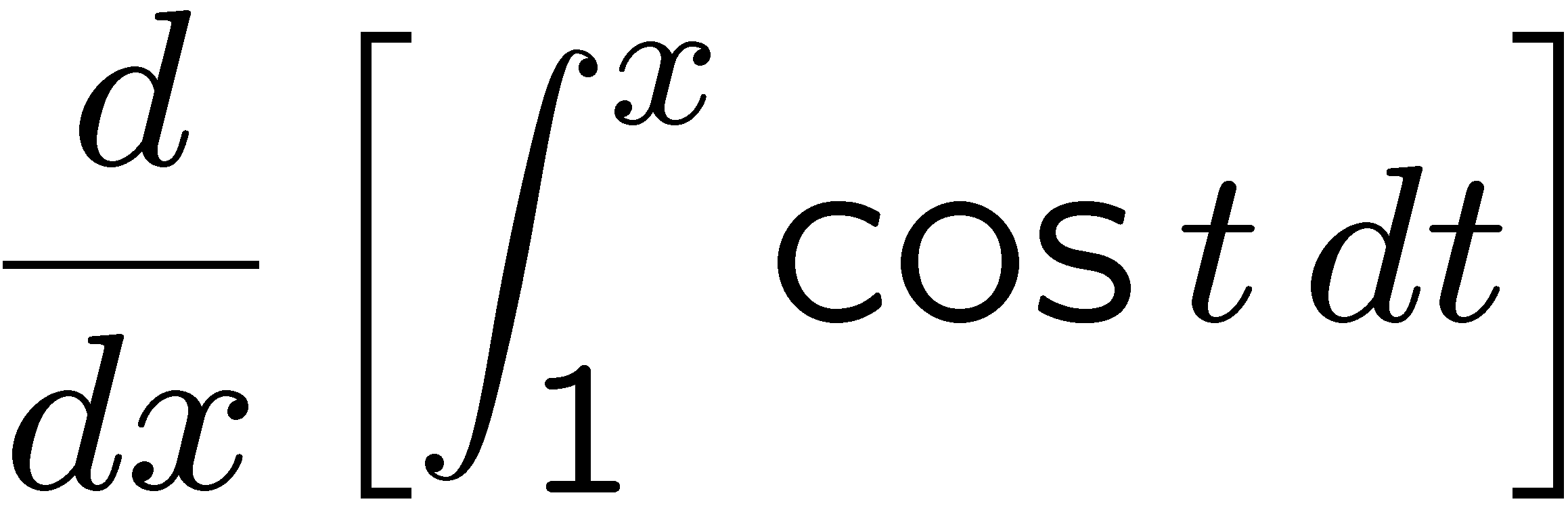 1
2
3
4
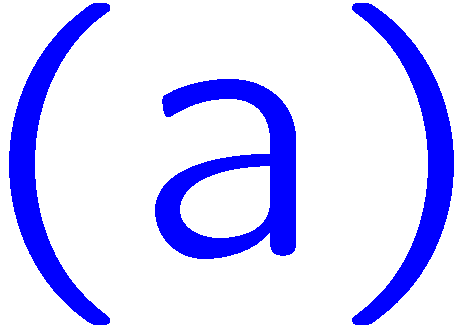 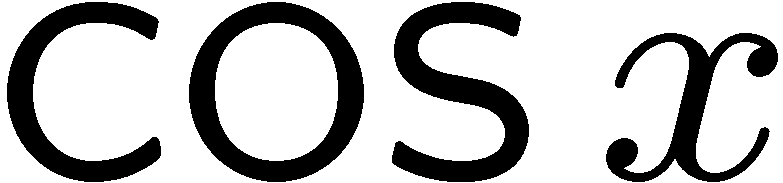 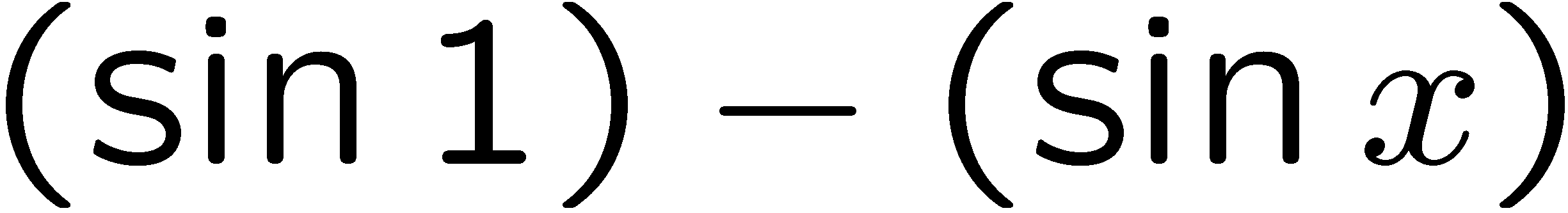 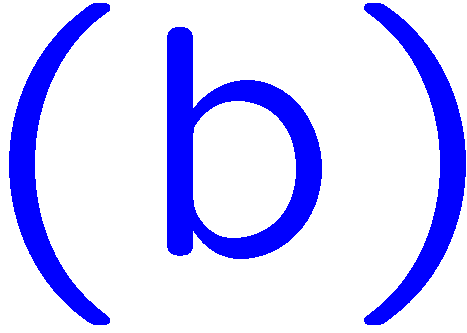 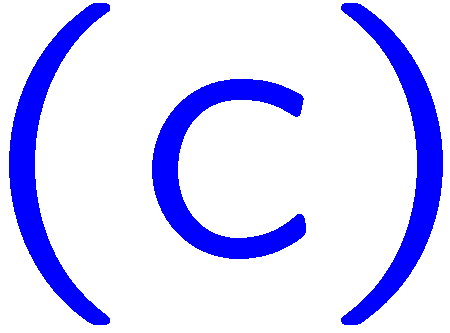 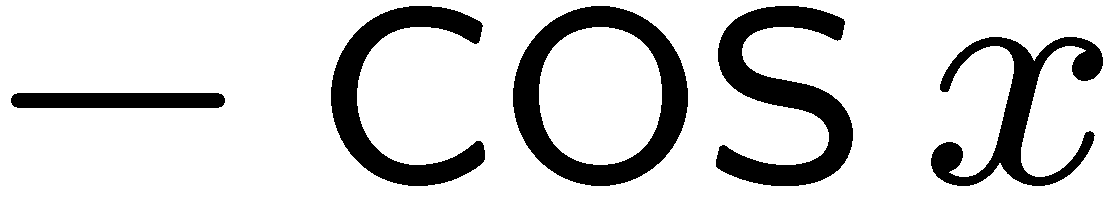 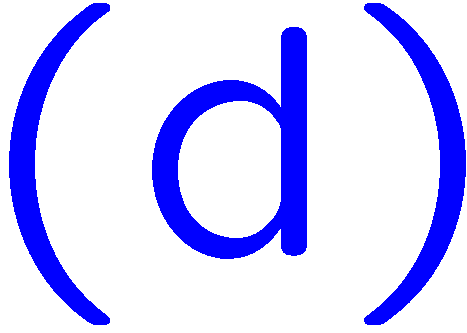 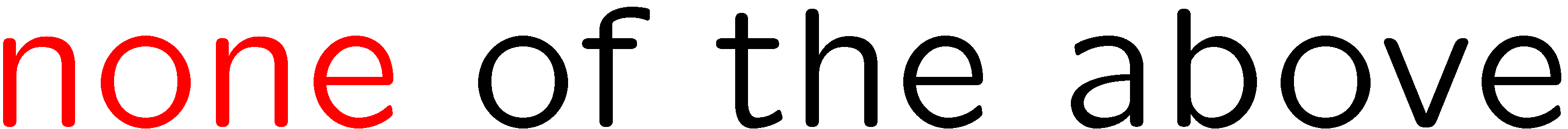 16
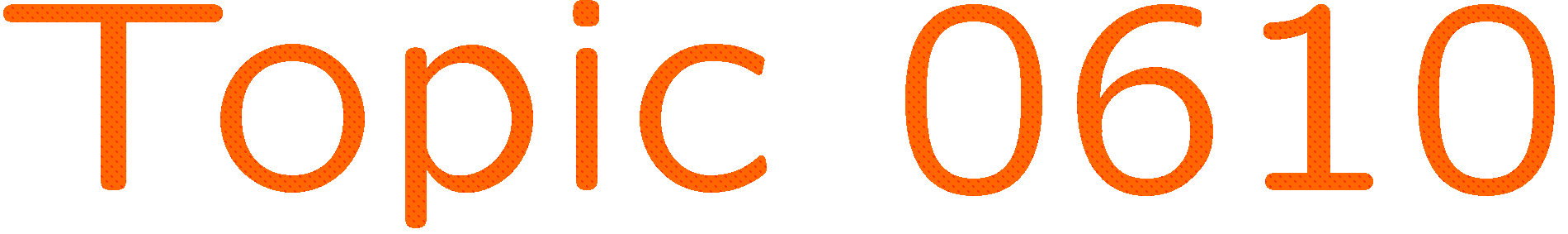 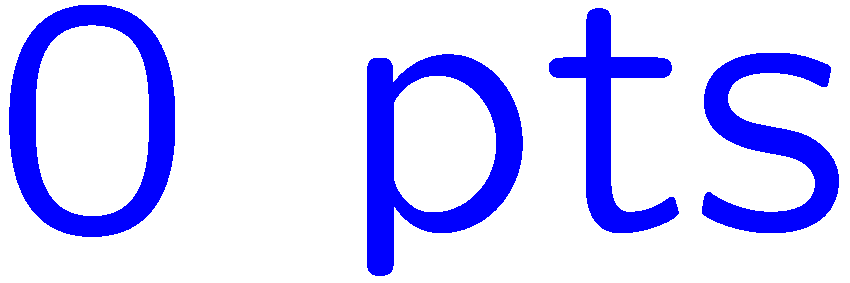 0 of 5
1+1=
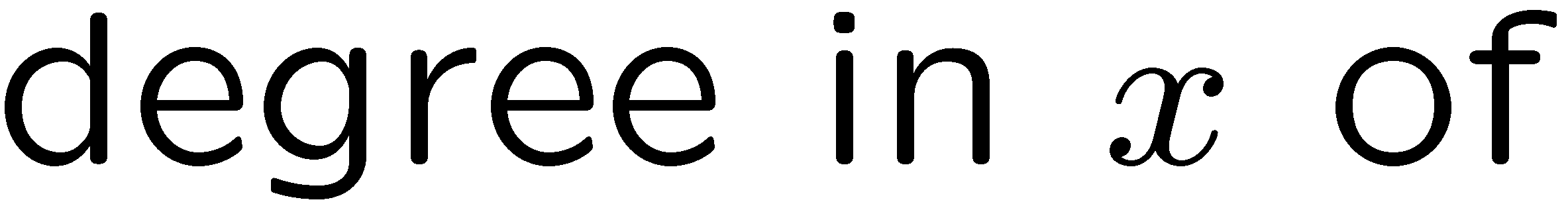 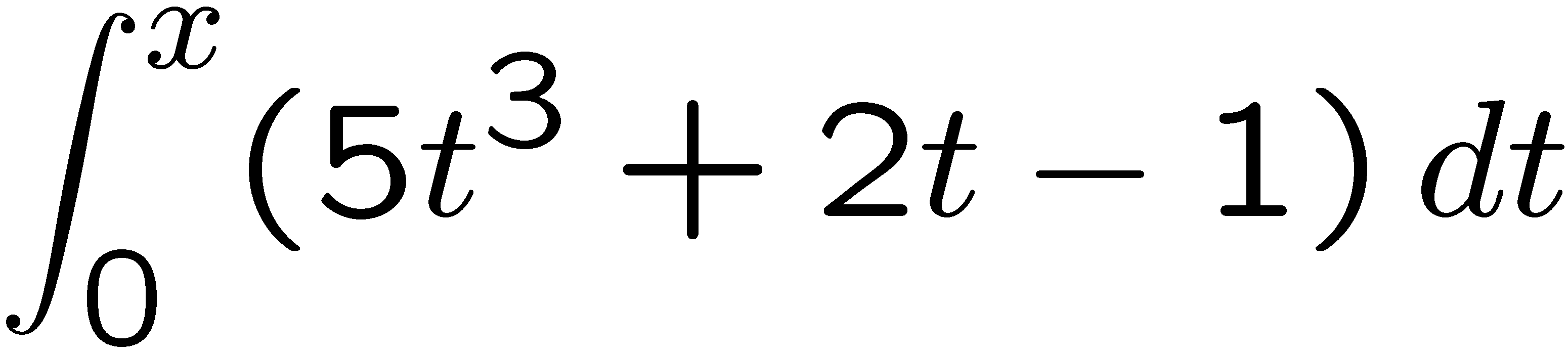 1
2
3
4
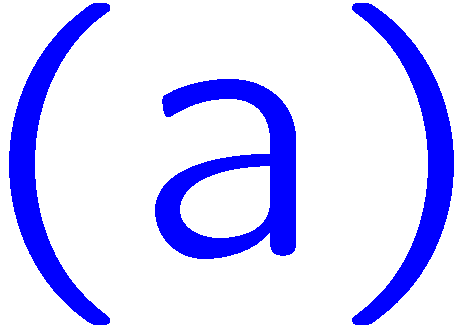 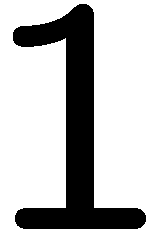 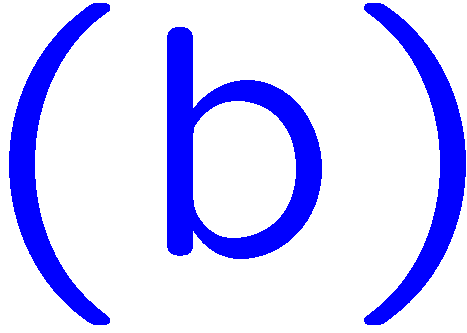 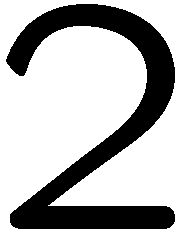 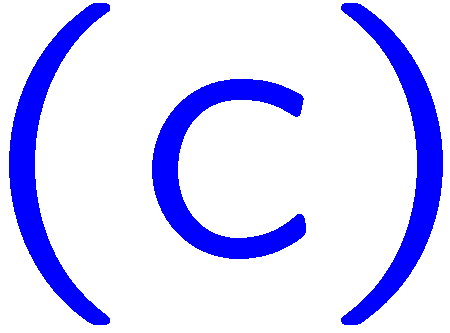 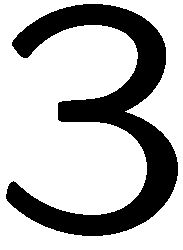 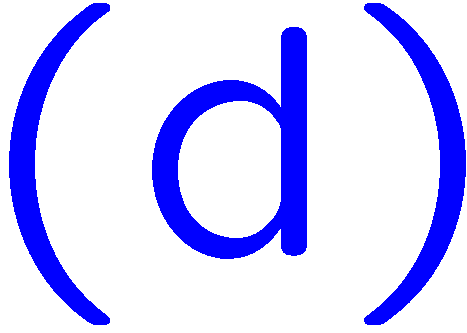 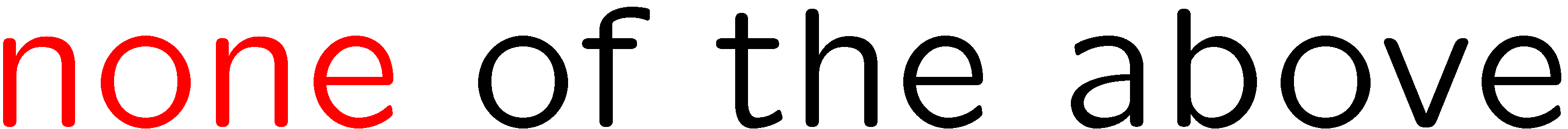 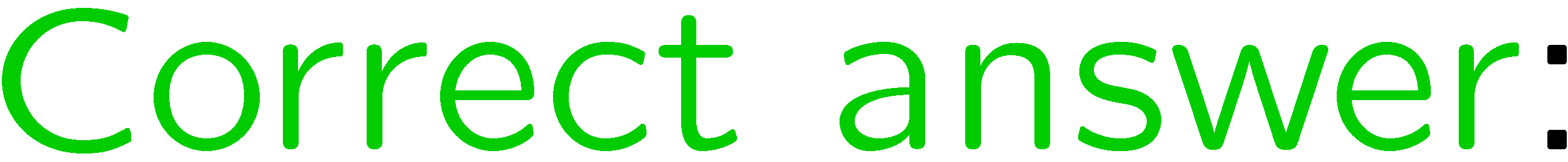 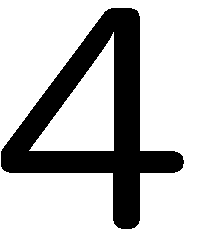 17
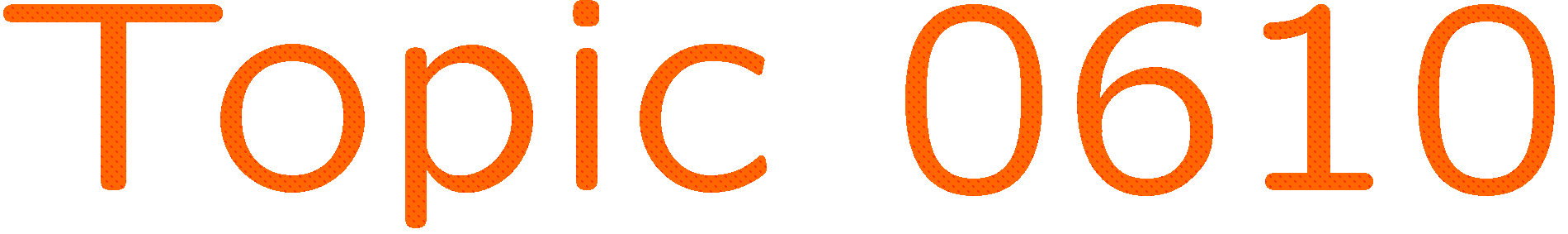 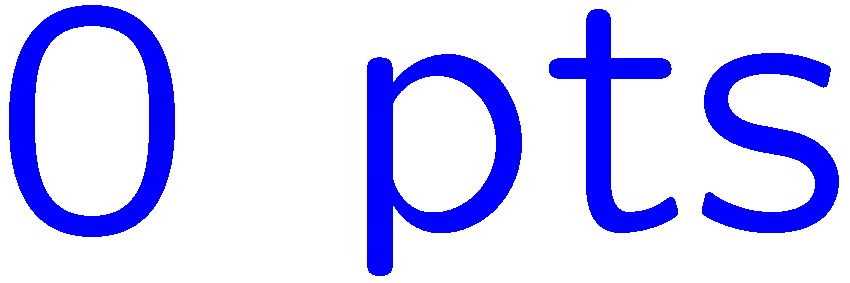 0 of 5
1+1=
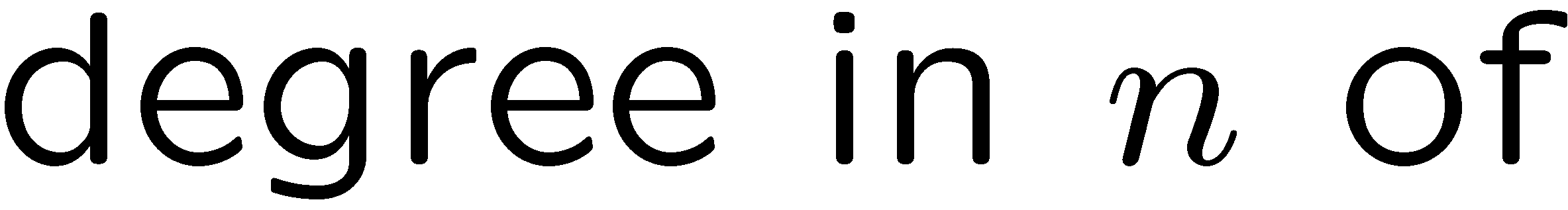 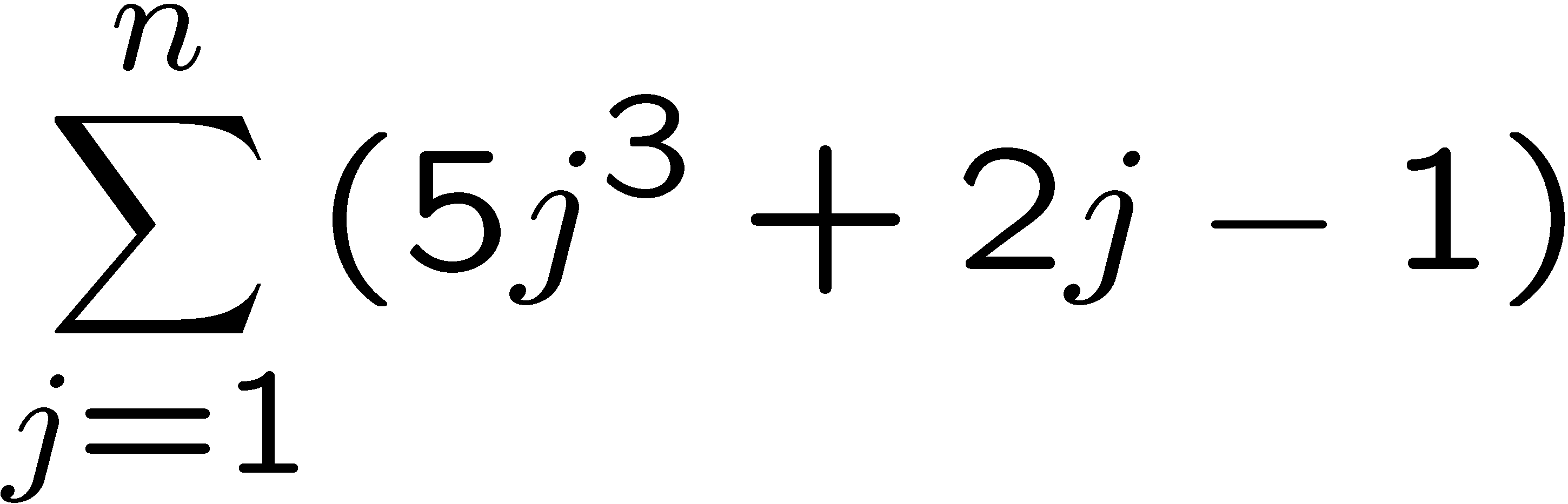 1
2
3
4
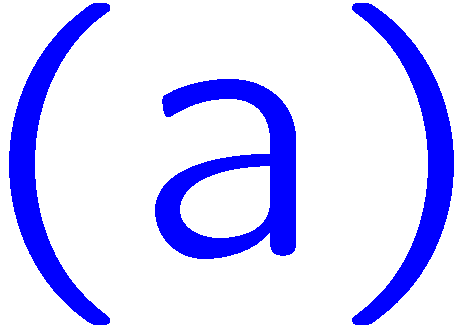 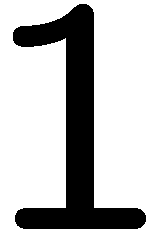 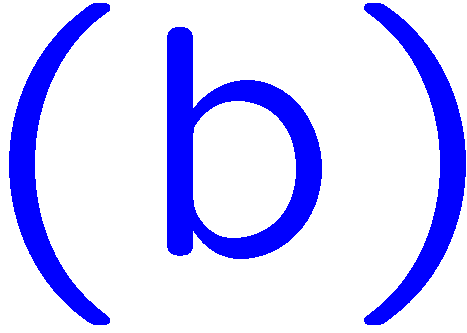 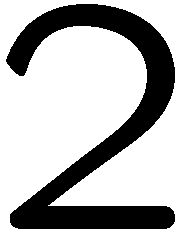 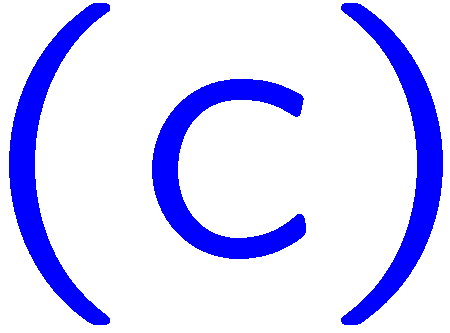 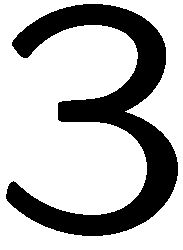 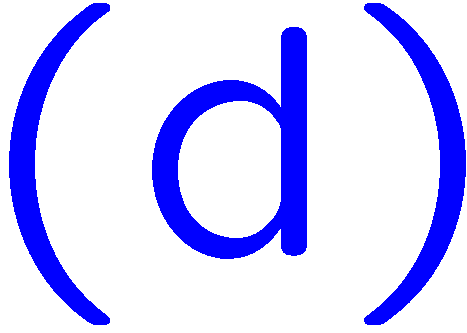 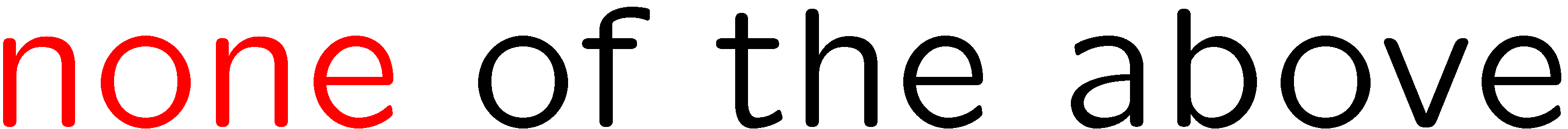 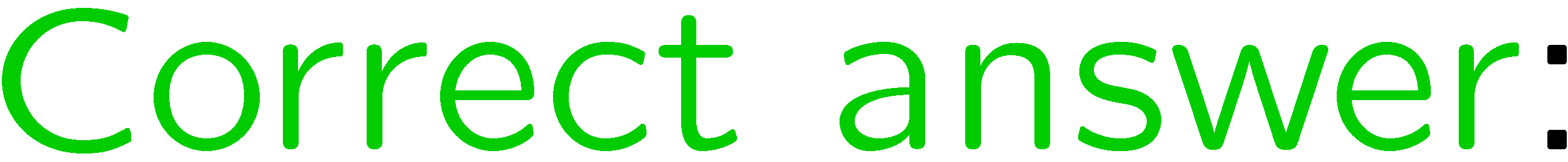 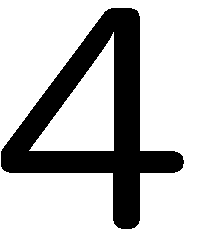 18
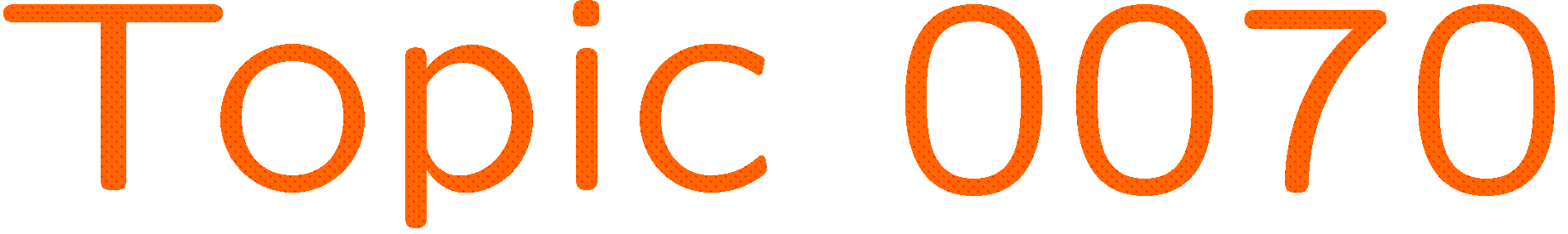 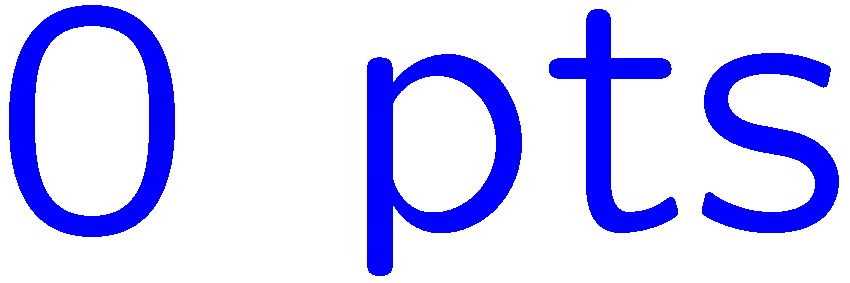 0 of 5
1+1=
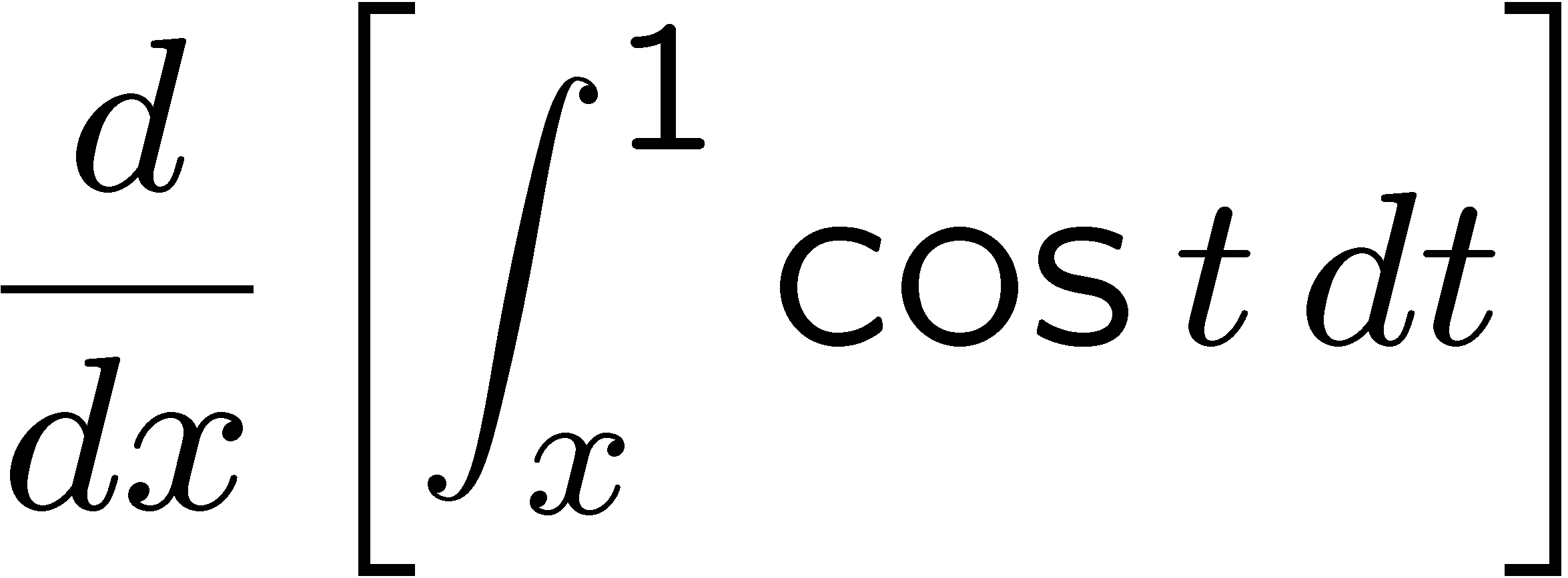 1
2
3
4
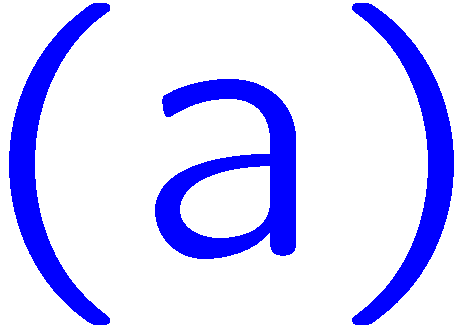 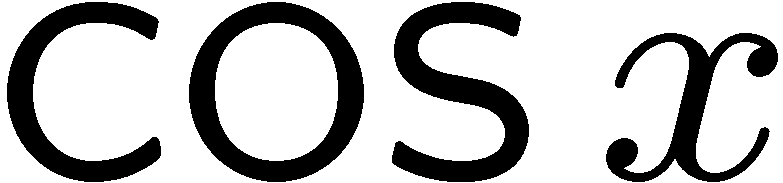 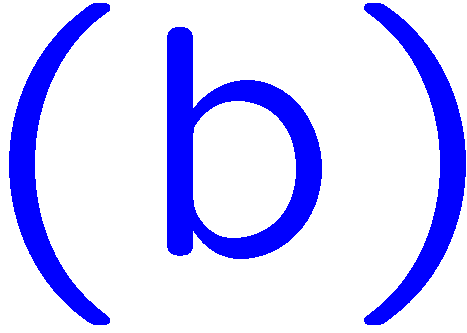 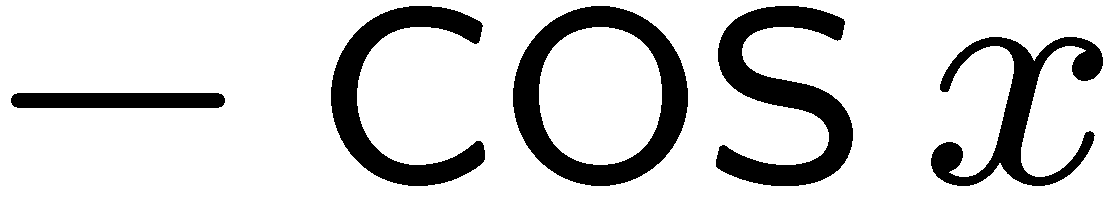 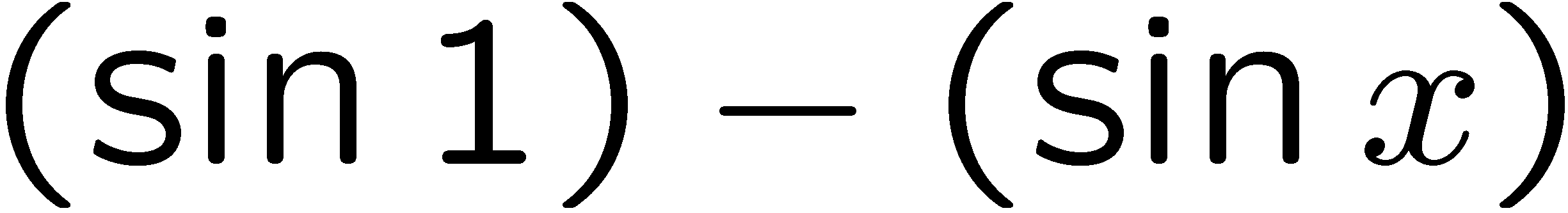 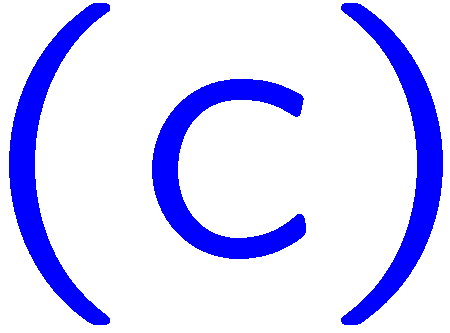 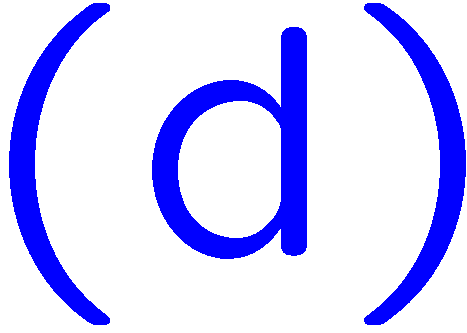 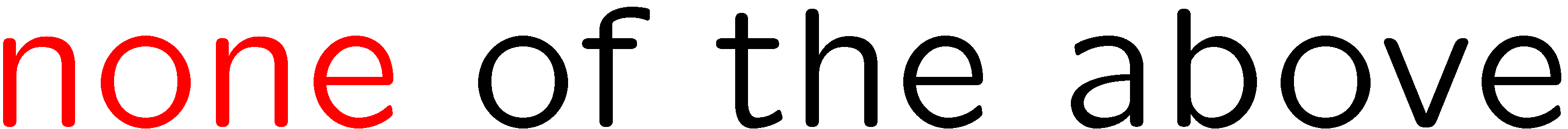 19
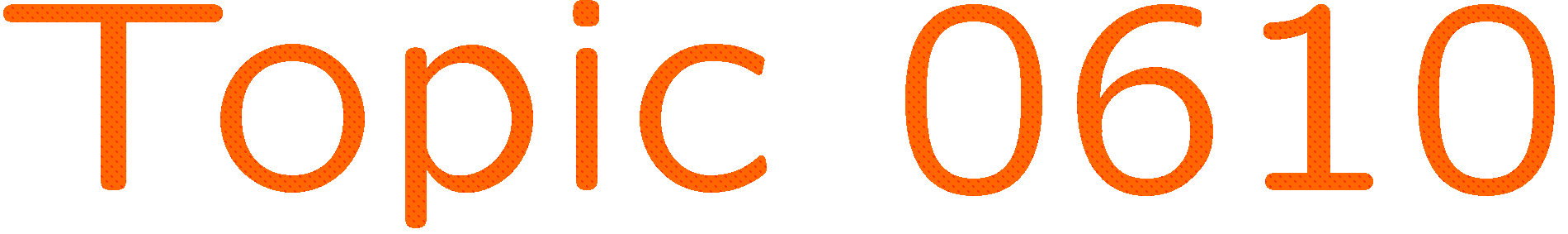 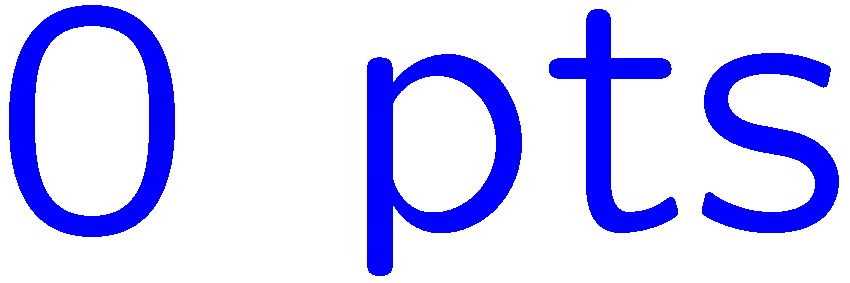 0 of 5
1+1=
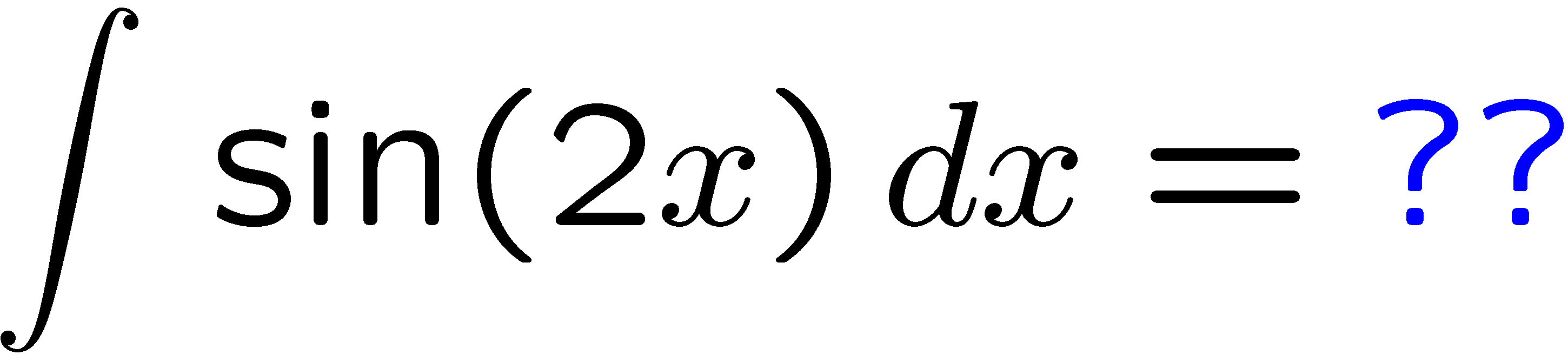 1
2
3
4
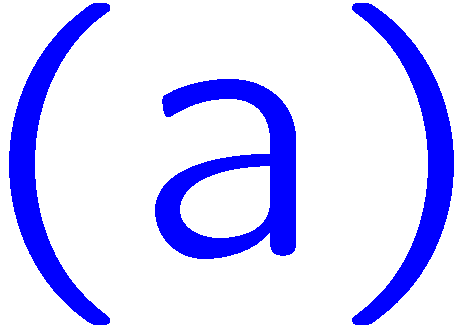 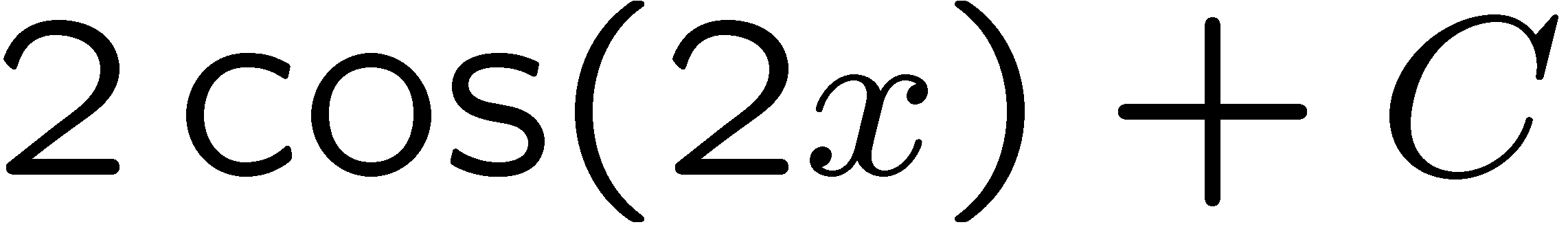 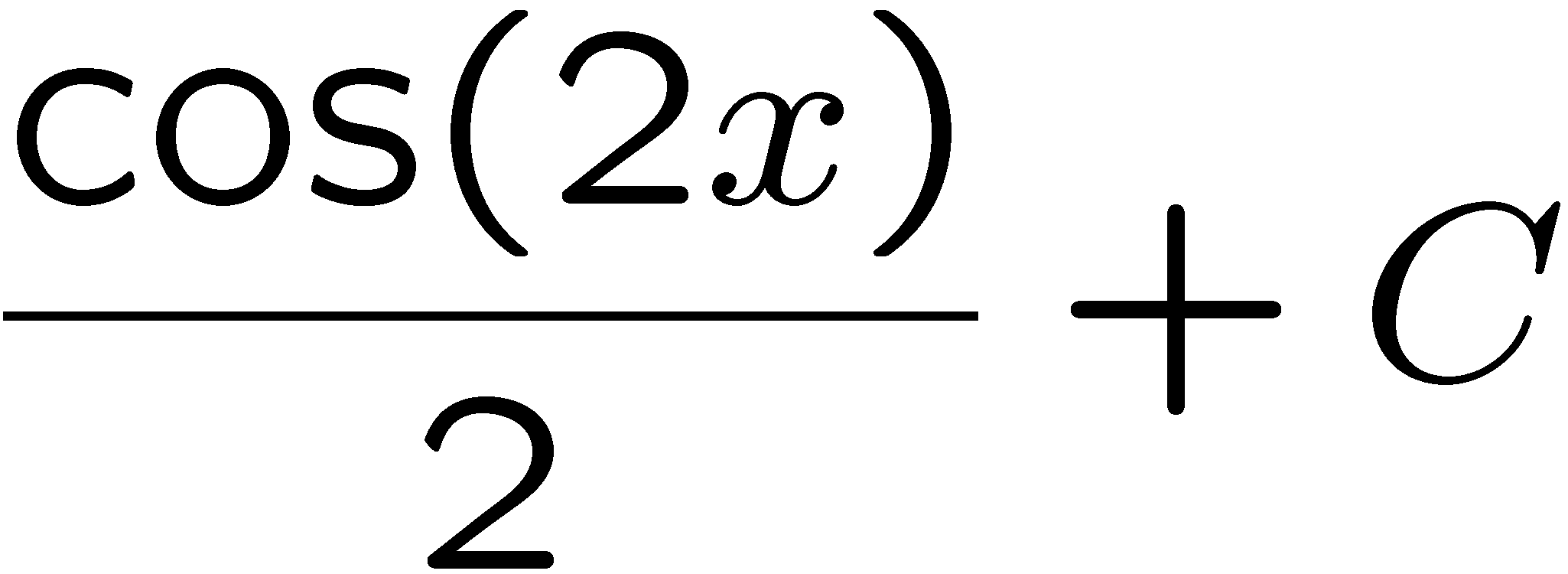 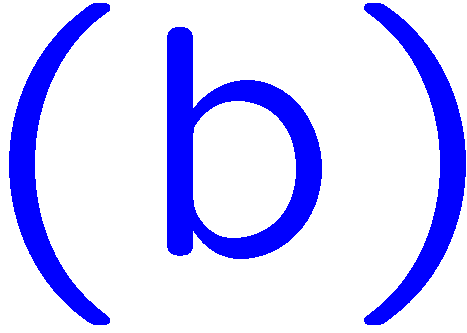 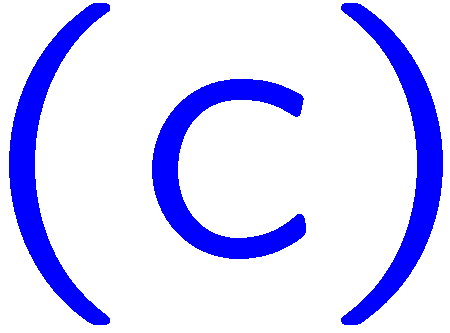 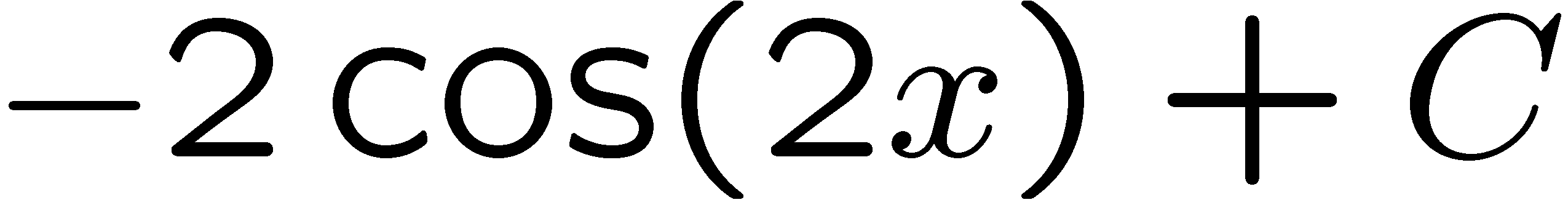 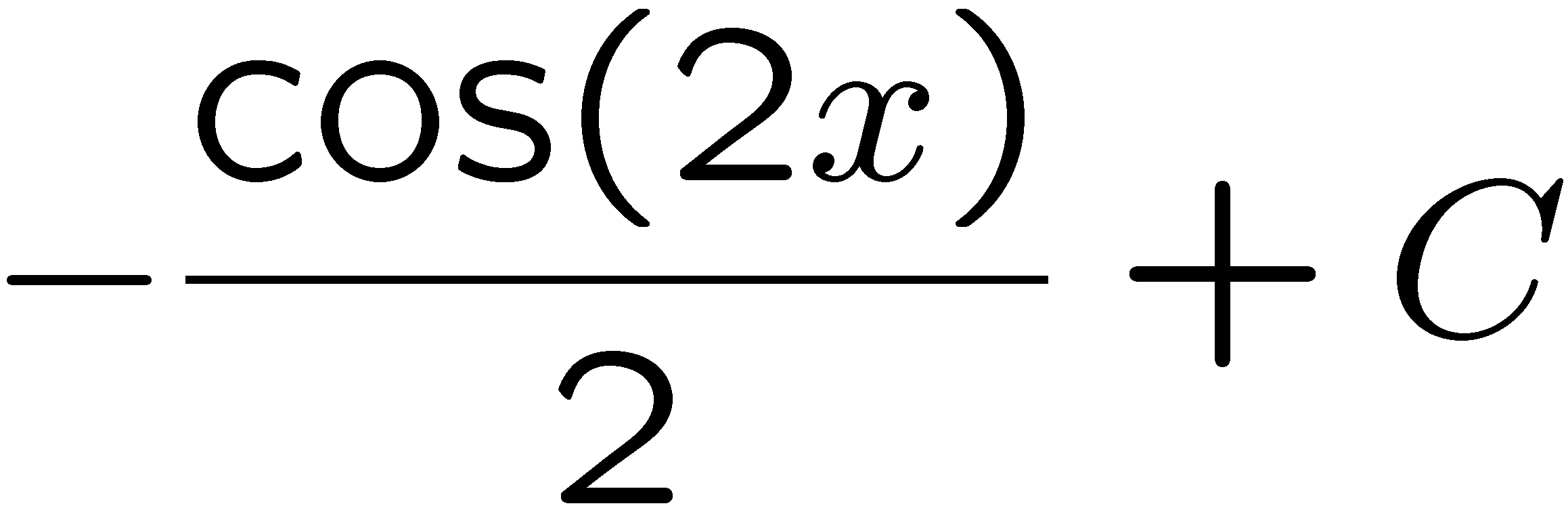 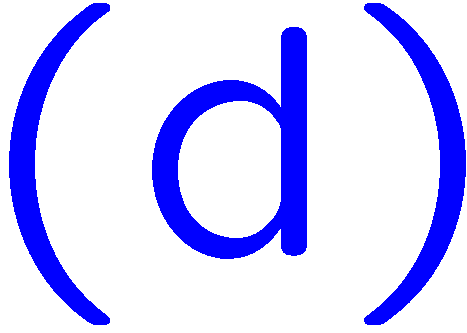 20
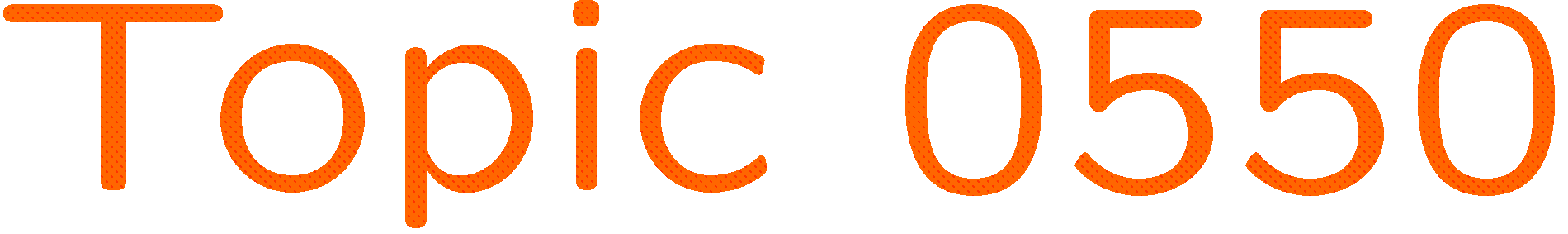 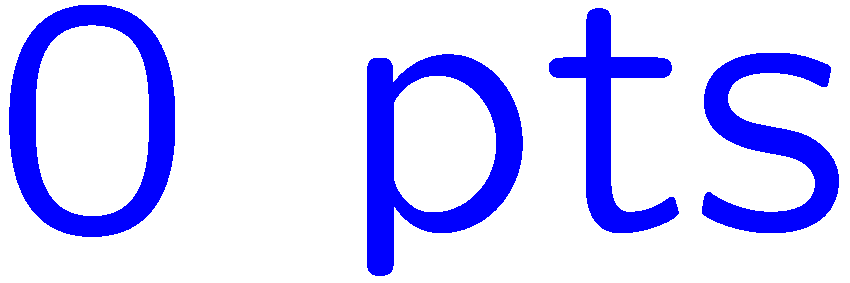 0 of 5
1+1=
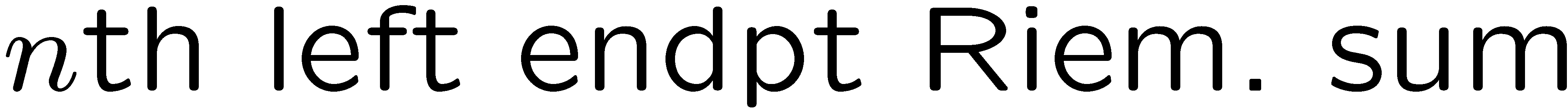 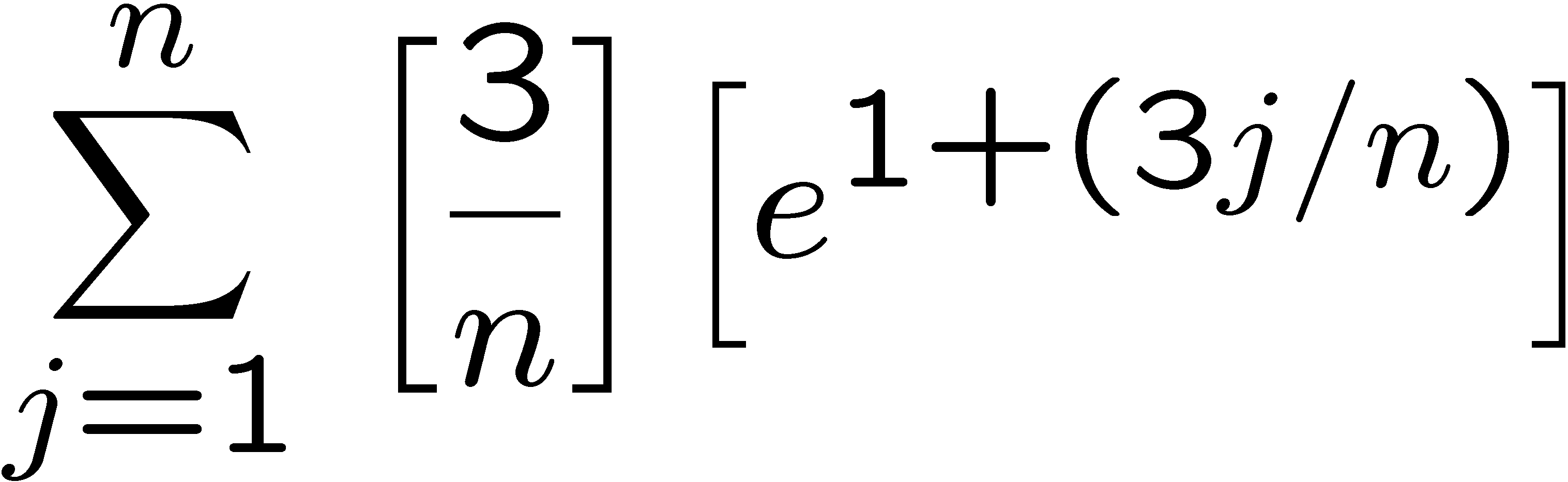 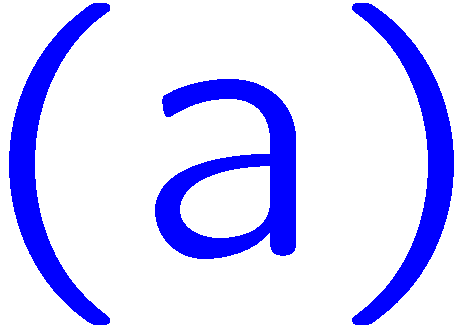 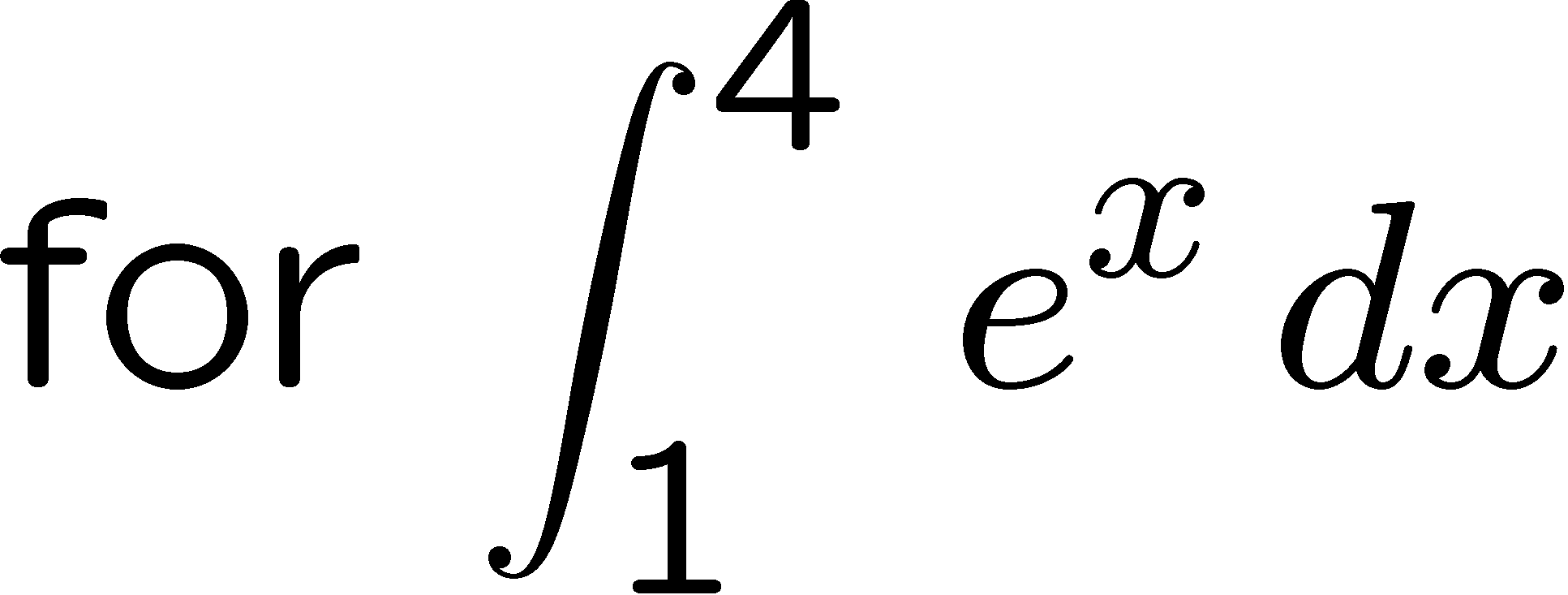 1
2
3
4
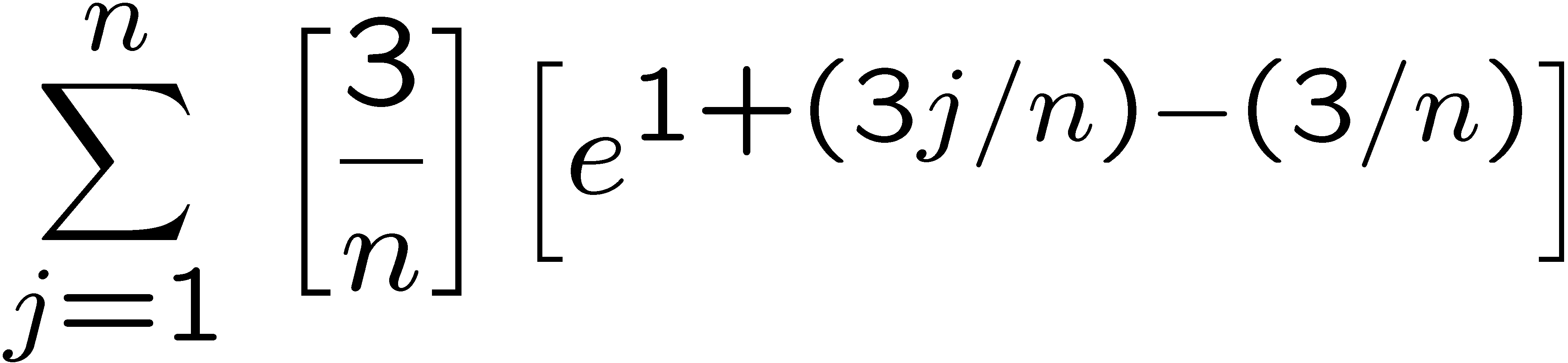 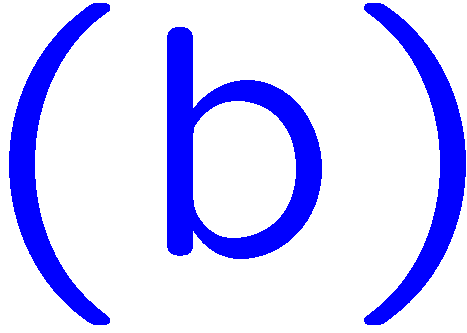 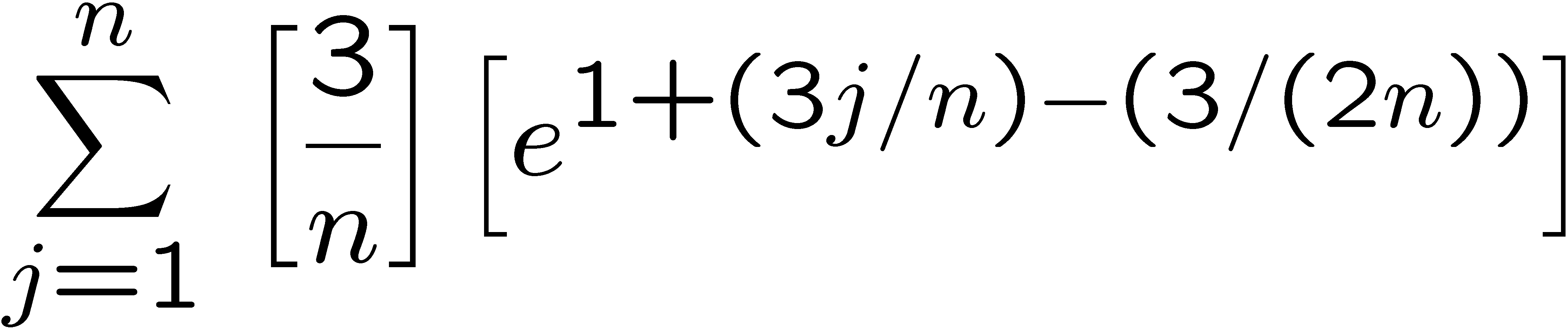 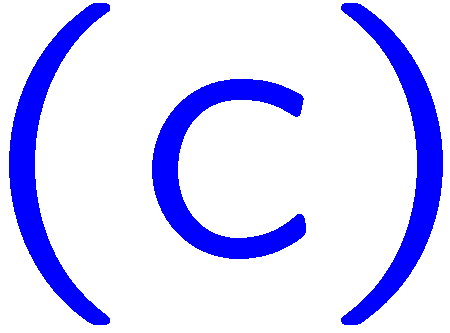 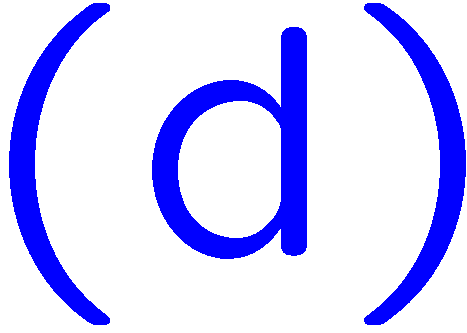 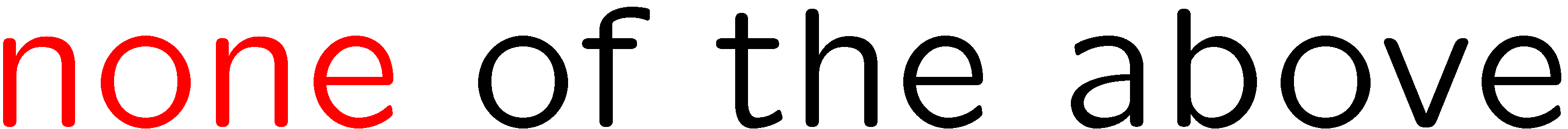 21
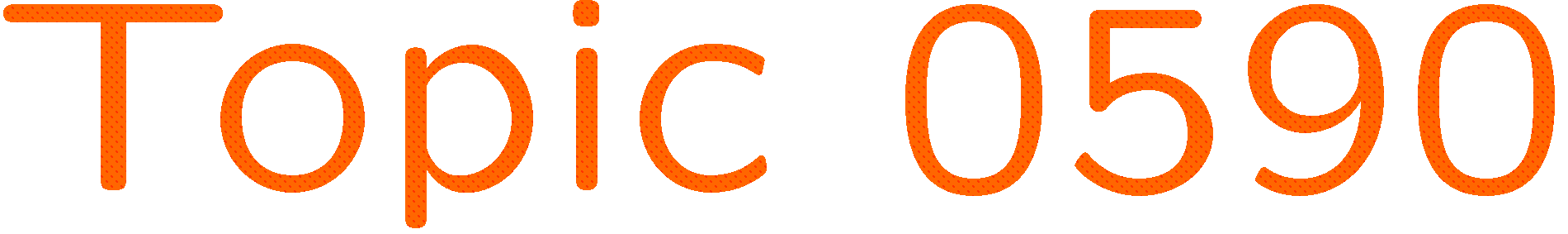 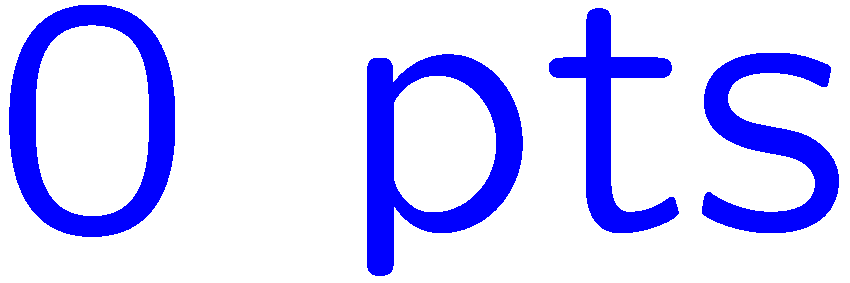 0 of 5
1+1=
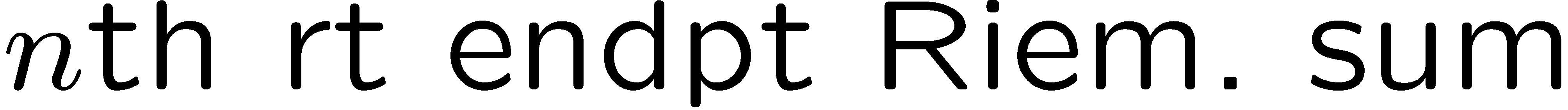 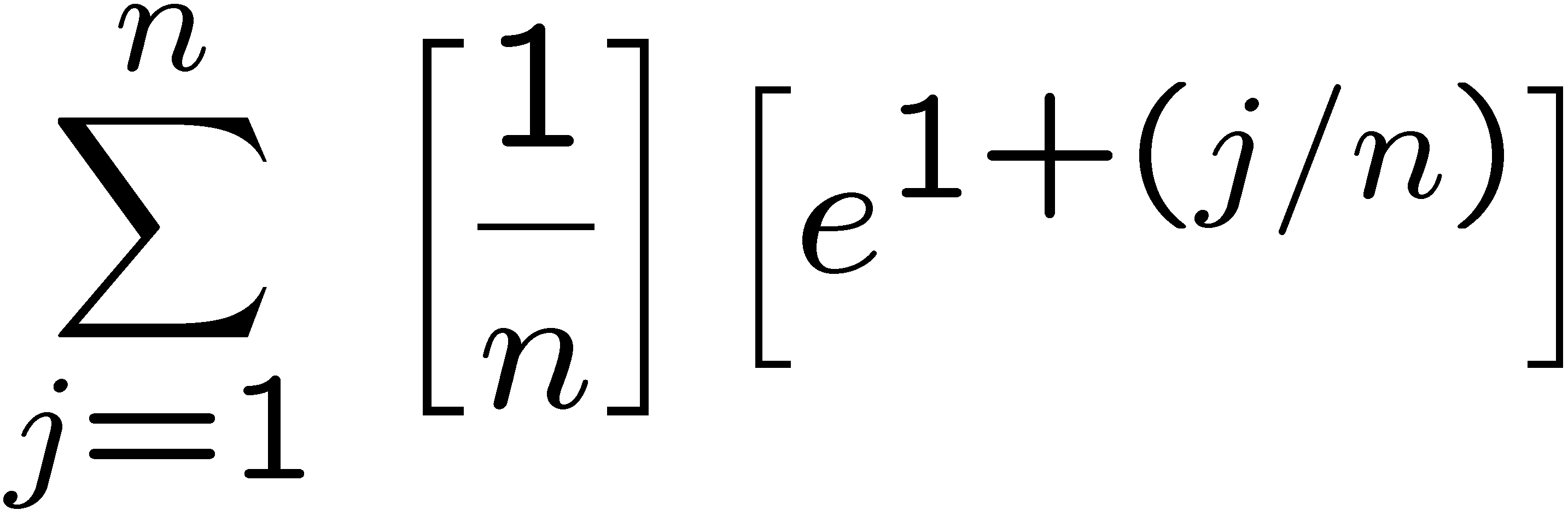 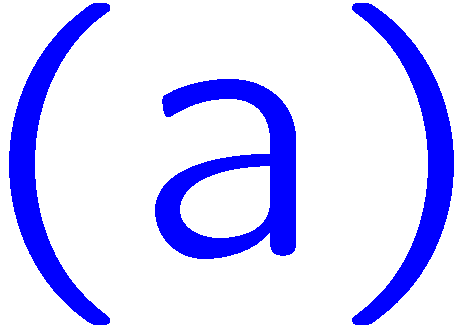 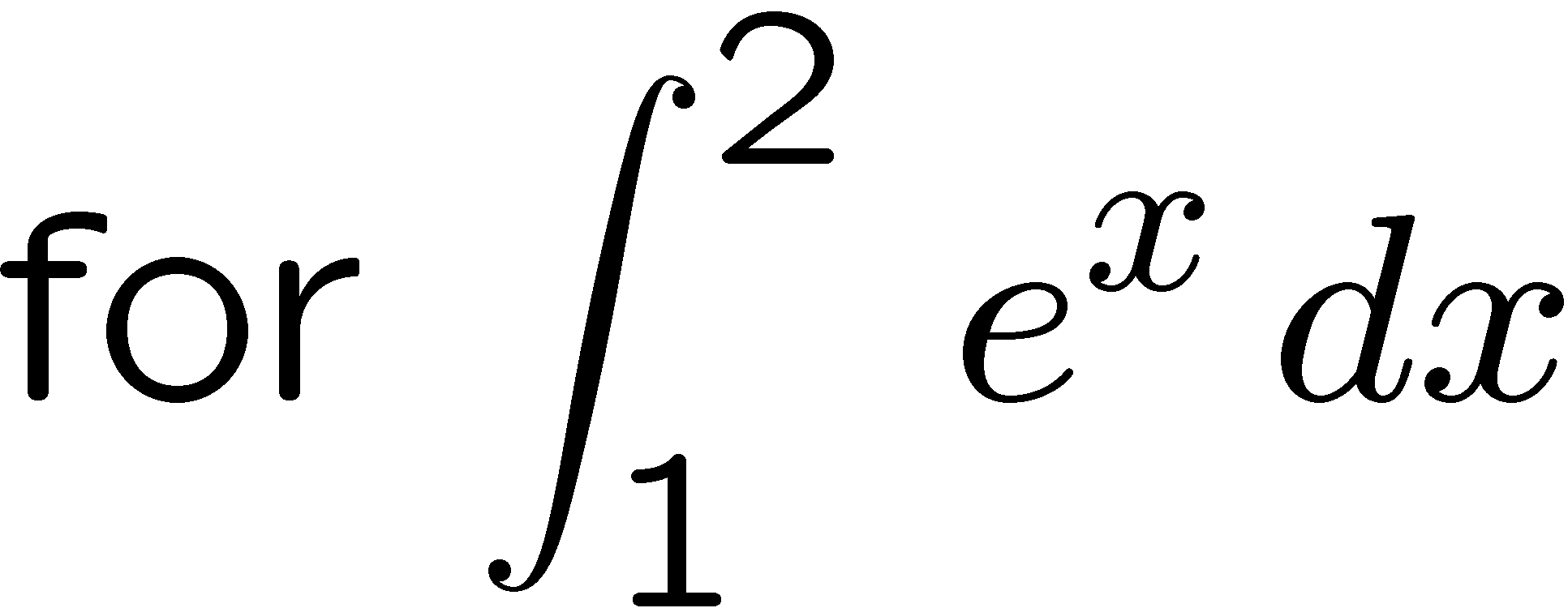 1
2
3
4
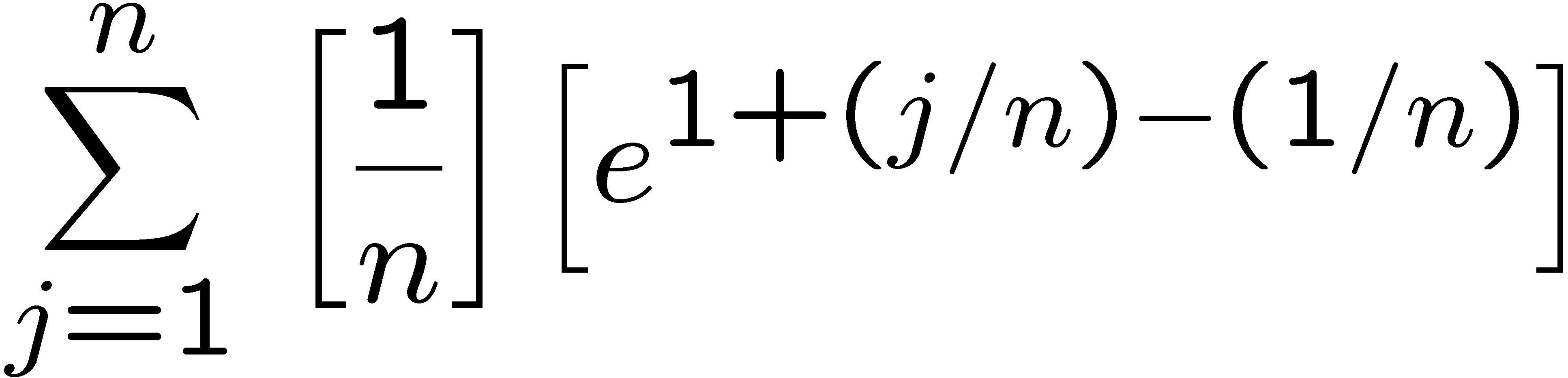 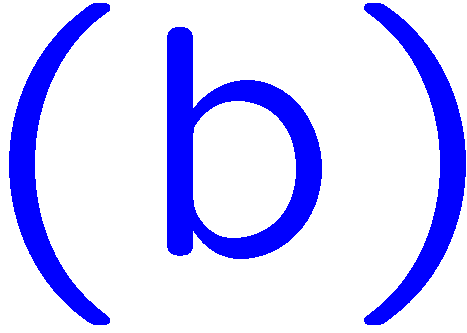 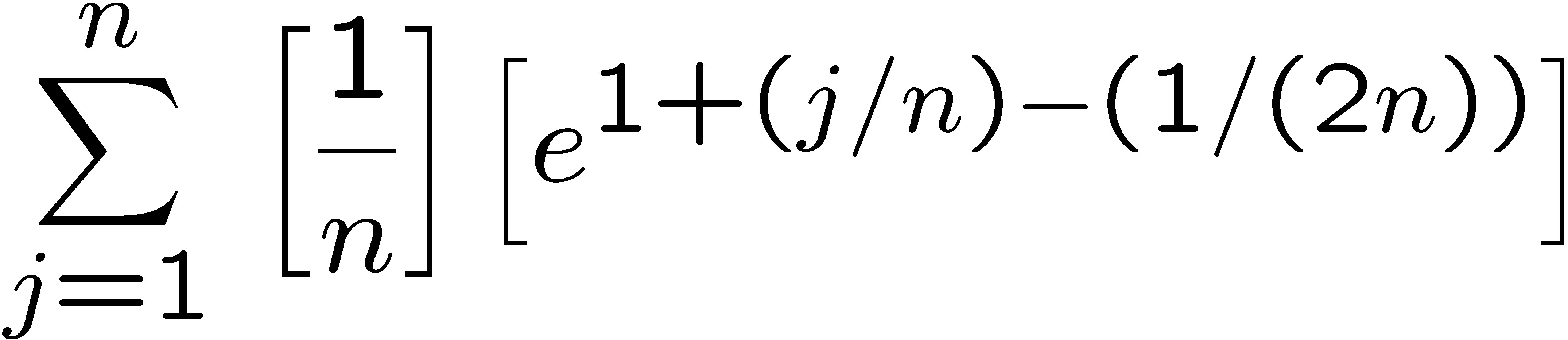 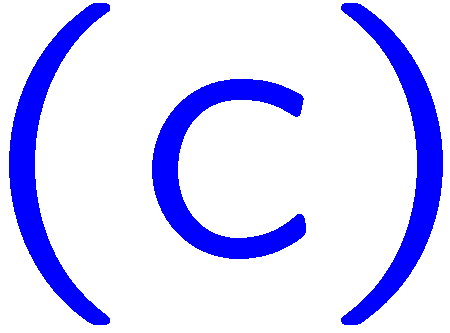 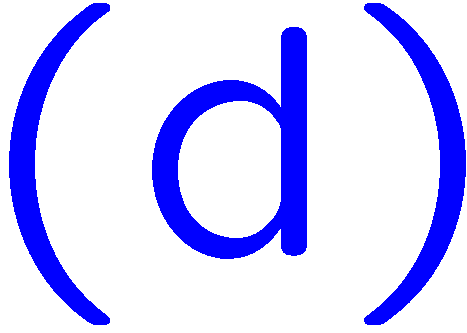 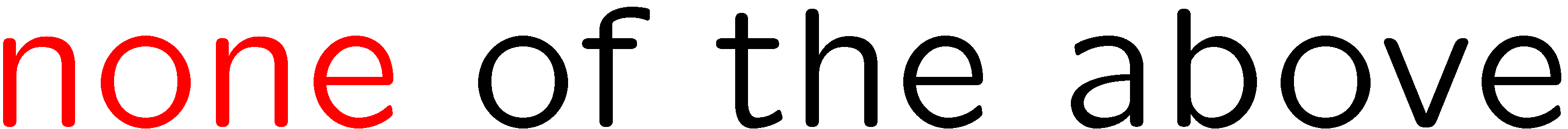 22
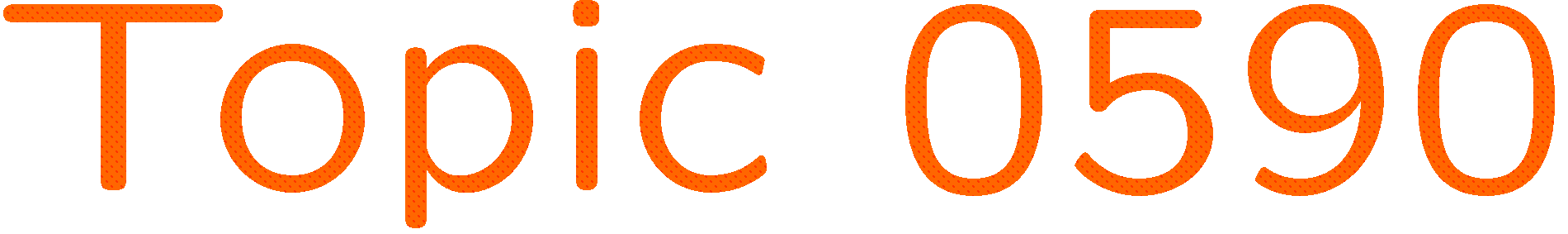 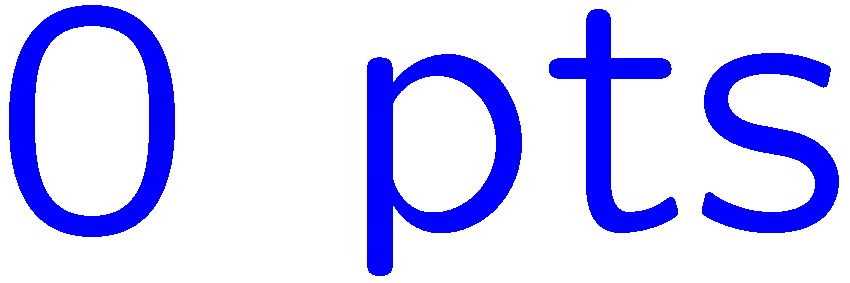 0 of 5
1+1=
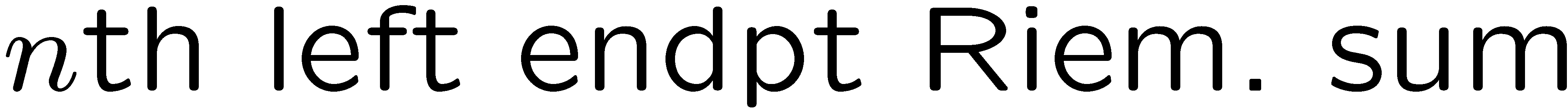 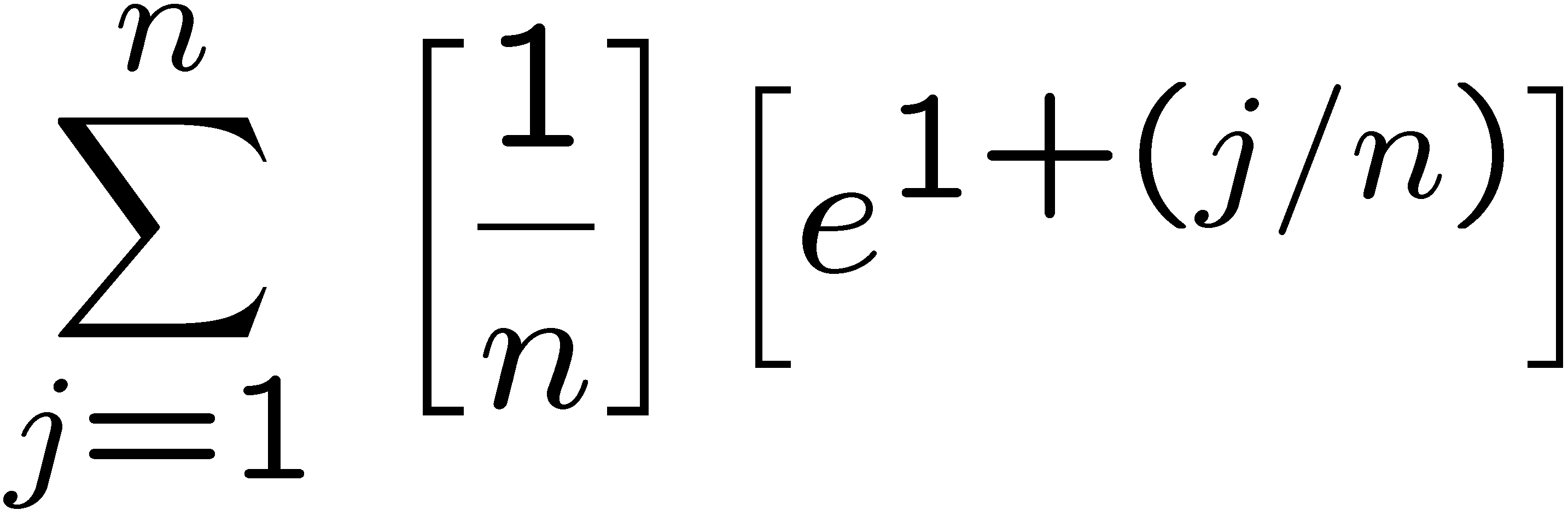 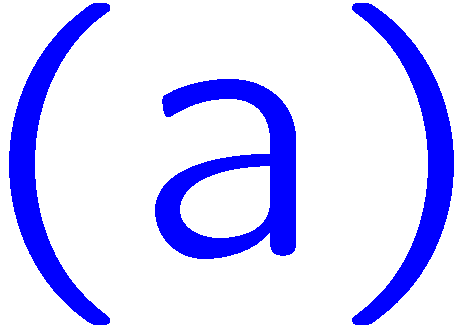 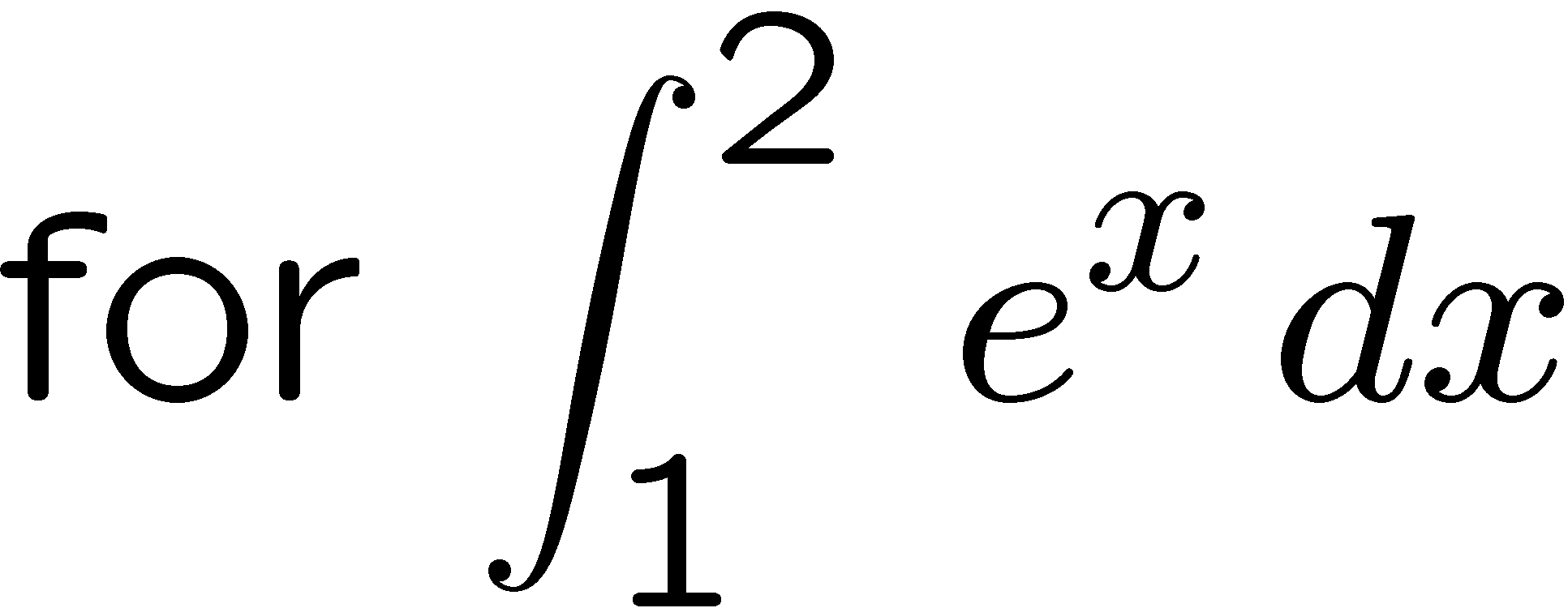 1
2
3
4
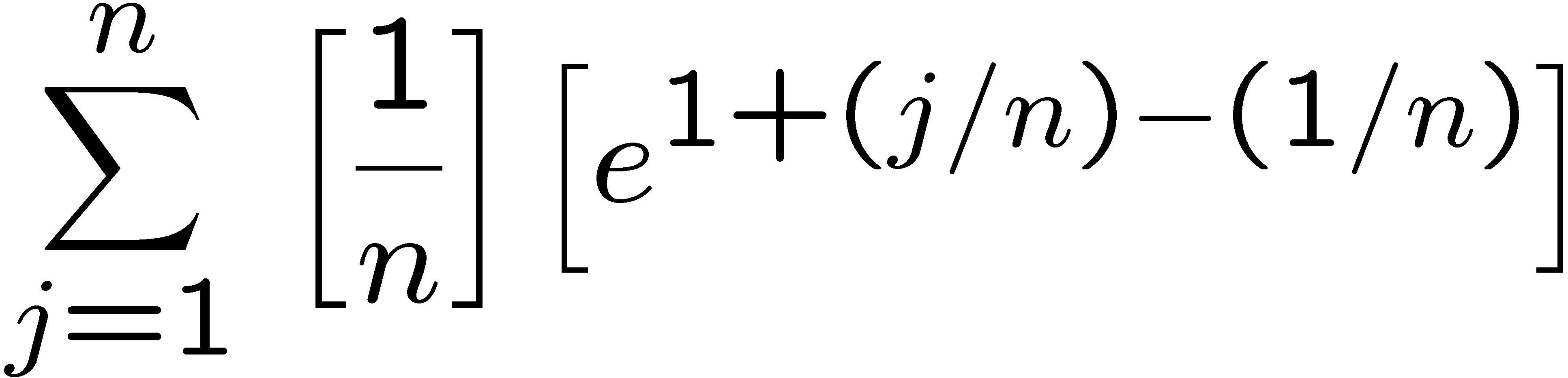 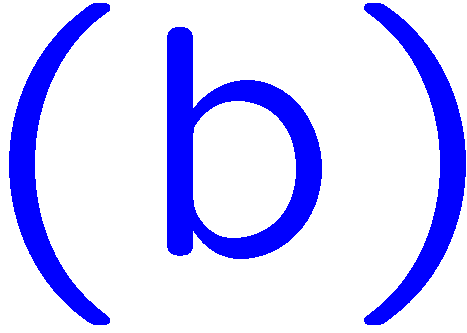 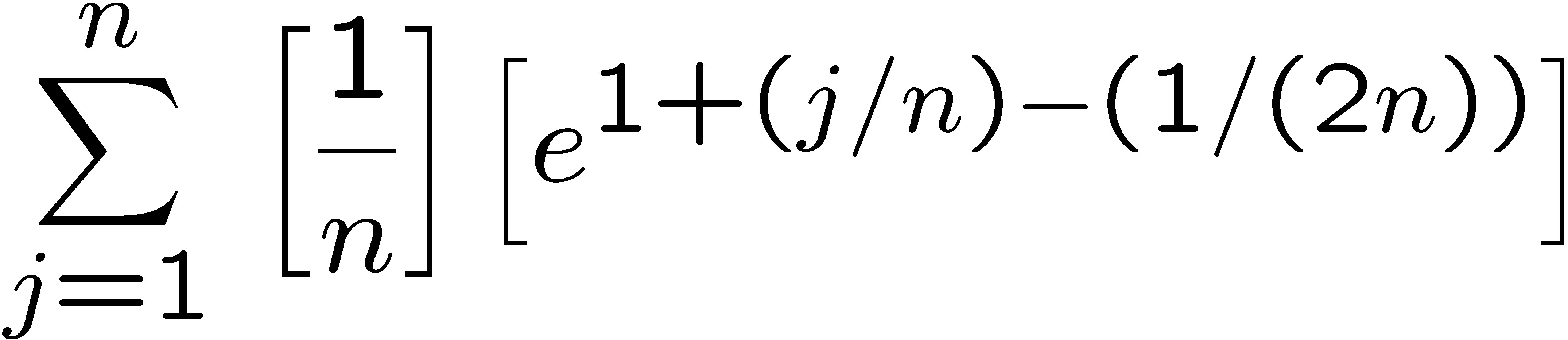 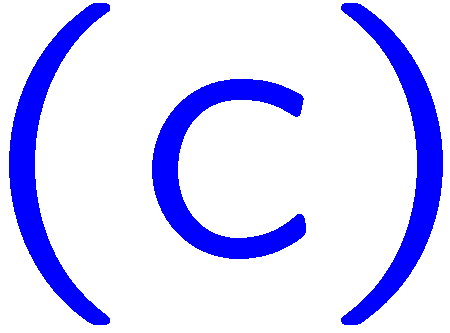 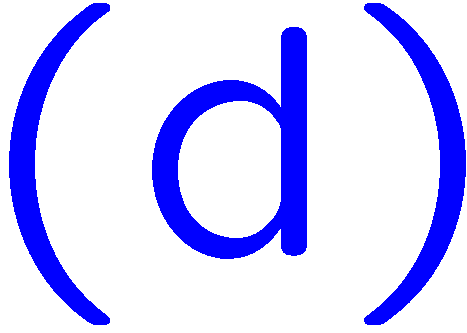 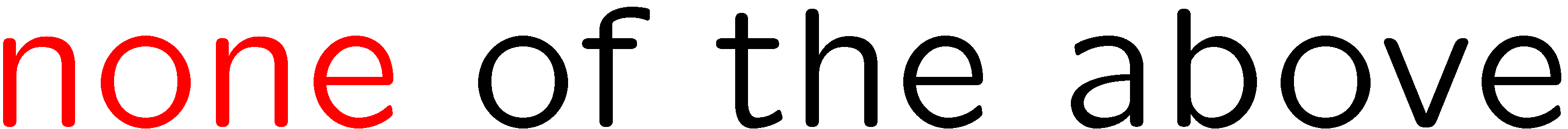 23
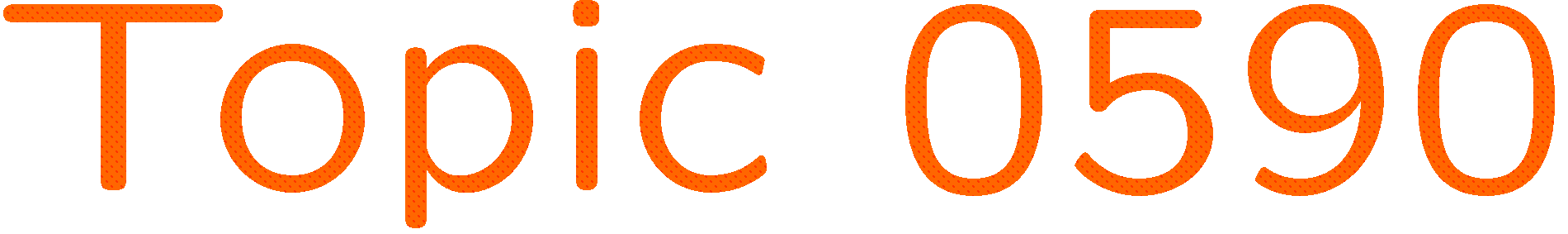 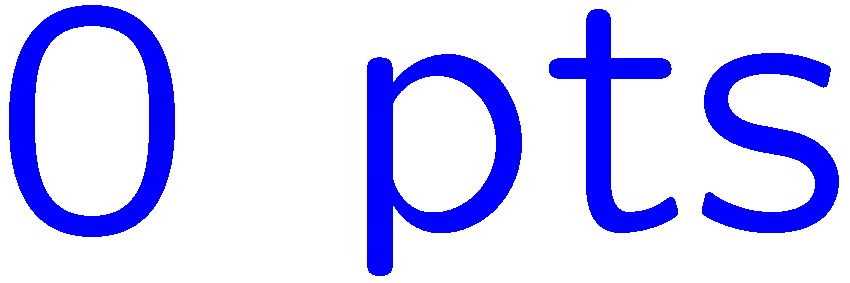 0 of 5
1+1=
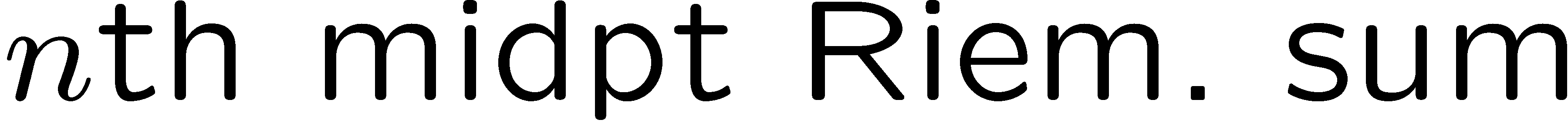 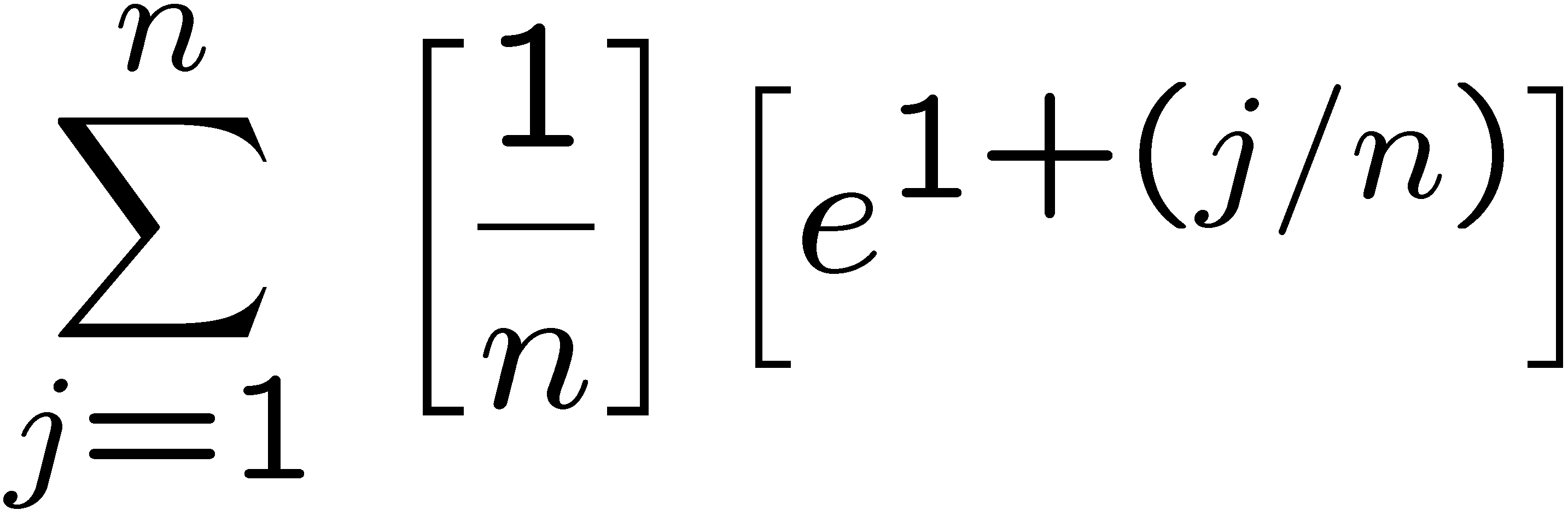 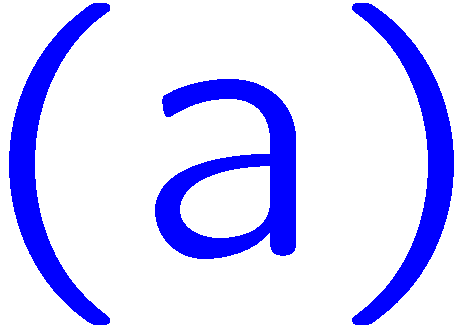 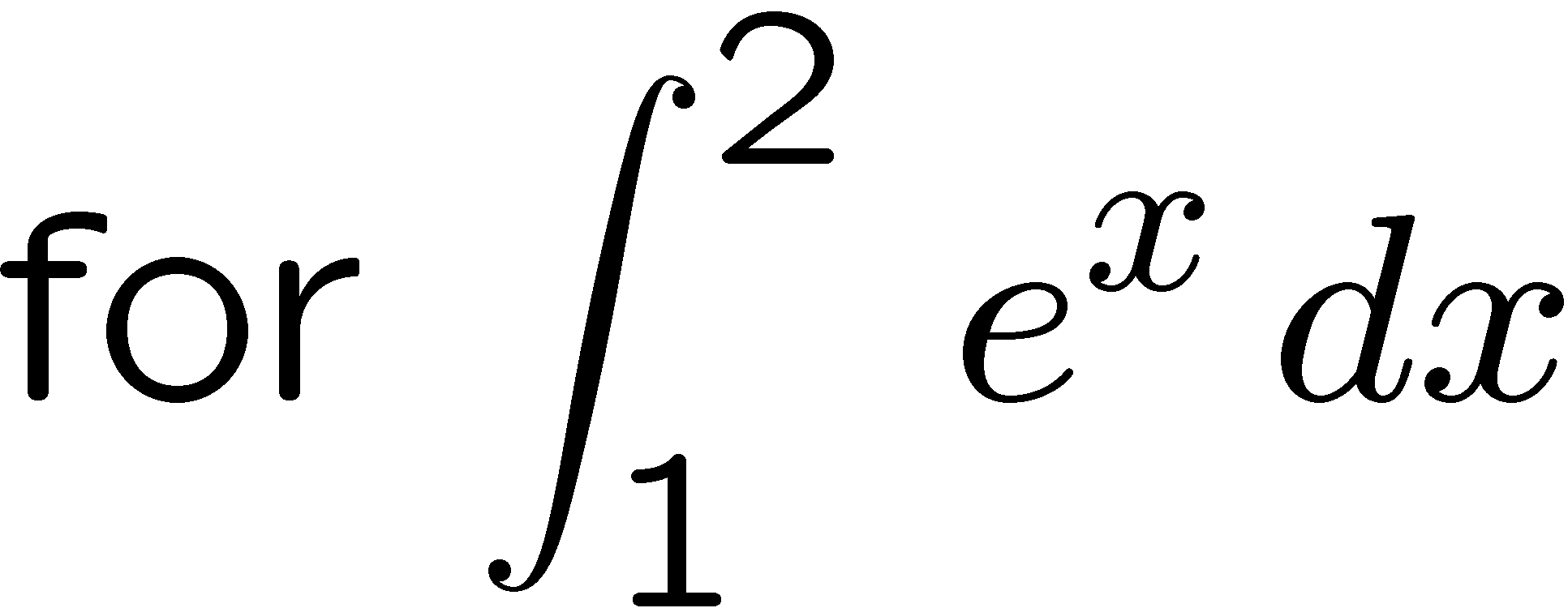 1
2
3
4
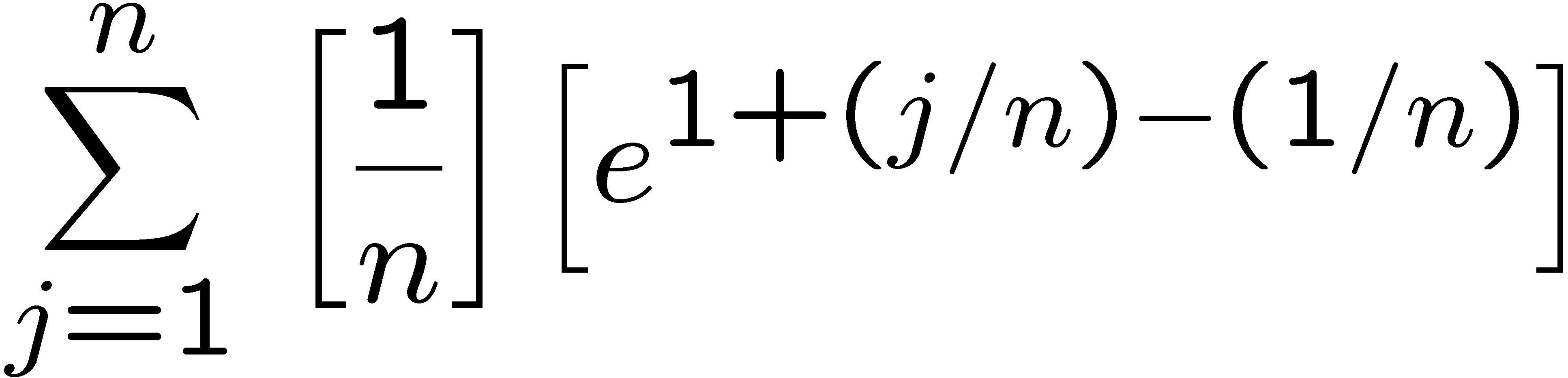 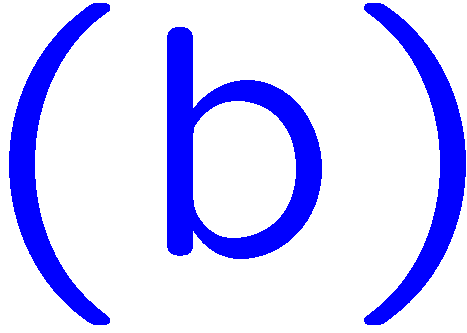 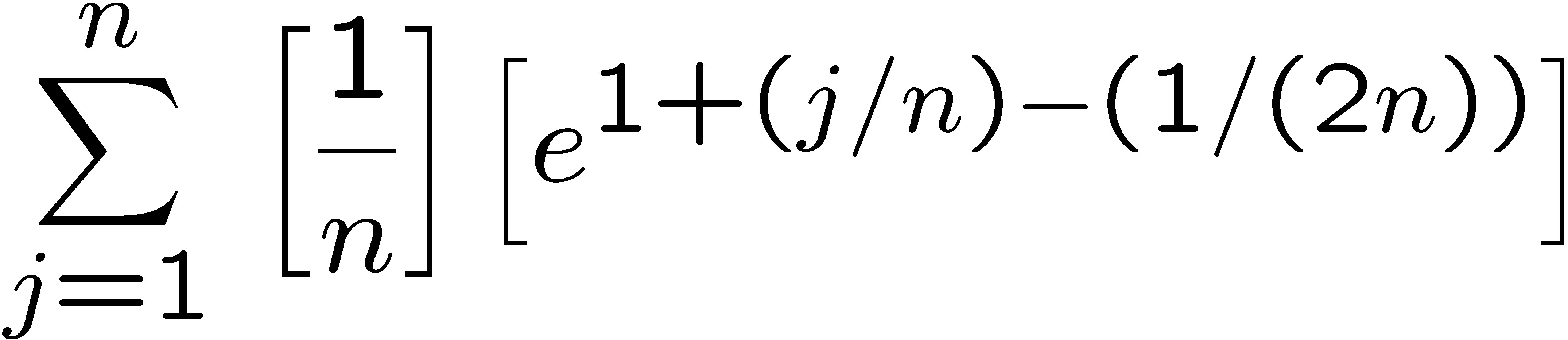 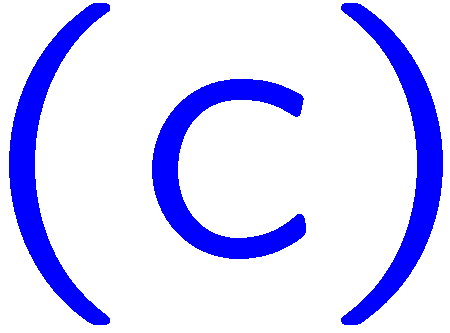 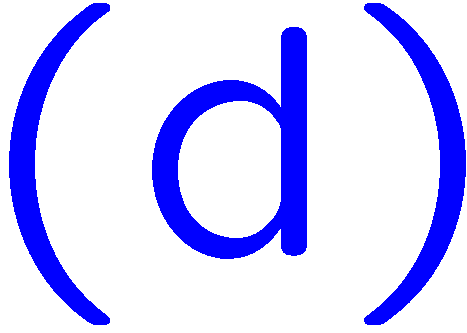 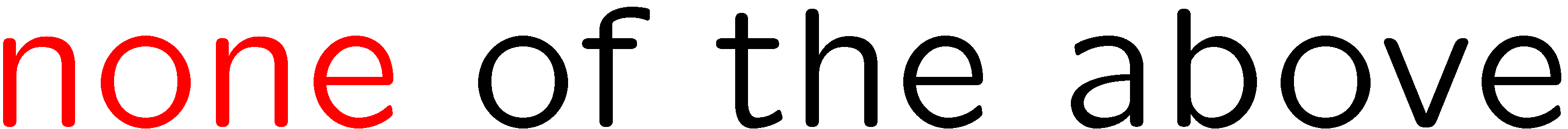 24
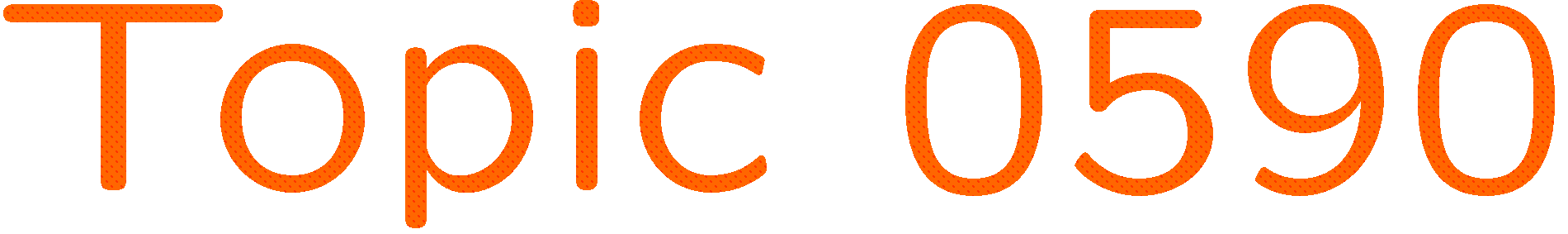 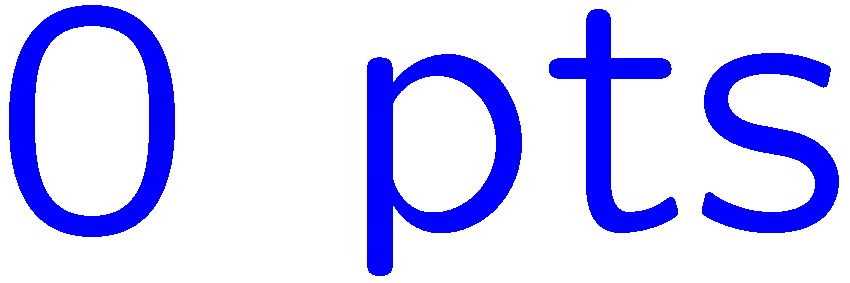 0 of 5
1+1=
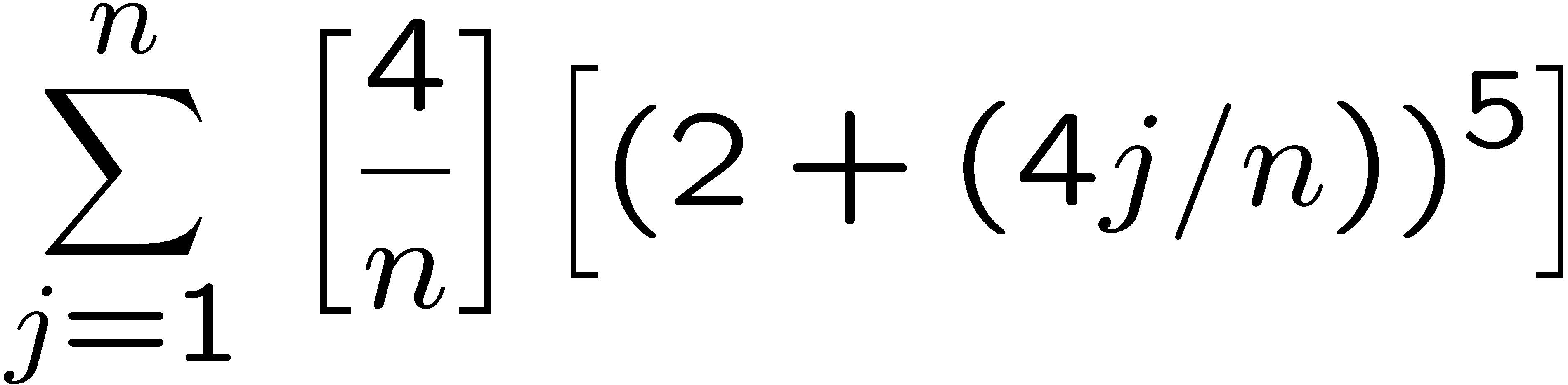 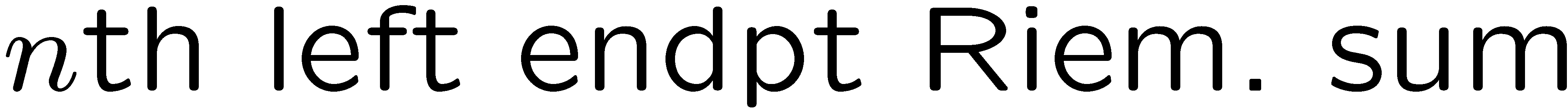 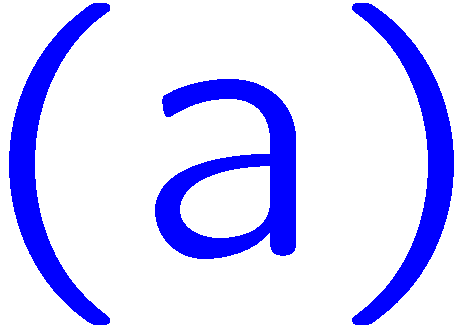 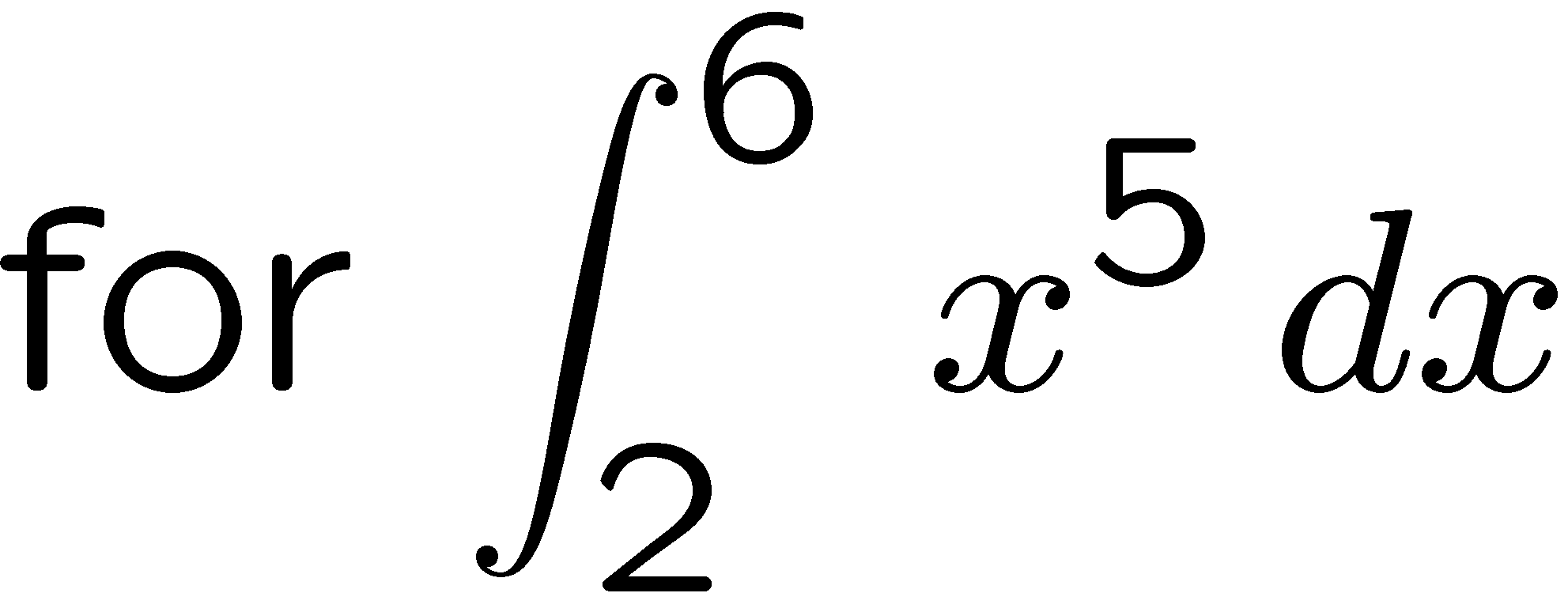 1
2
3
4
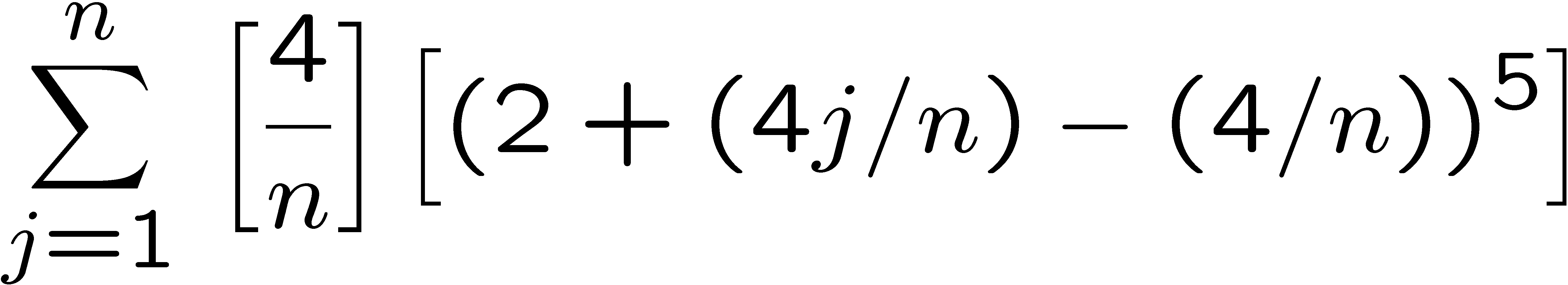 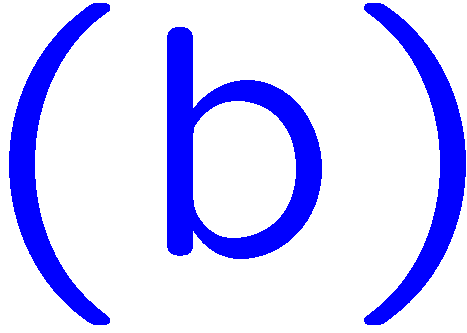 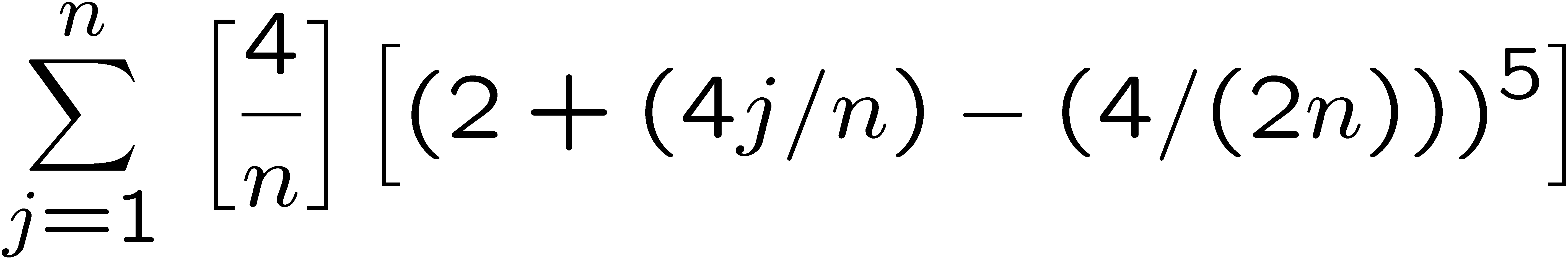 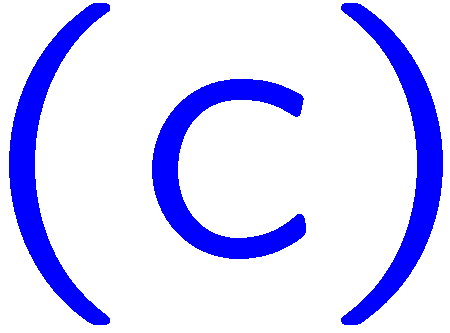 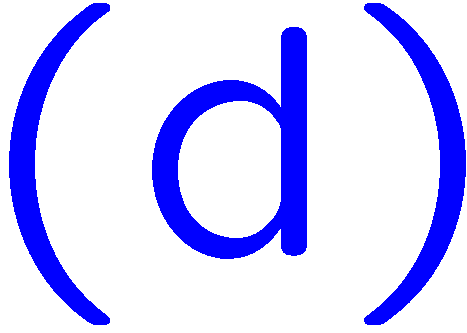 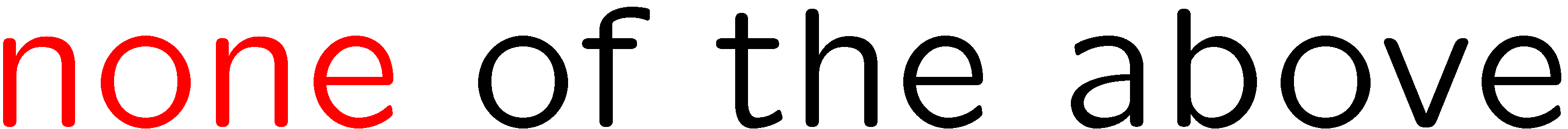 25
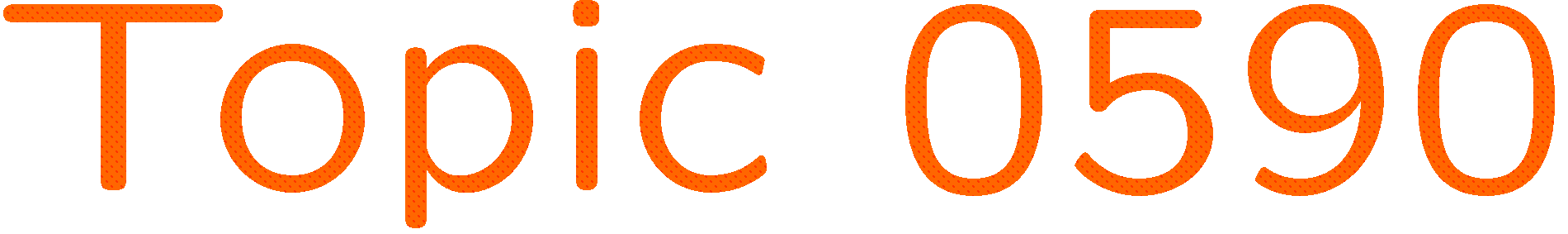 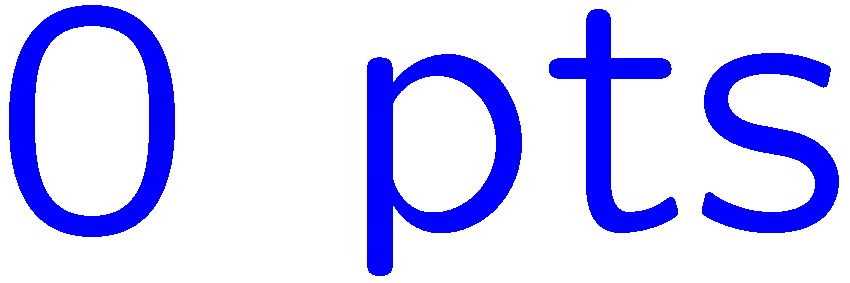 0 of 5
1+1=
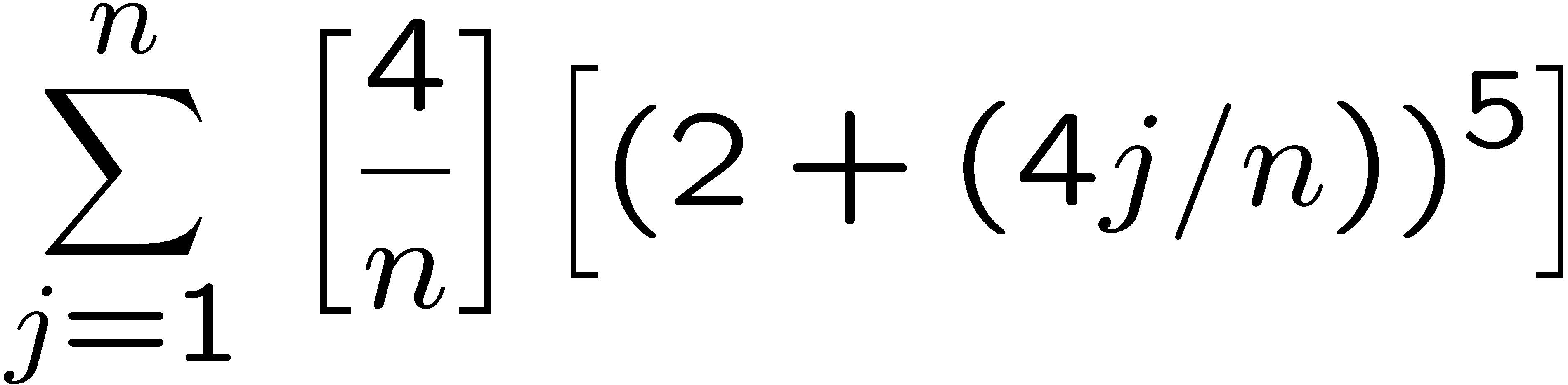 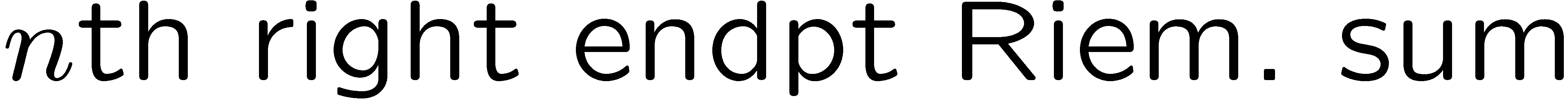 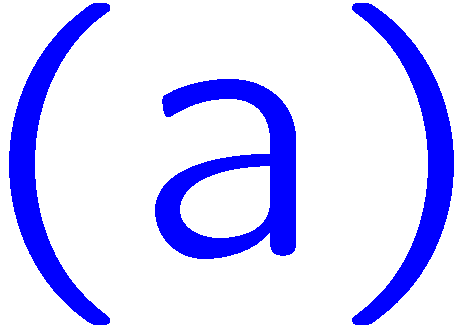 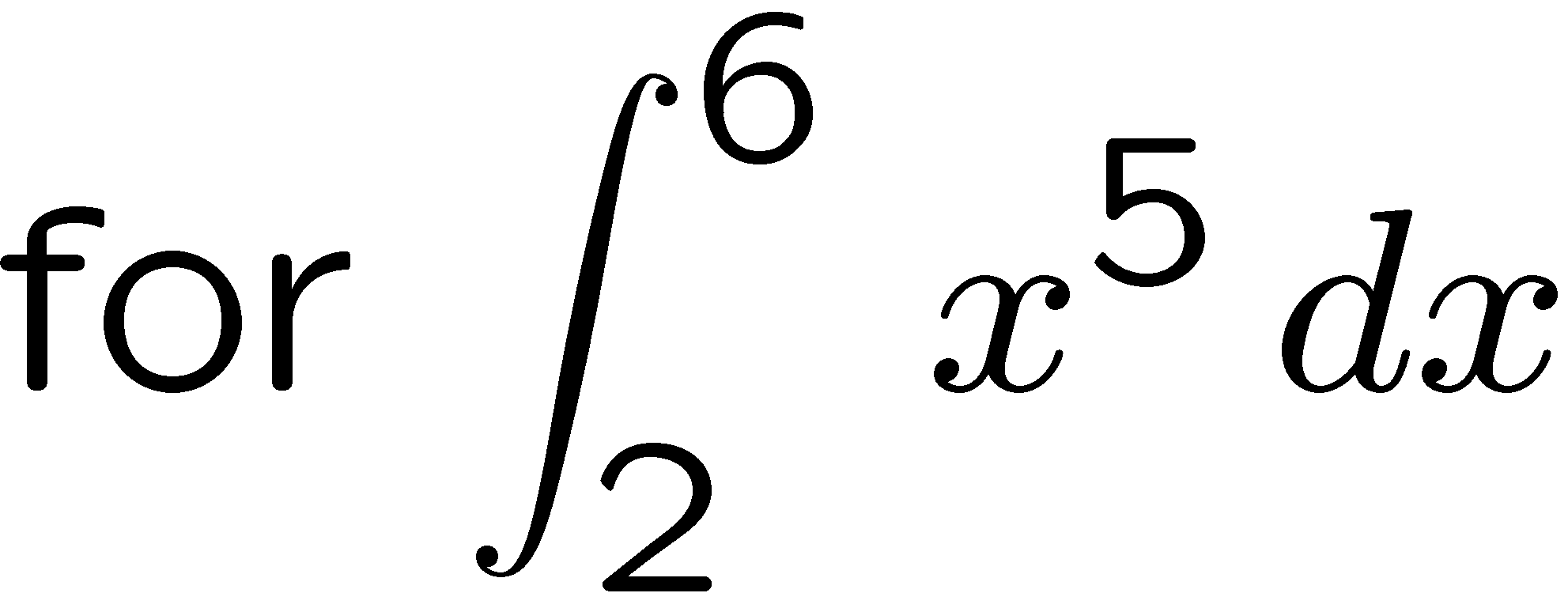 1
2
3
4
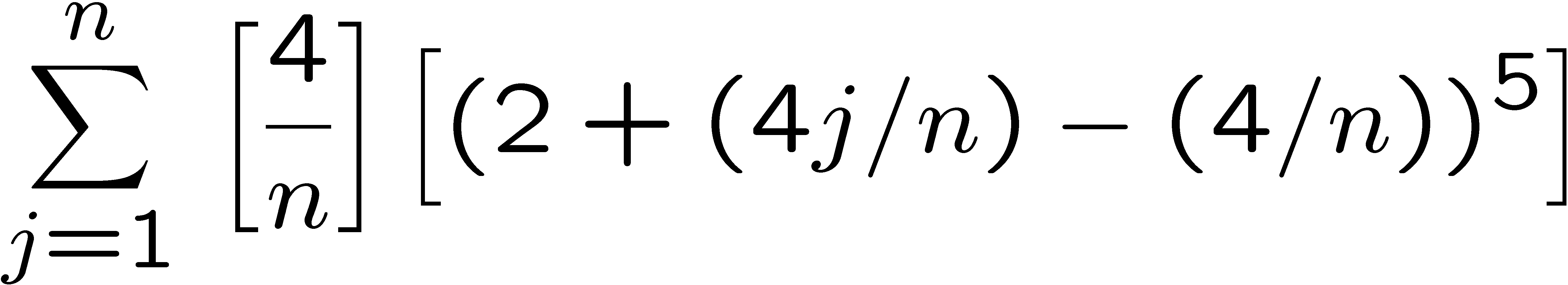 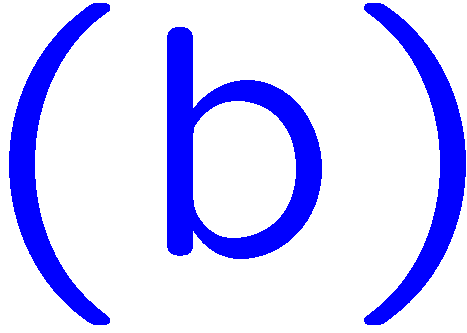 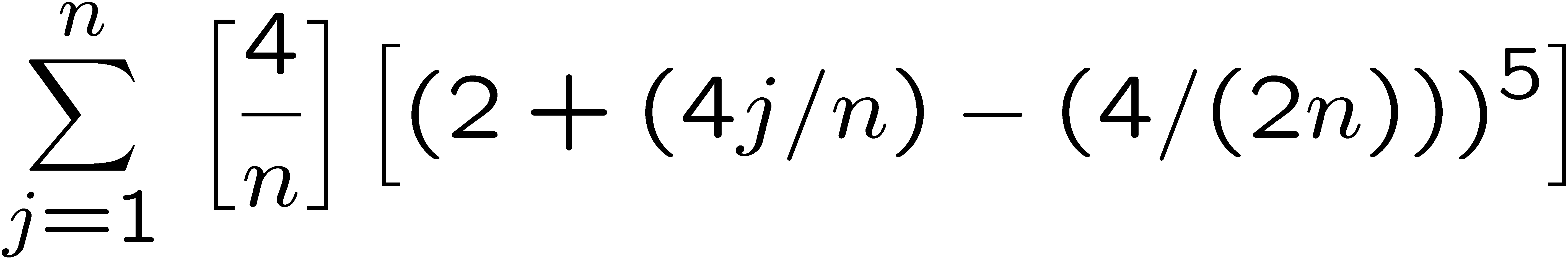 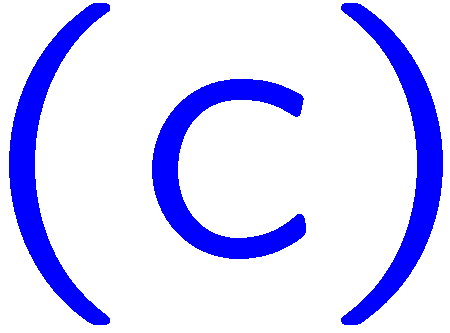 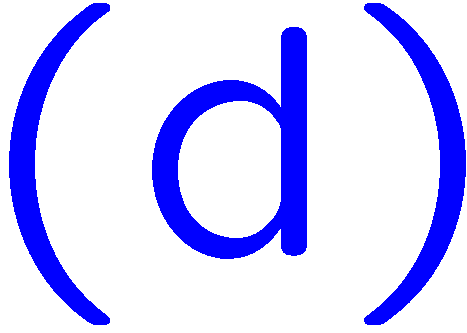 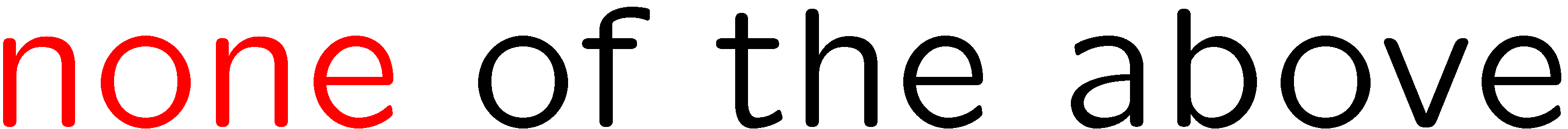 26
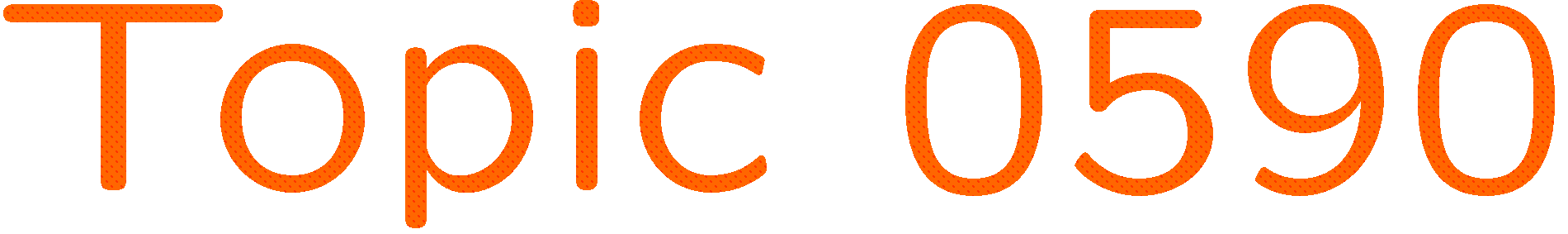 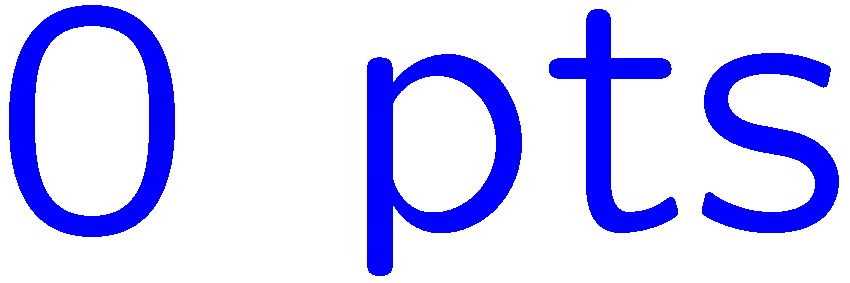 0 of 5
1+1=
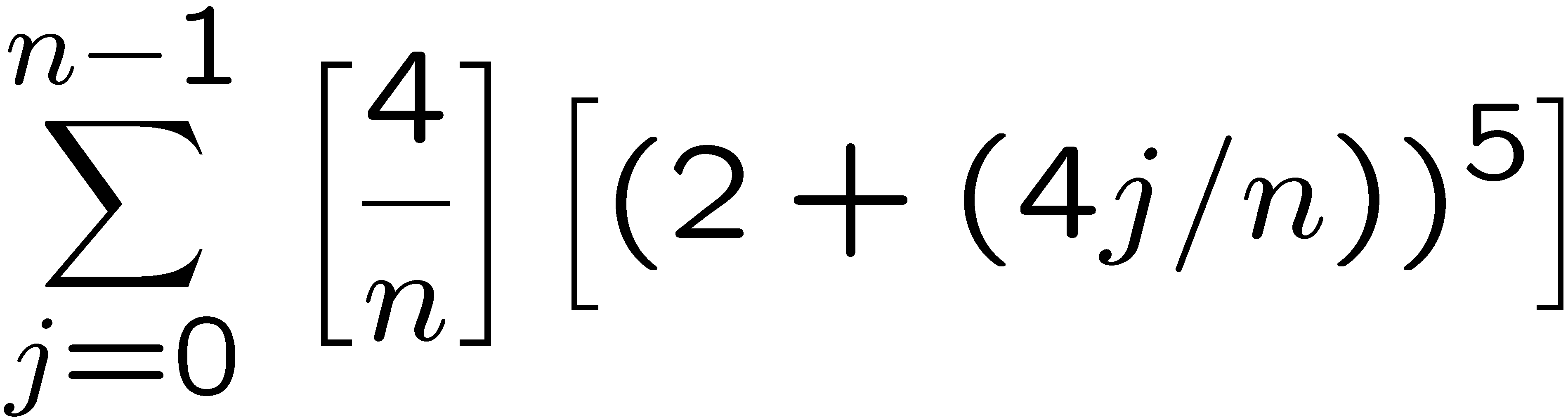 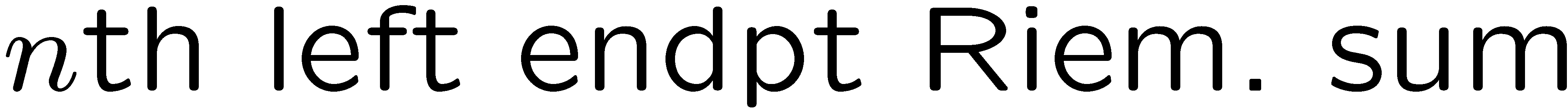 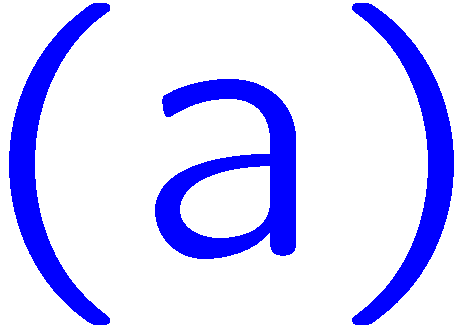 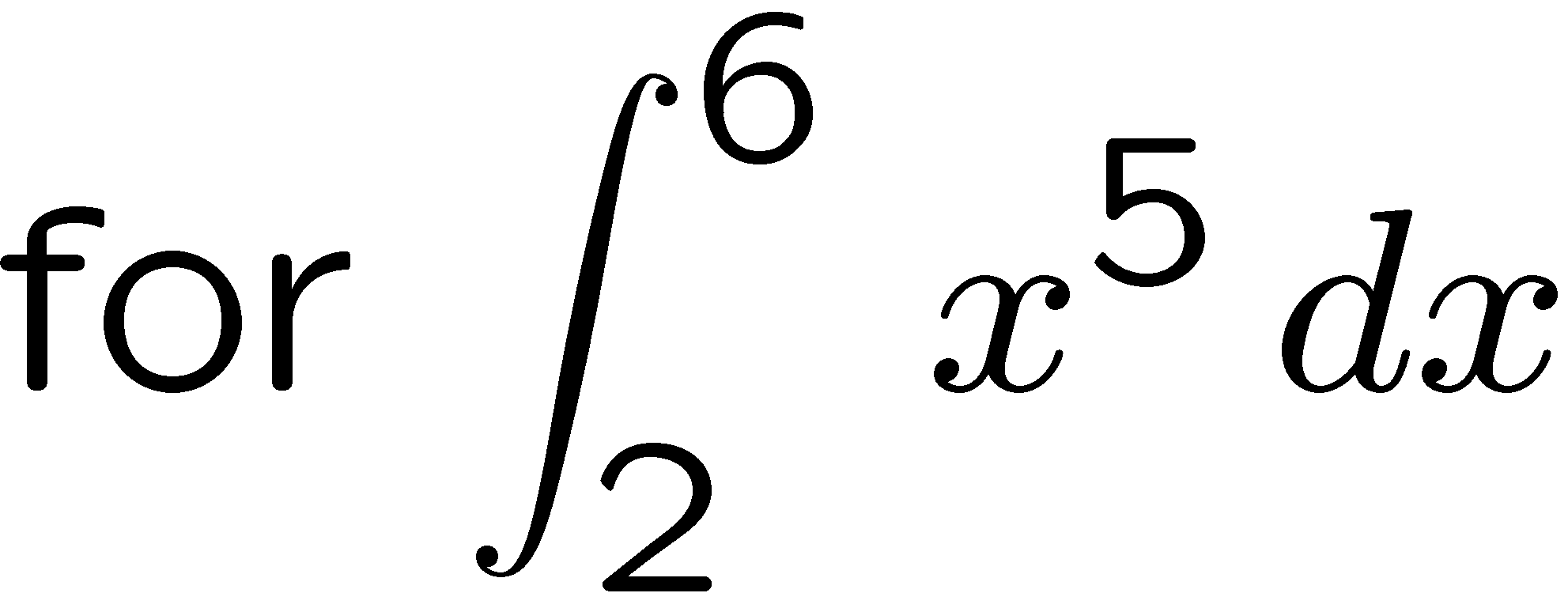 1
2
3
4
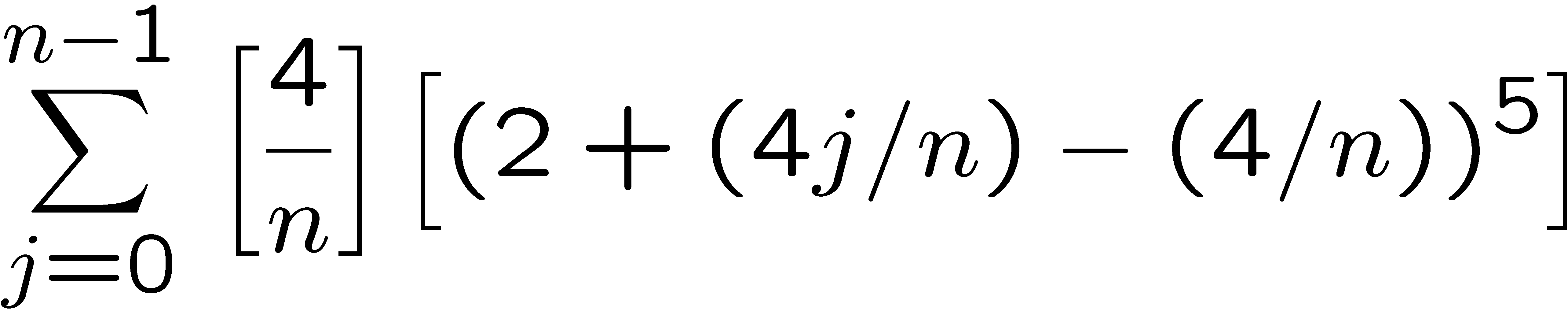 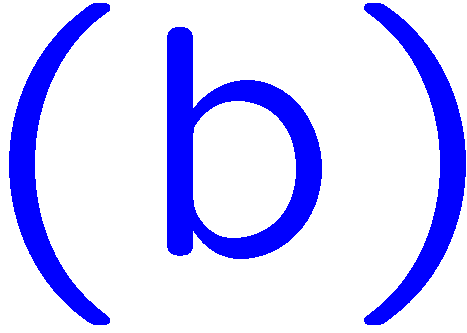 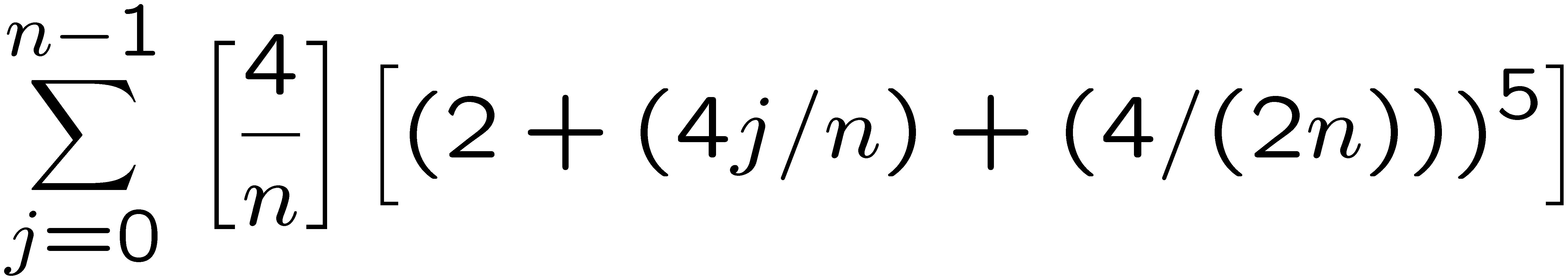 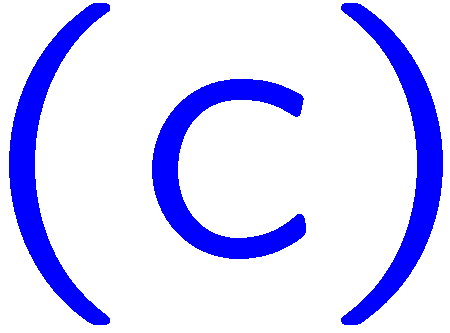 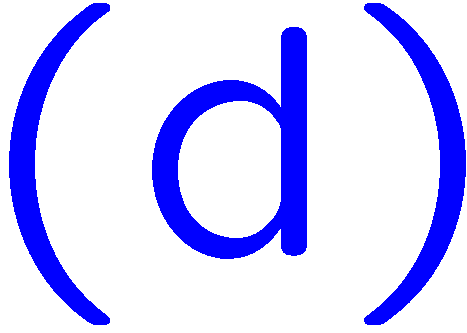 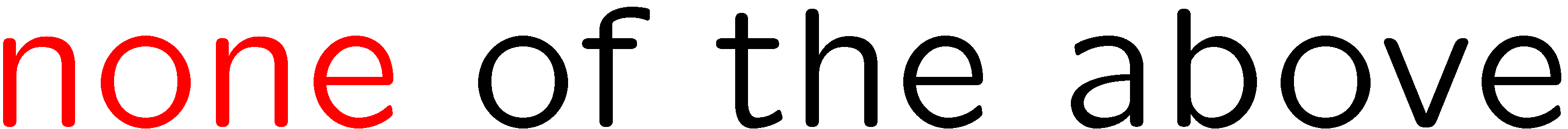 27
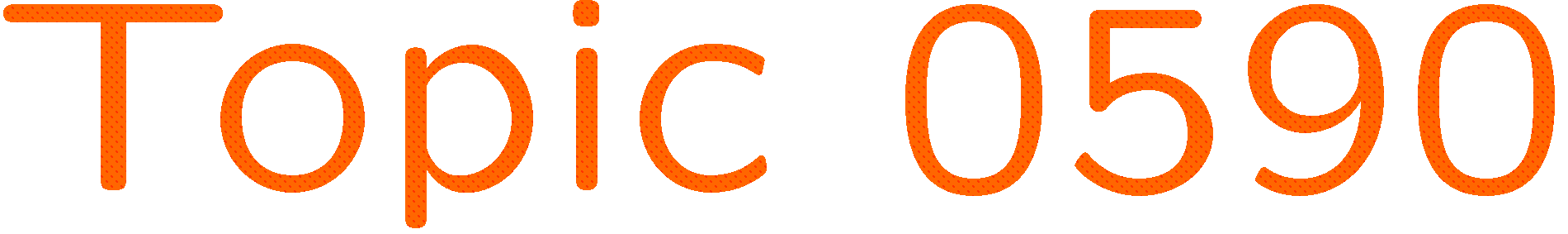 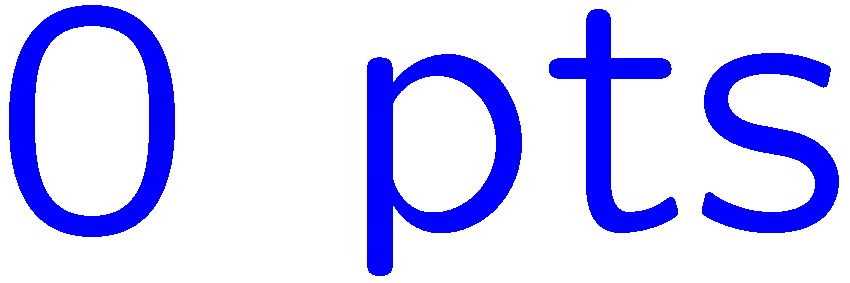 0 of 5
1+1=
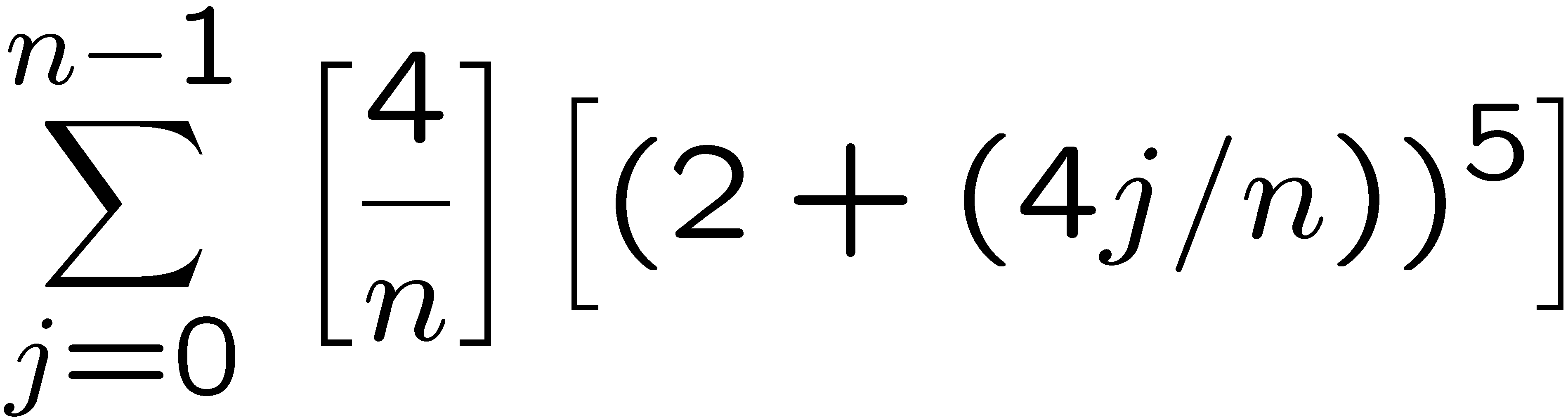 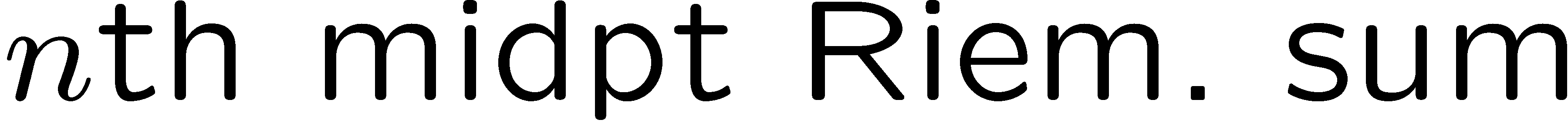 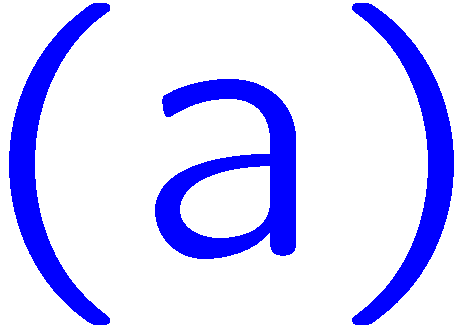 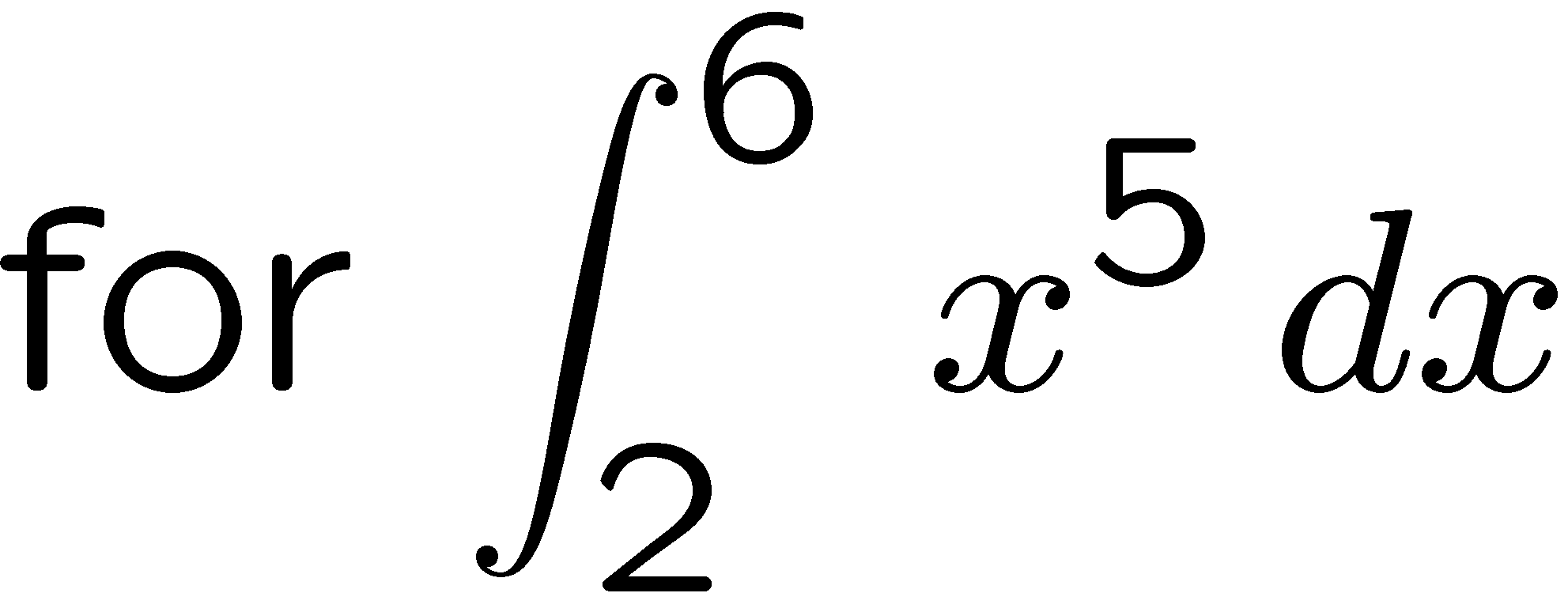 1
2
3
4
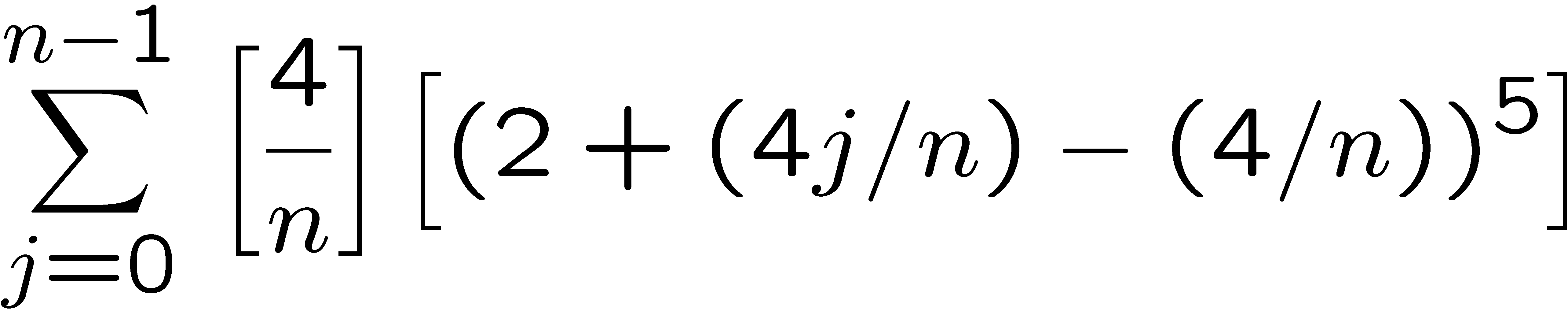 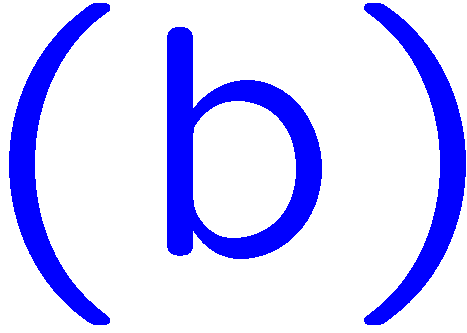 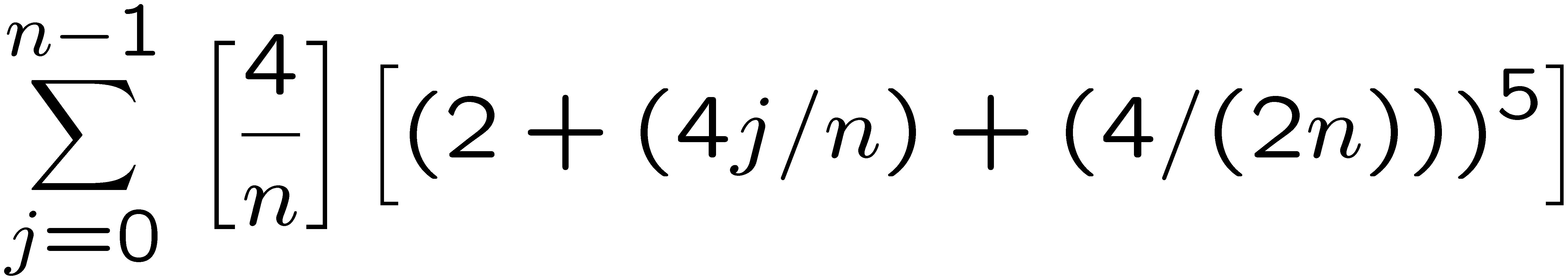 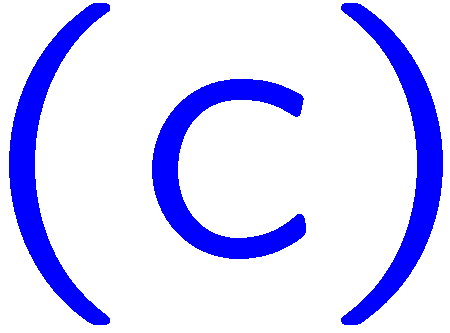 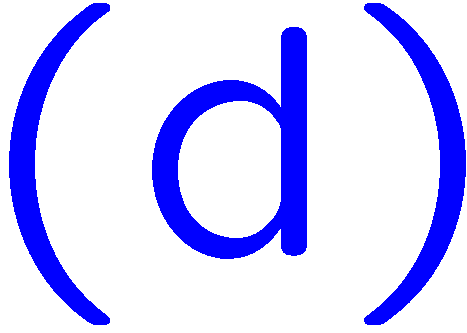 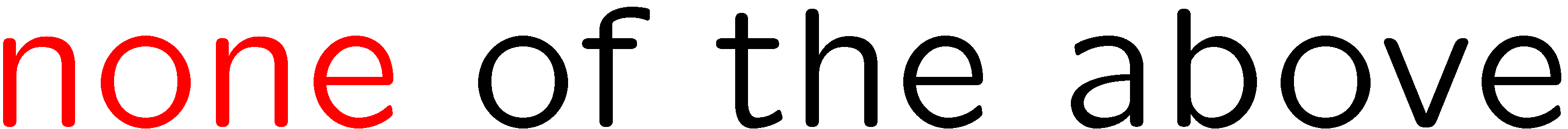 28
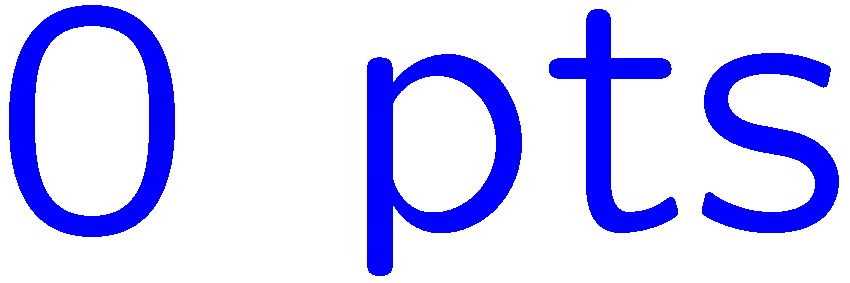 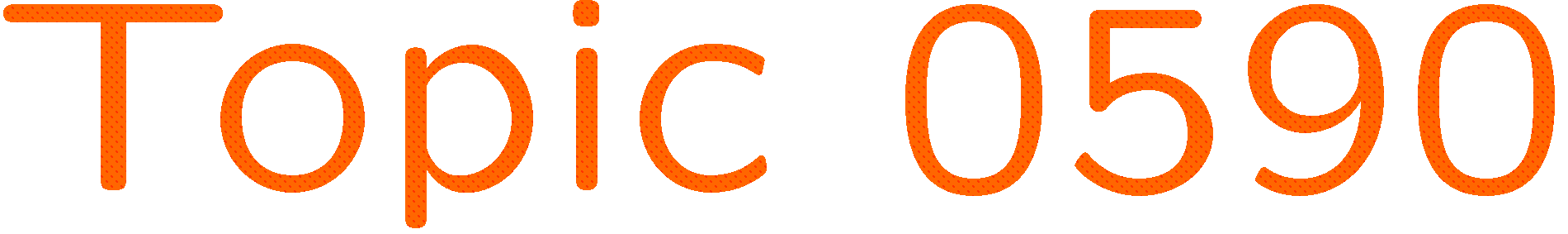 0 of 5
1+1=
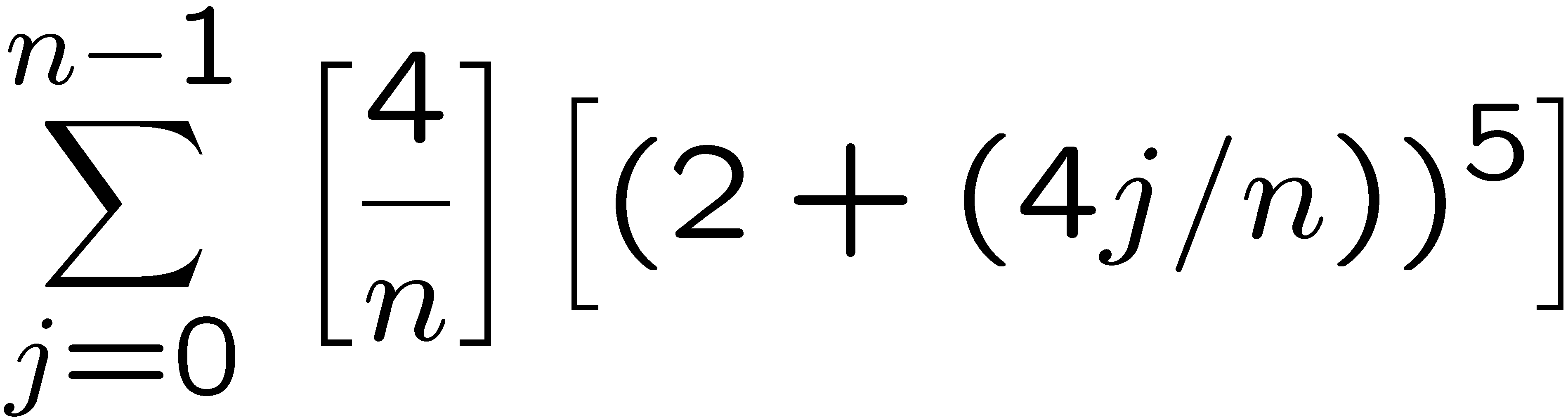 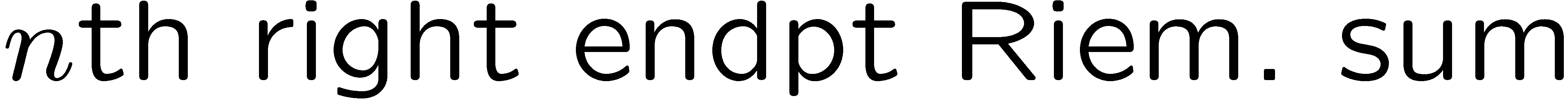 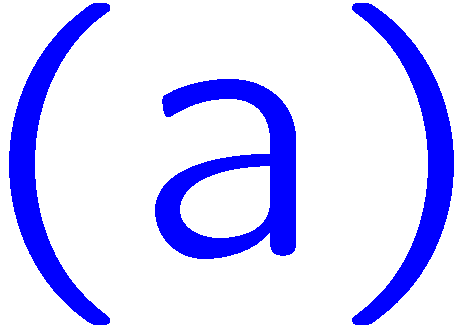 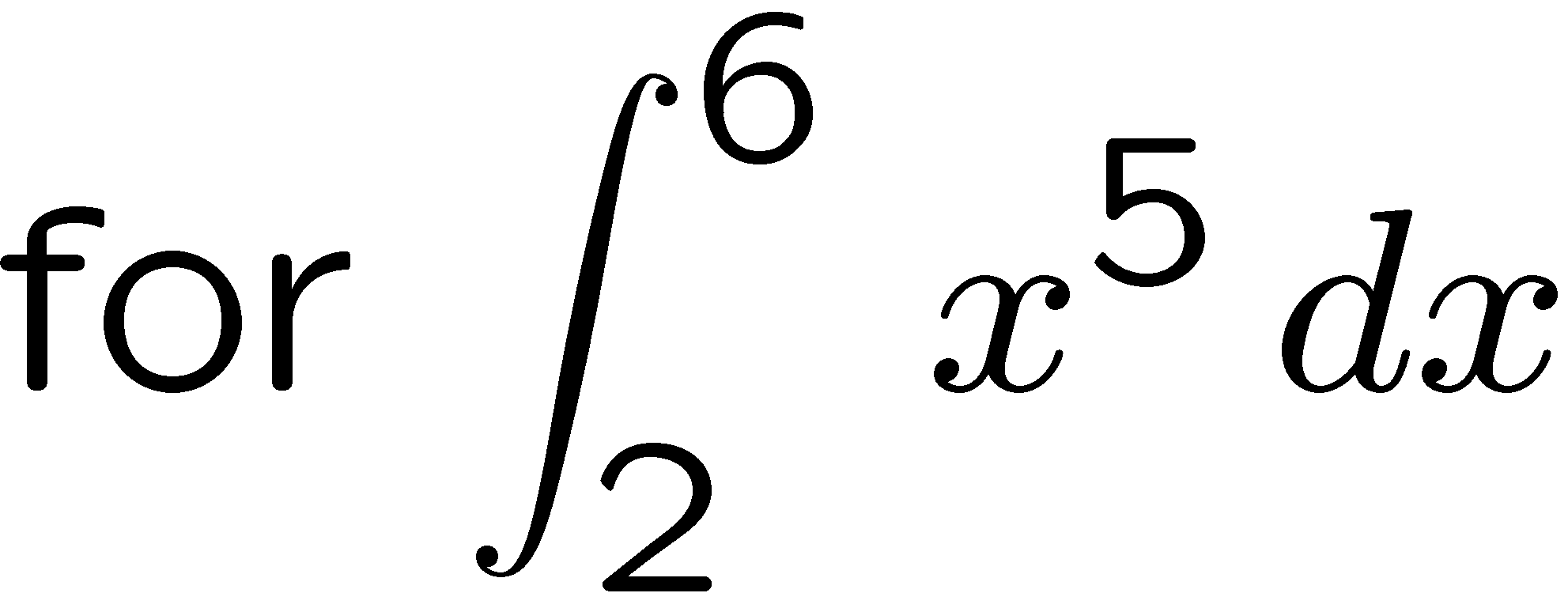 1
2
3
4
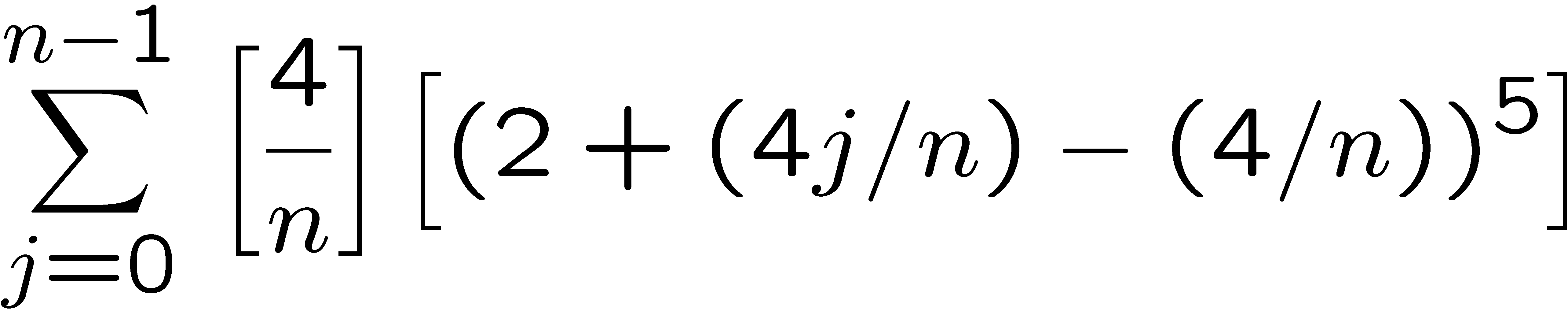 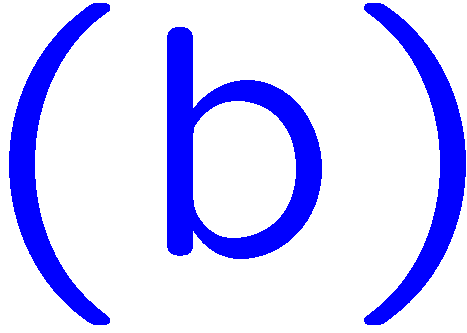 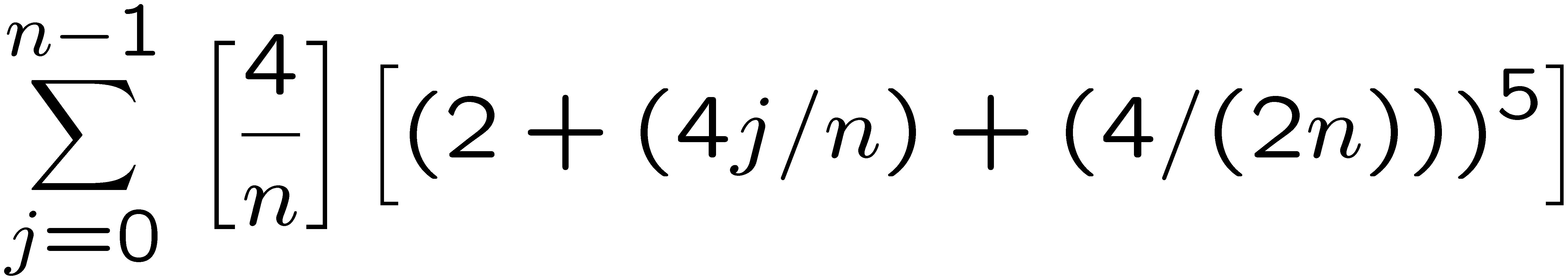 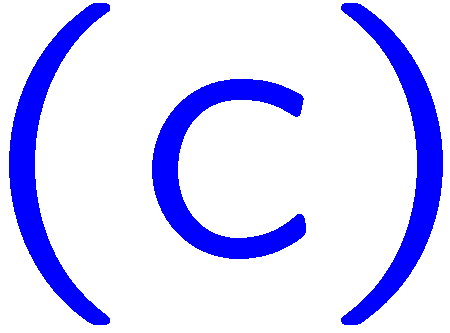 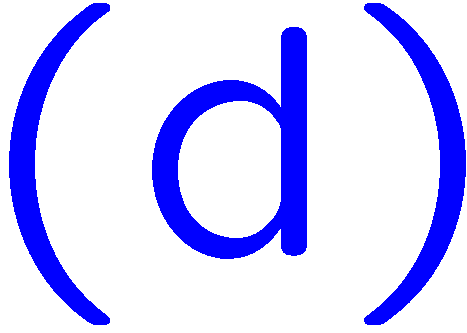 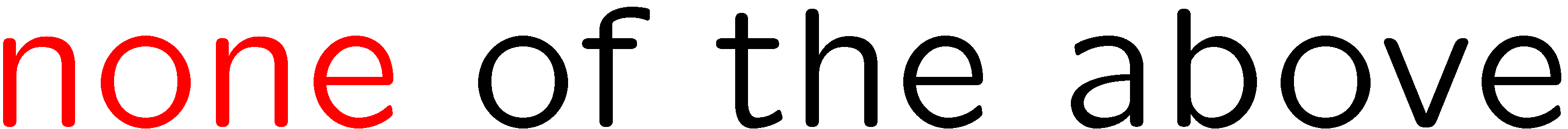 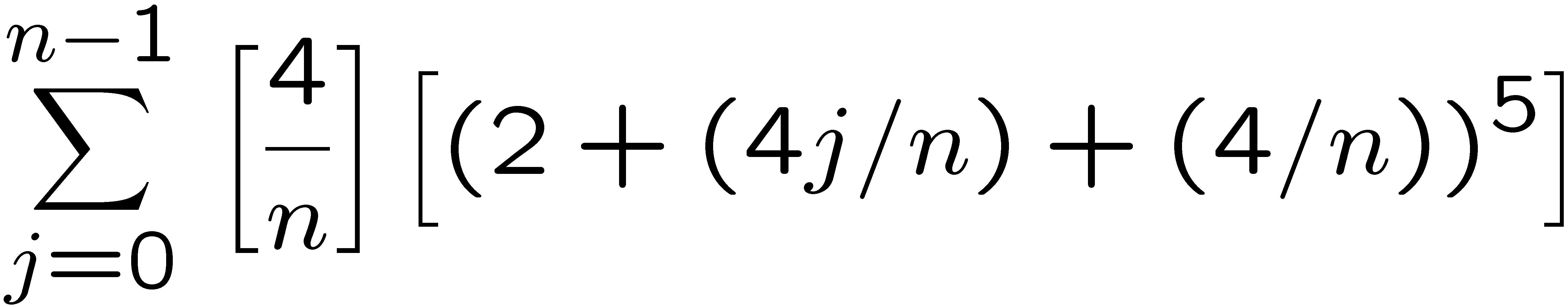 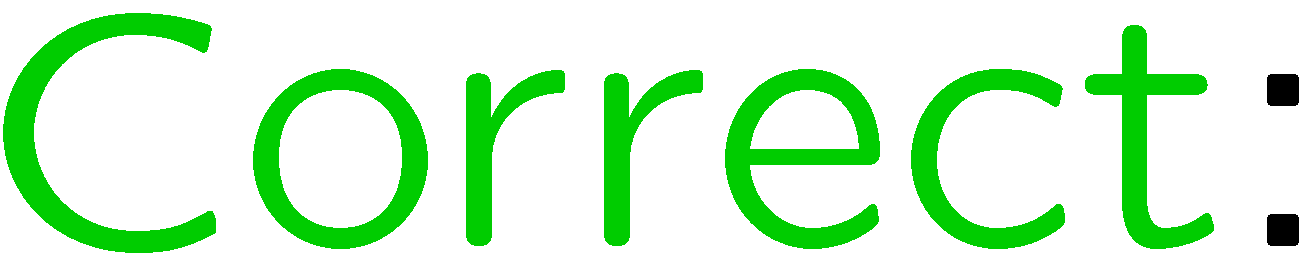 29
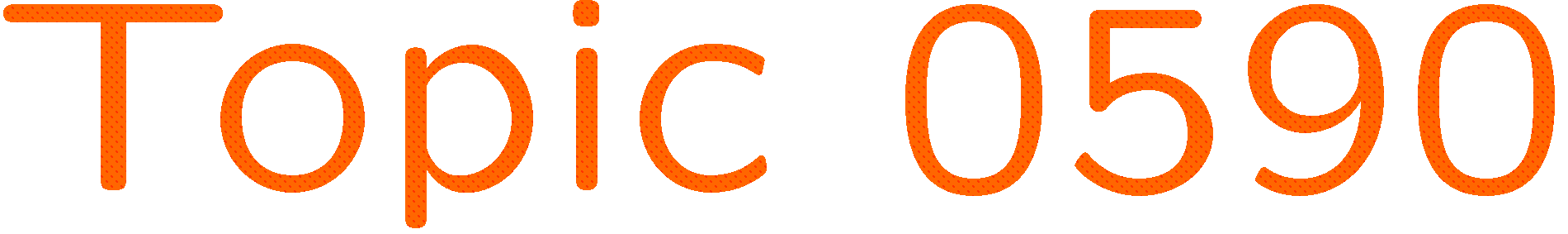 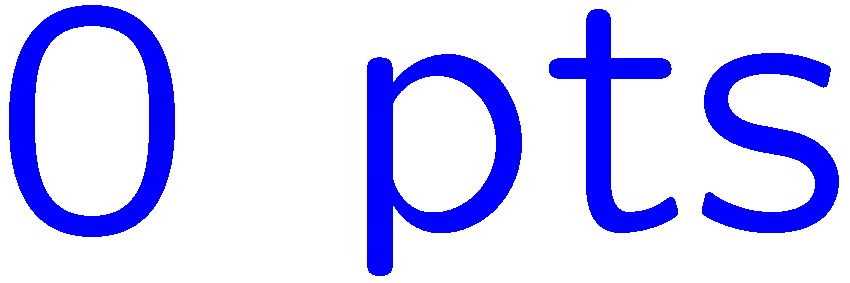 0 of 5
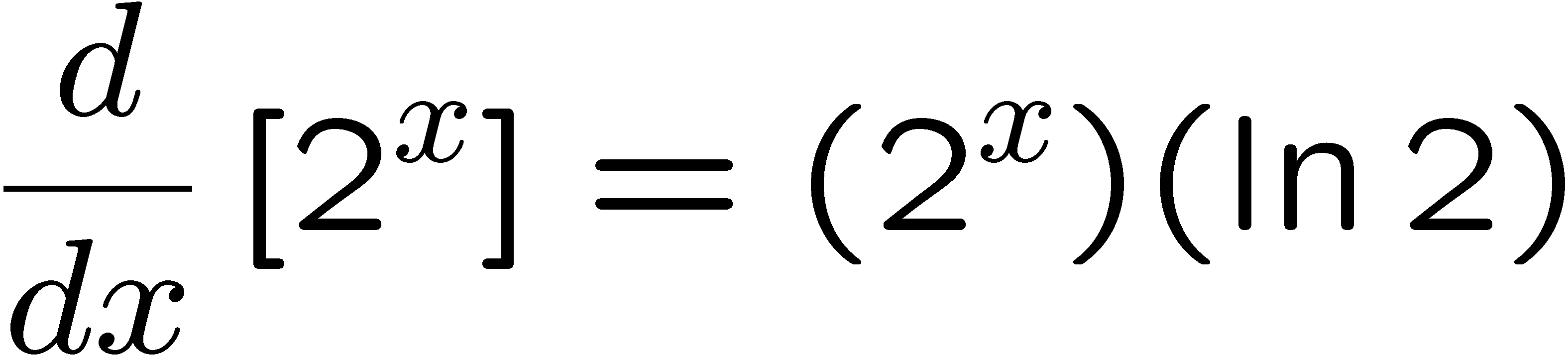 1+1=
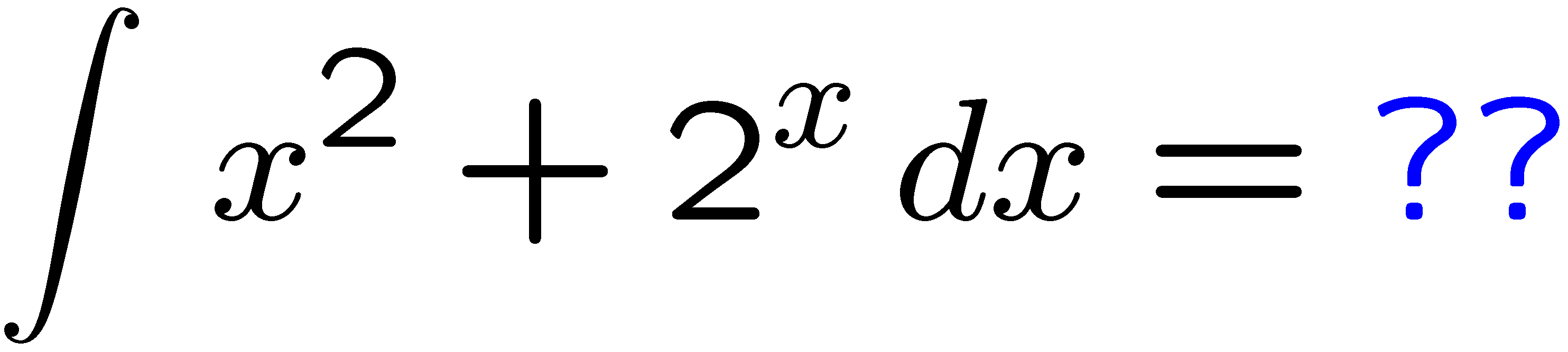 1
2
3
4
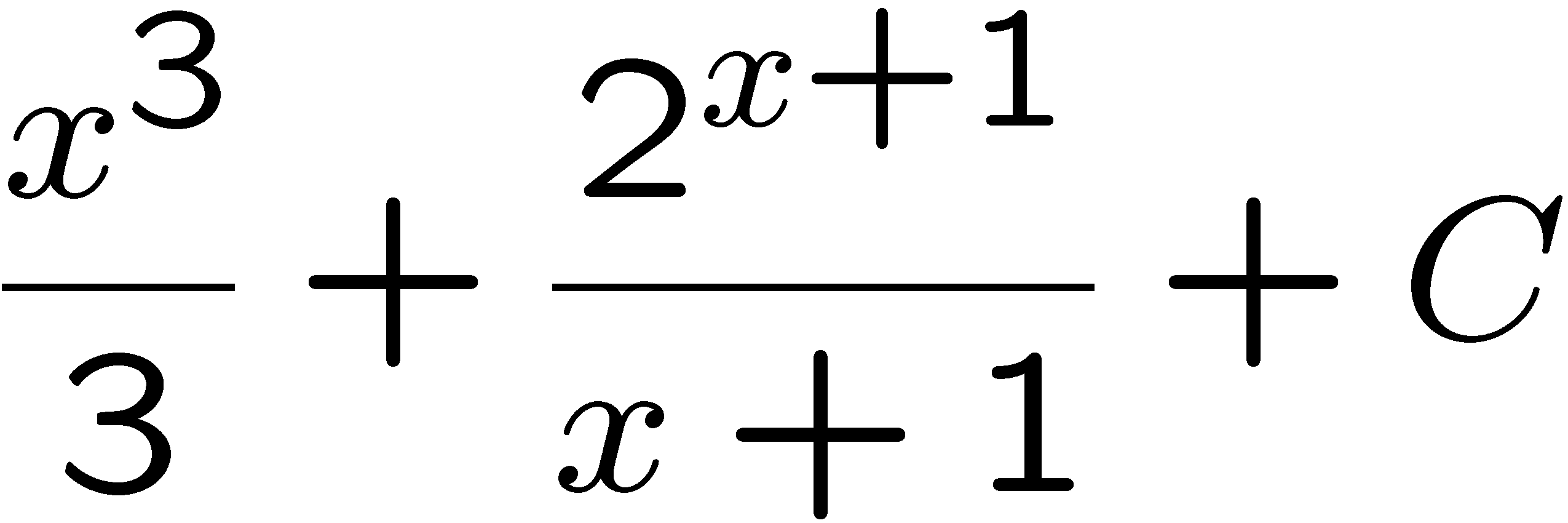 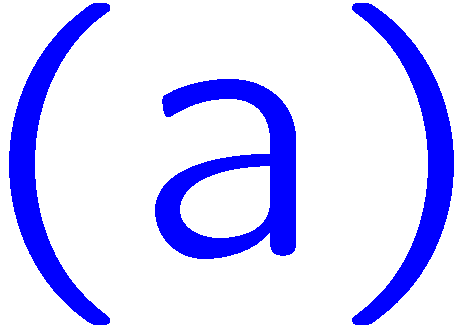 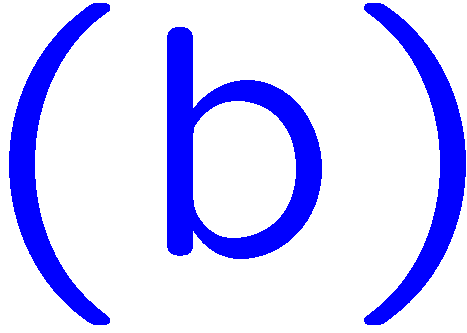 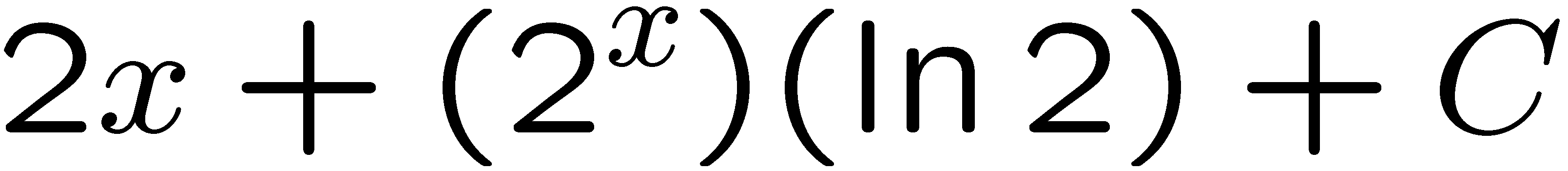 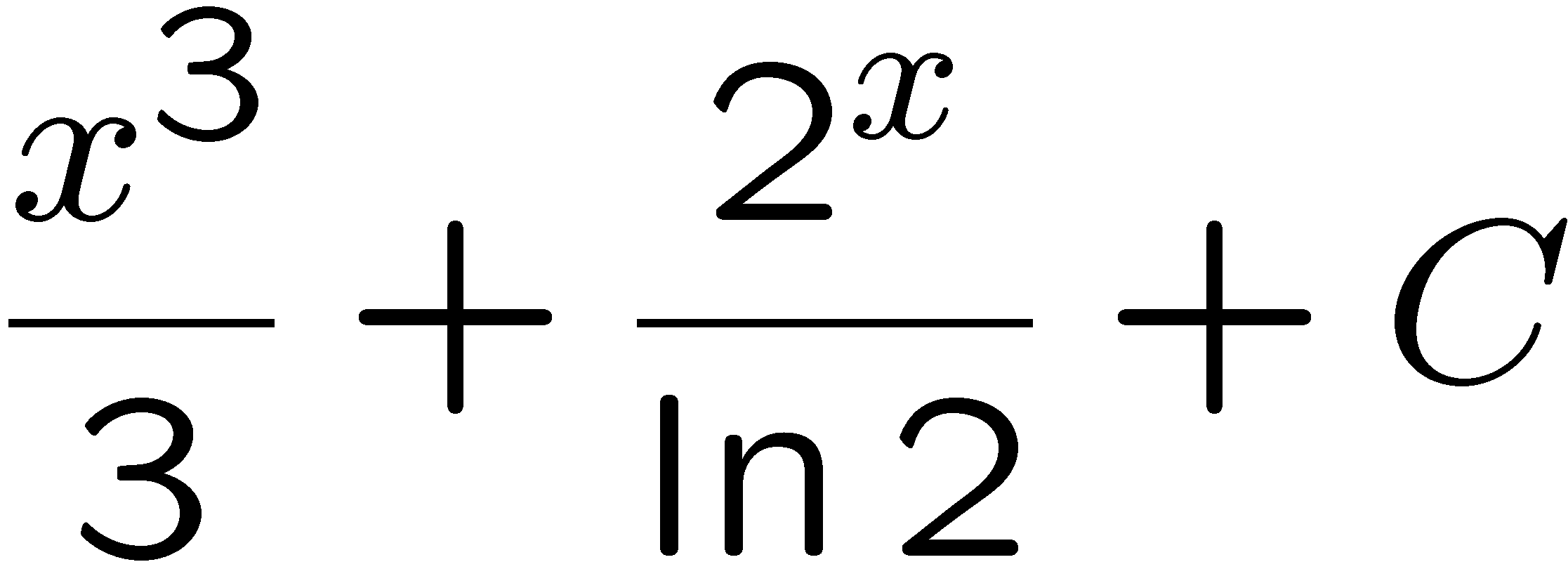 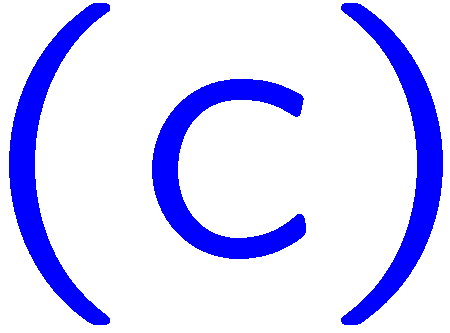 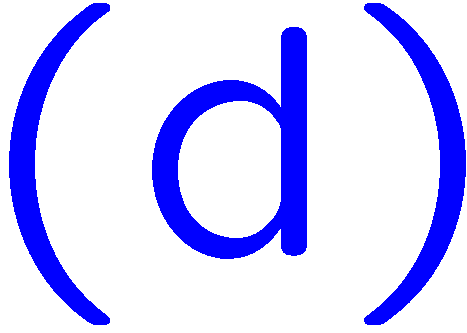 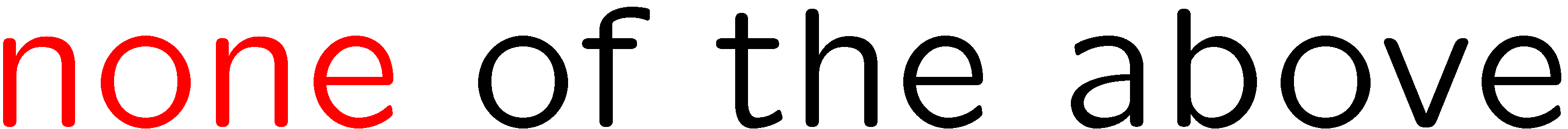 30
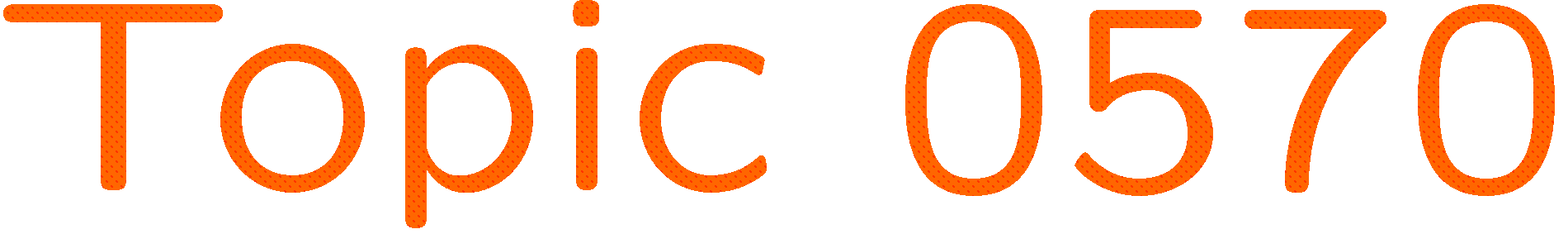 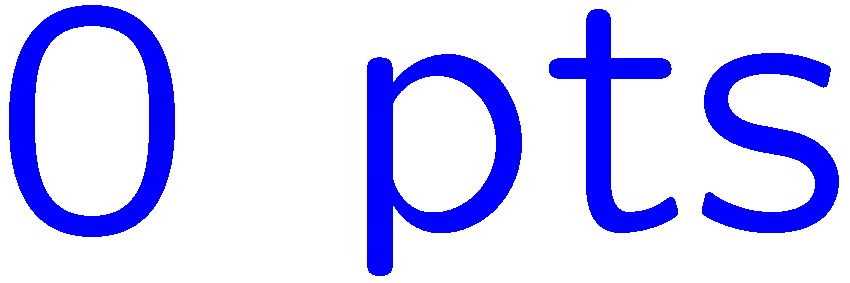 0 of 5
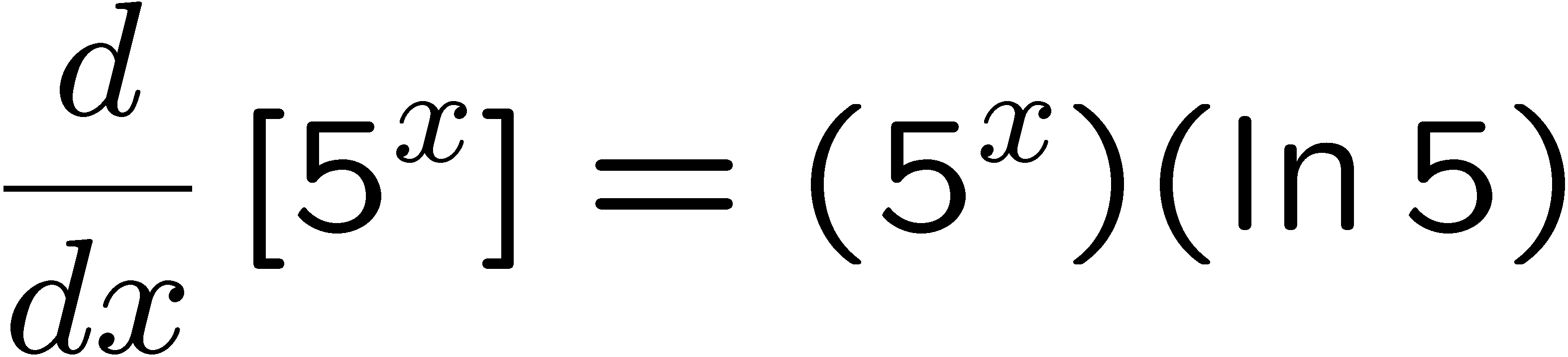 1+1=
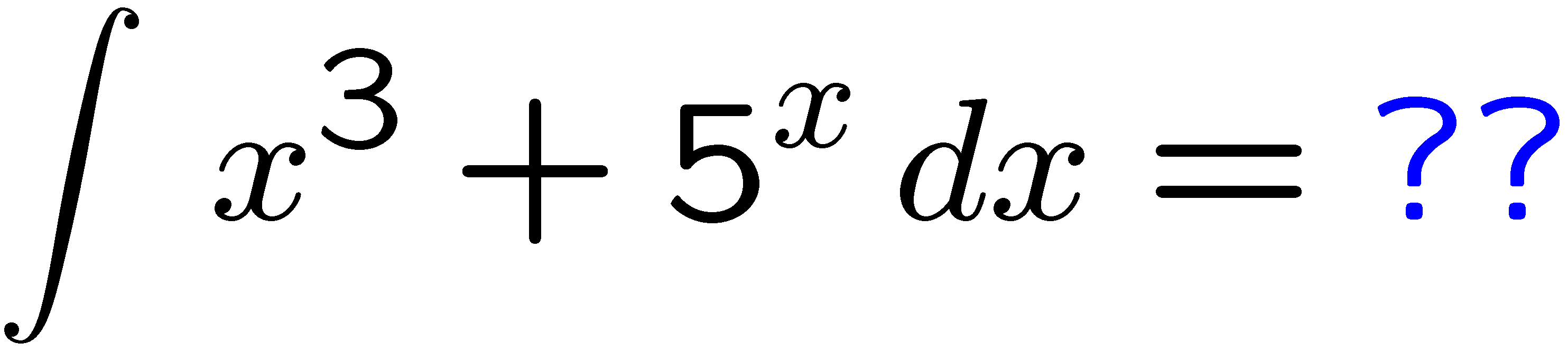 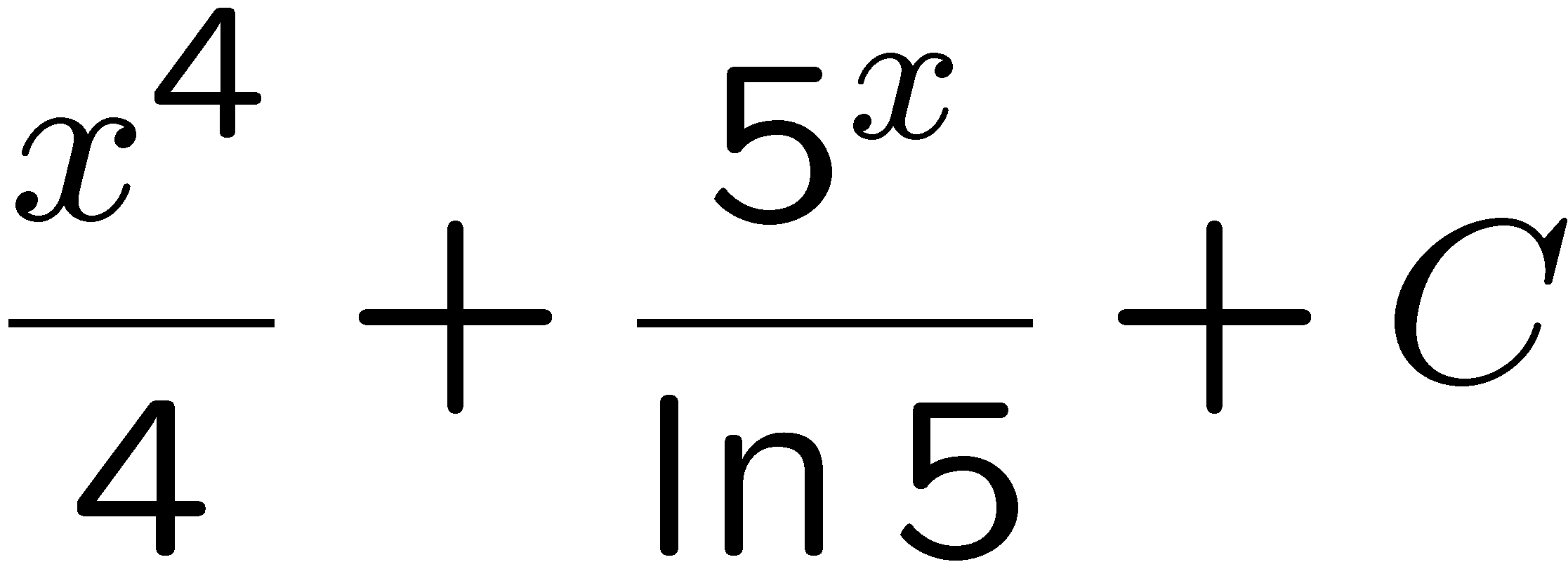 1
2
3
4
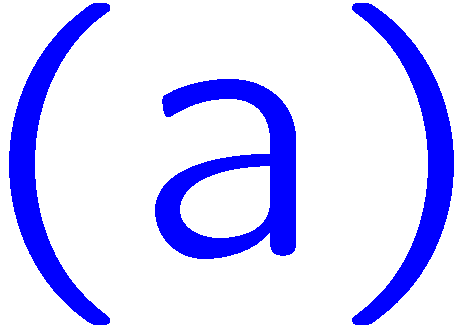 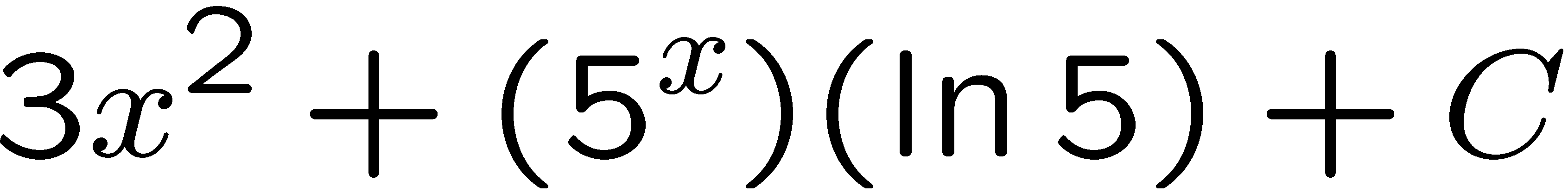 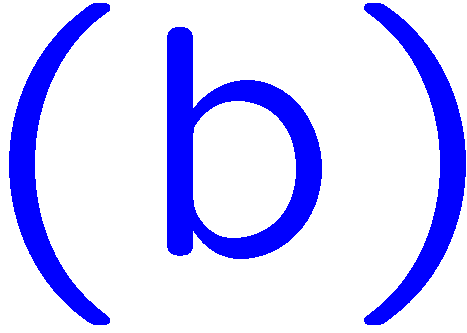 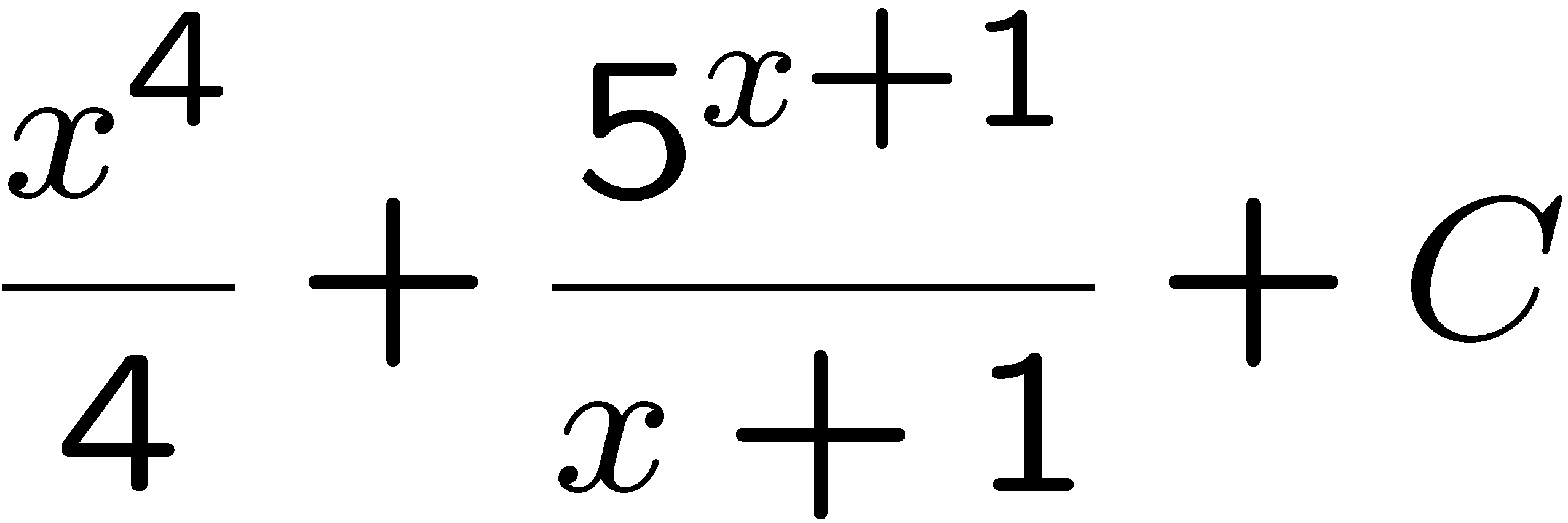 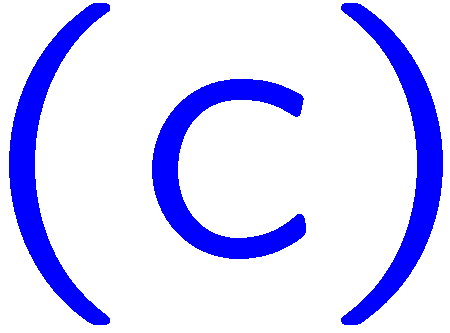 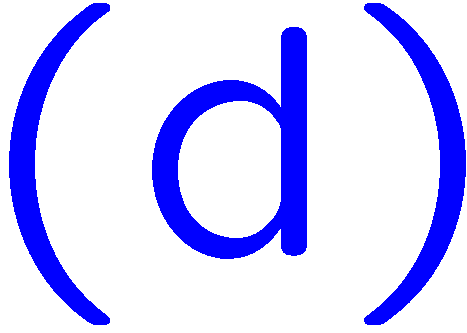 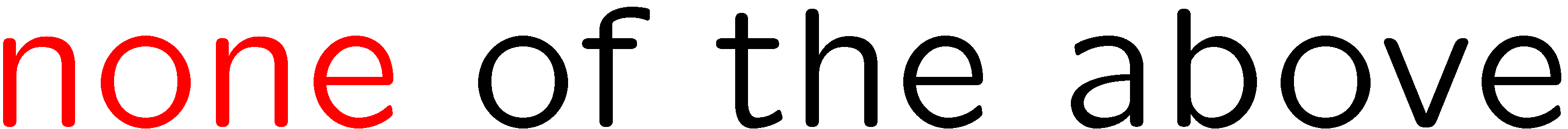 31
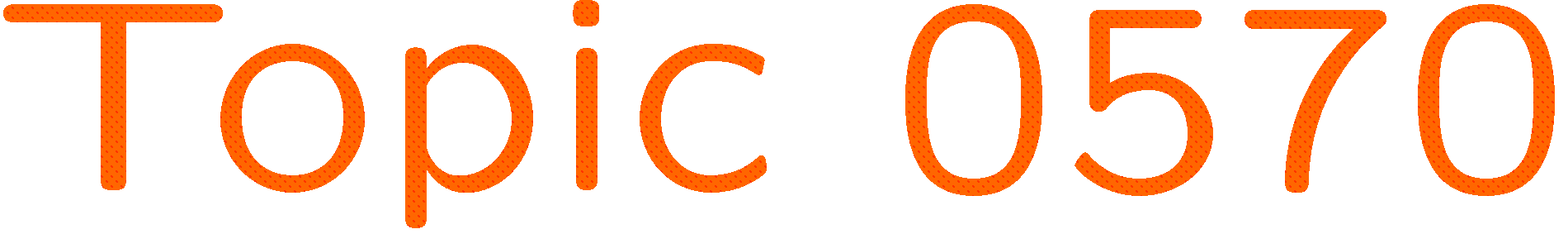 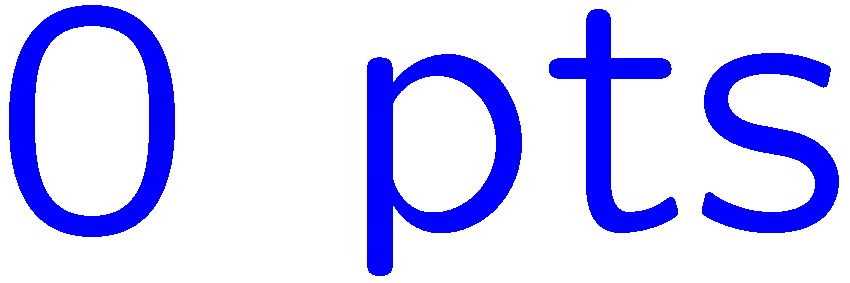 0 of 5
1+1=
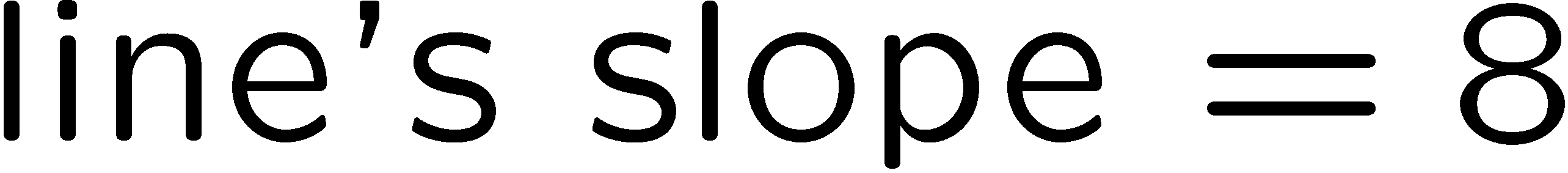 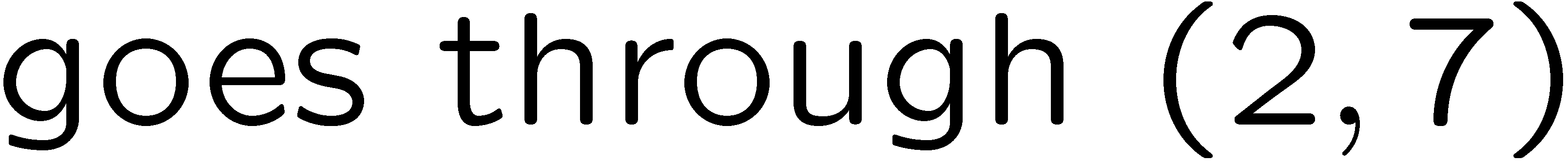 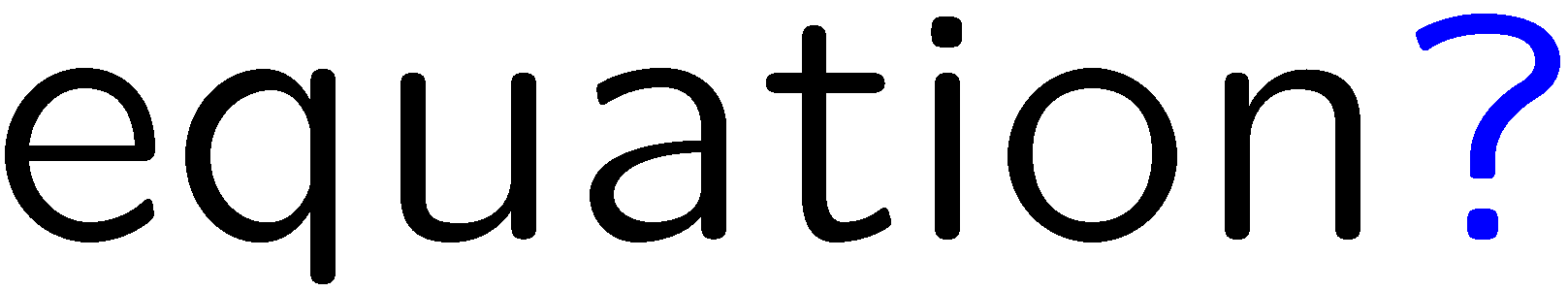 1
2
3
4
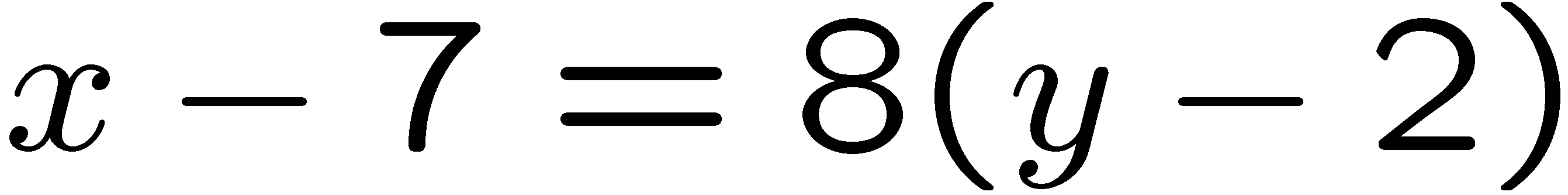 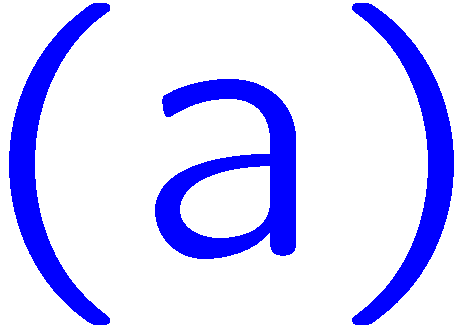 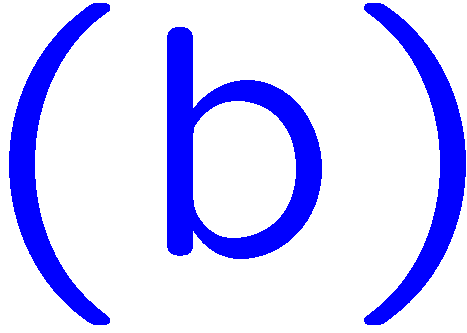 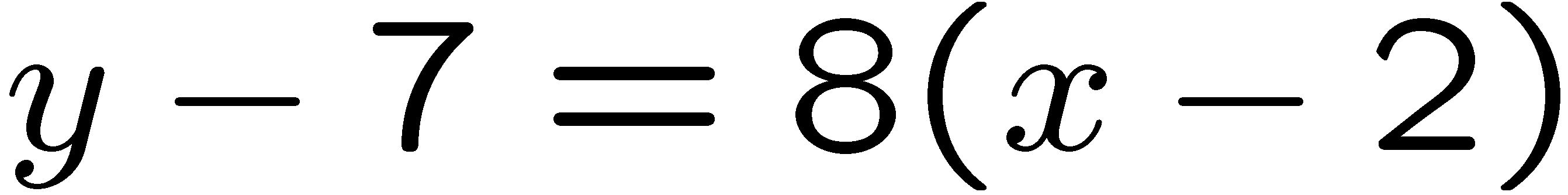 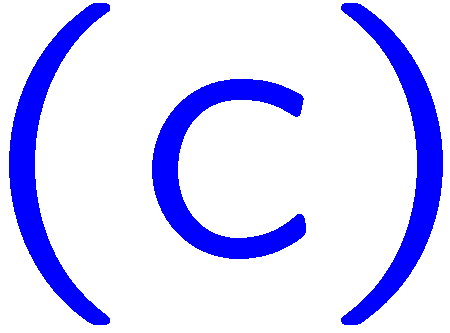 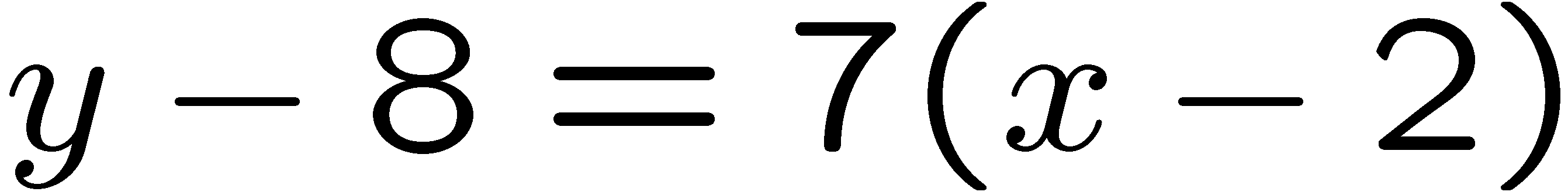 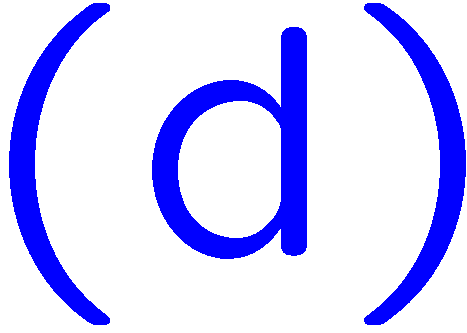 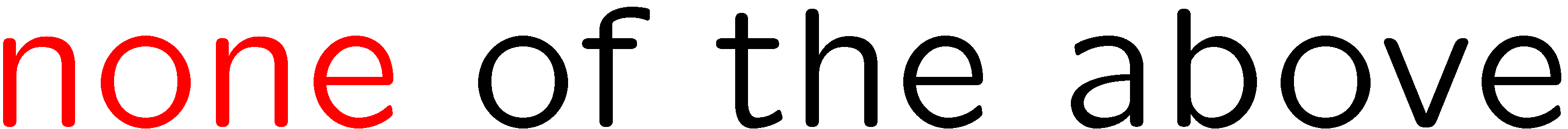 32
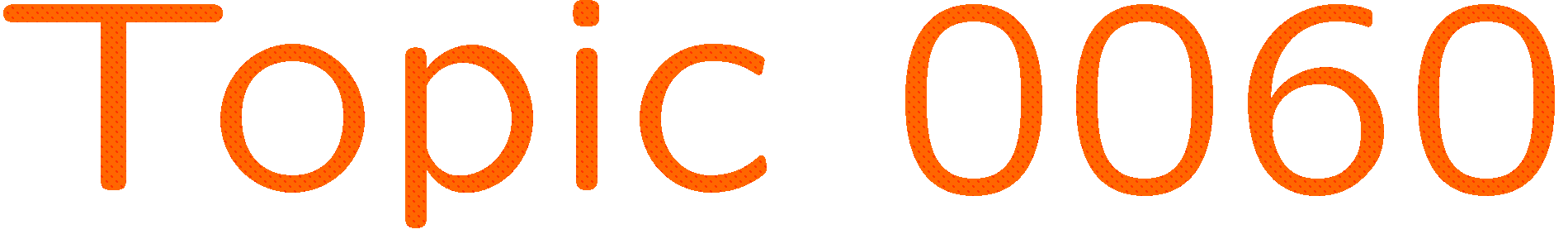 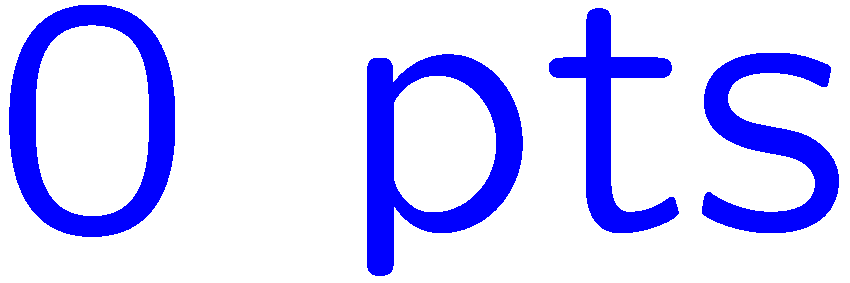 0 of 5
1+1=
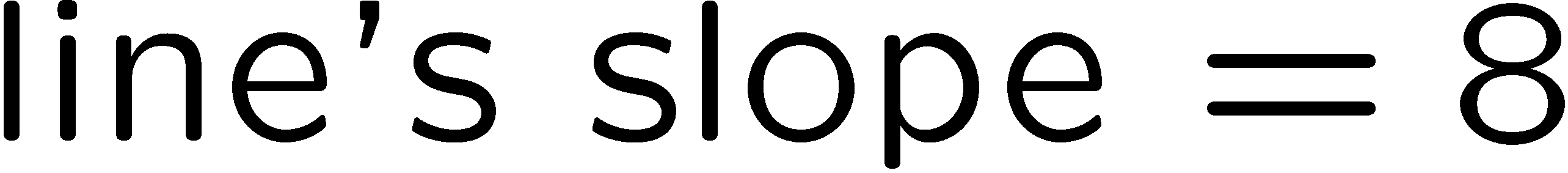 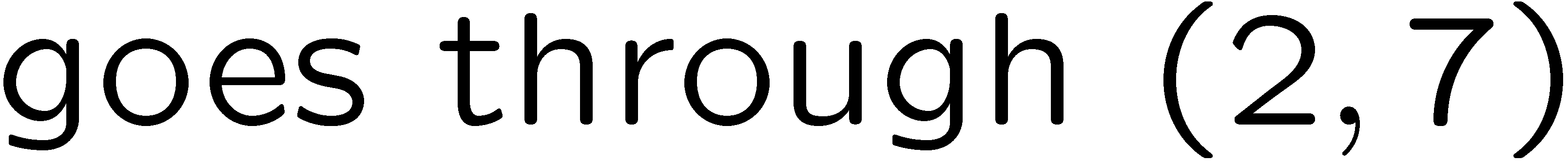 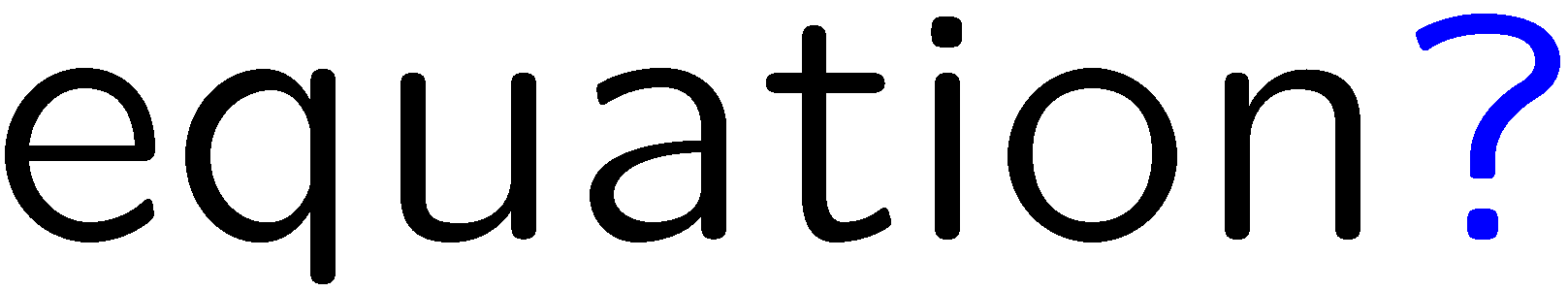 1
2
3
4
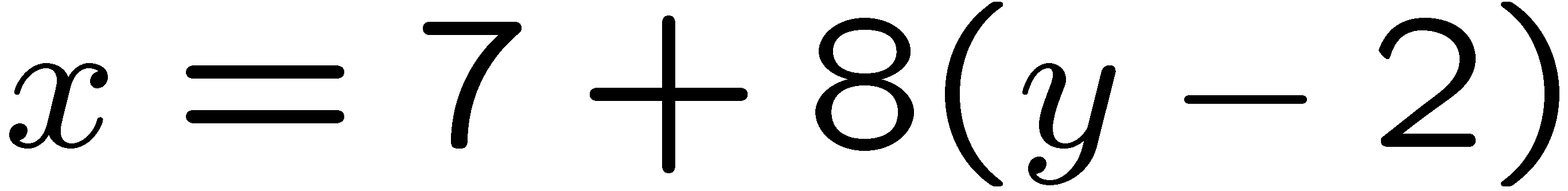 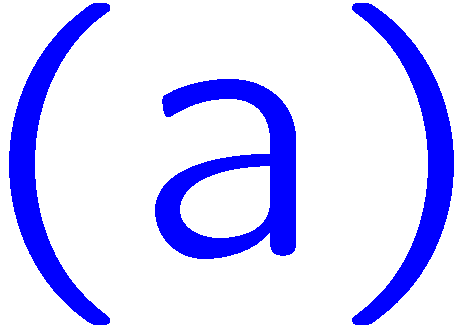 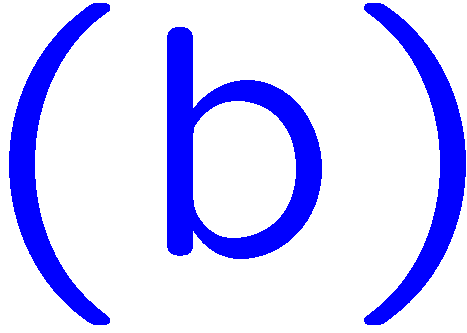 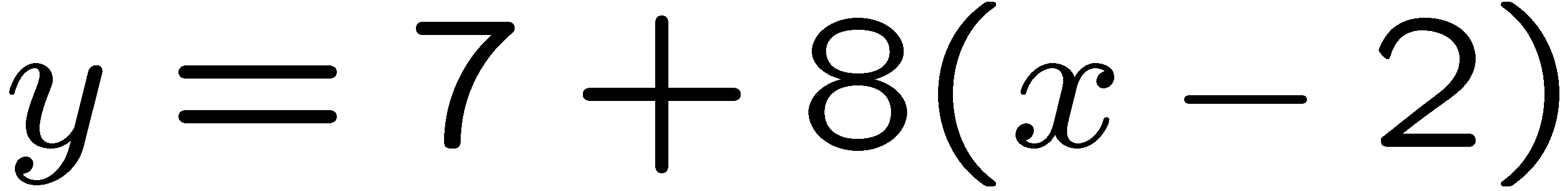 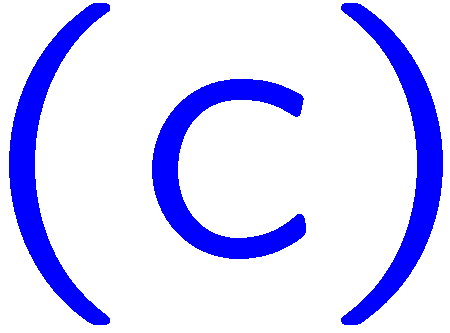 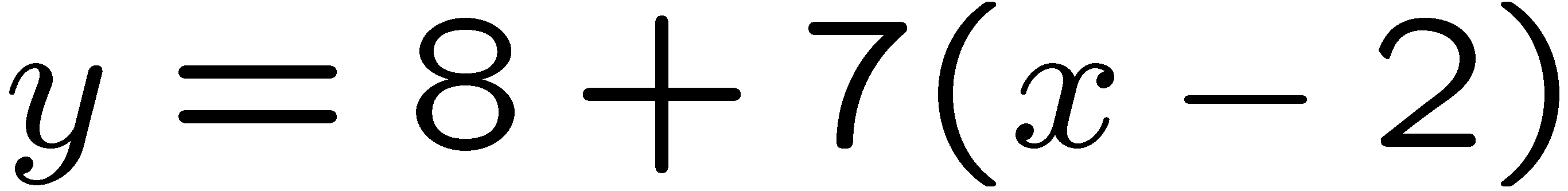 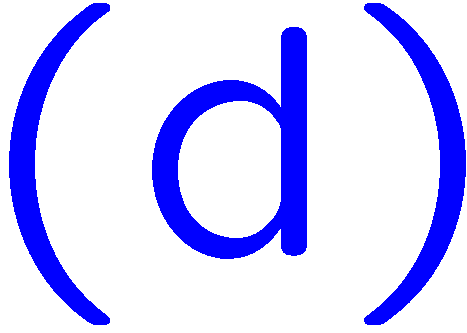 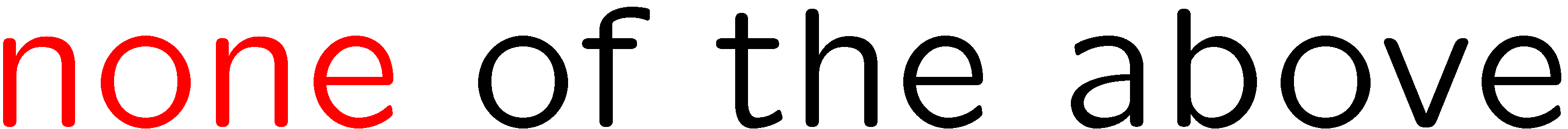 33
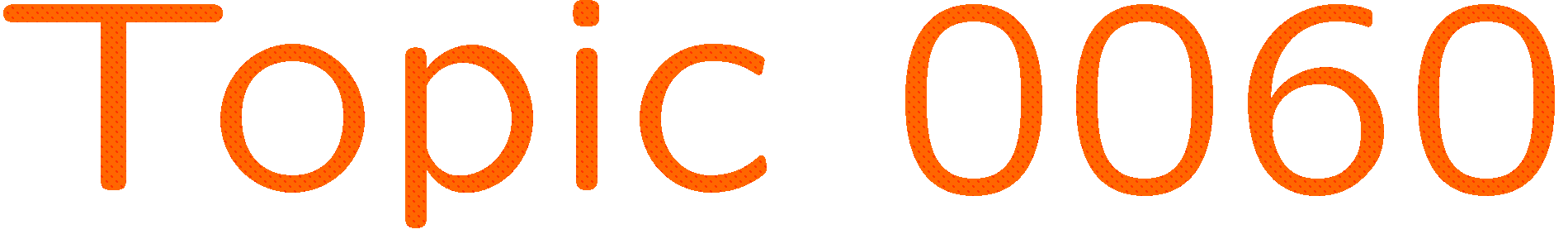 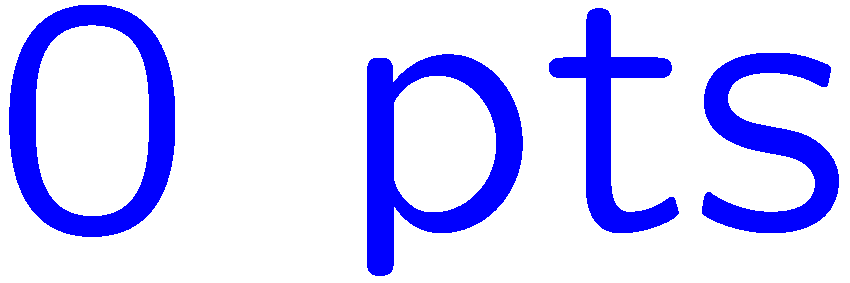 0 of 5
1+1=
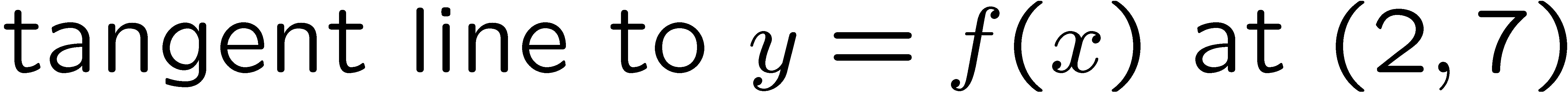 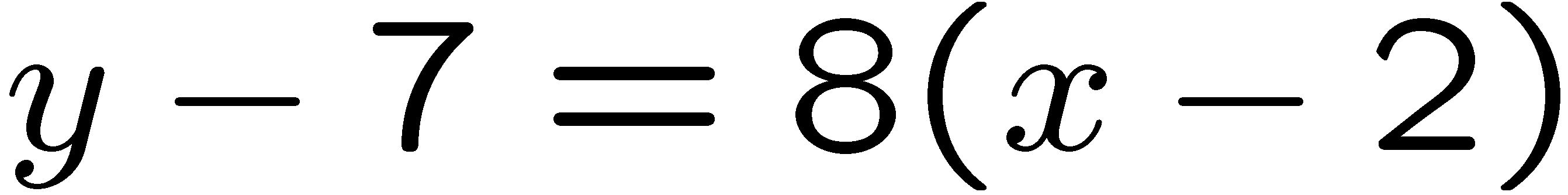 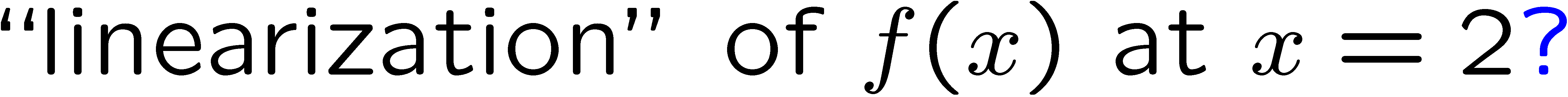 1
2
3
4
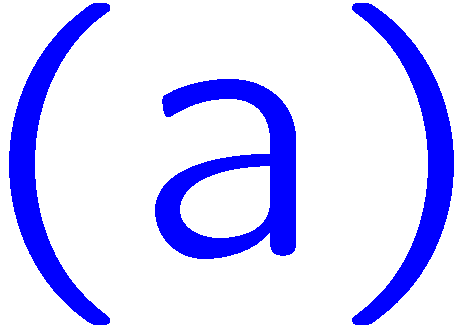 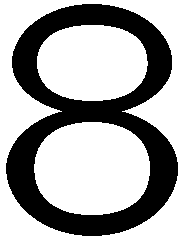 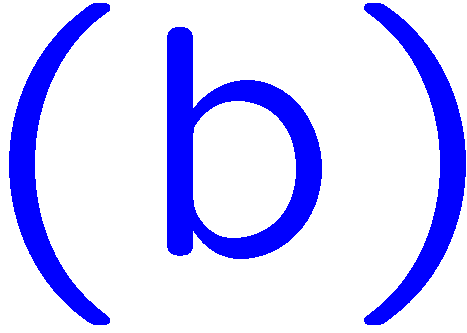 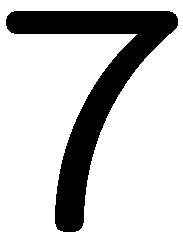 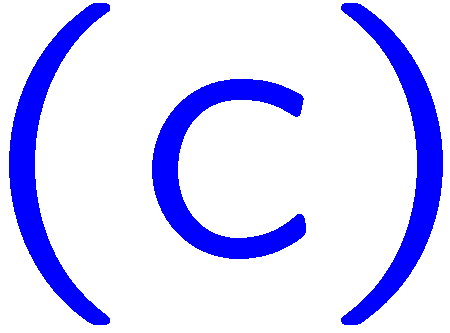 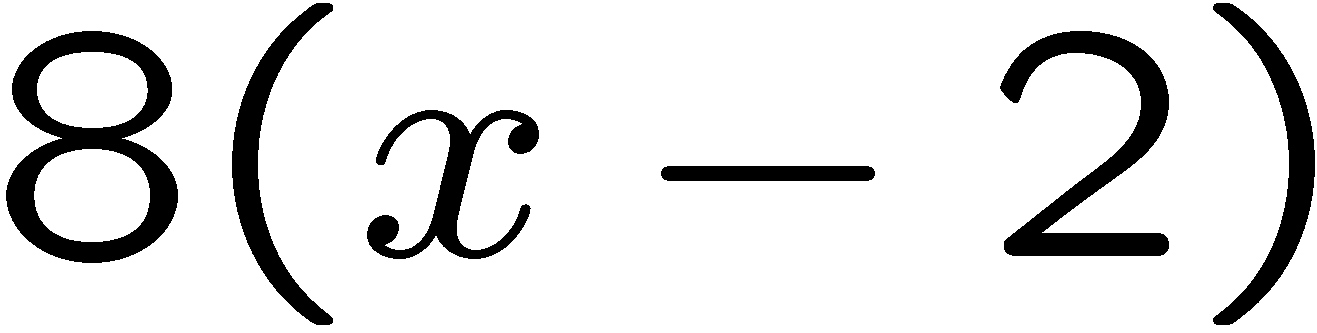 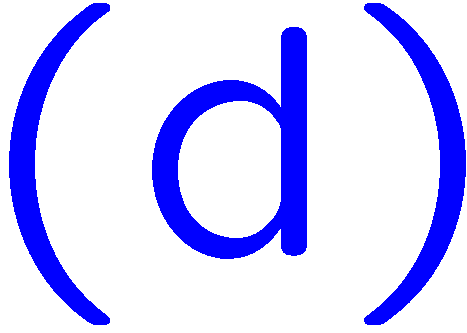 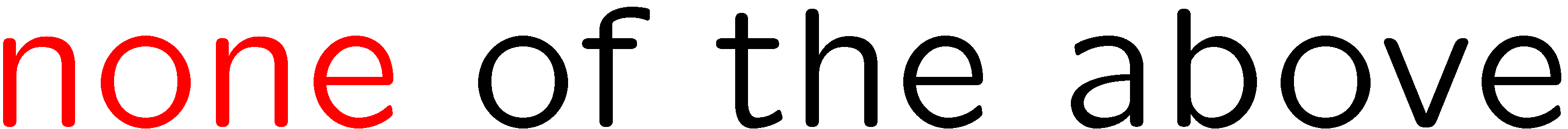 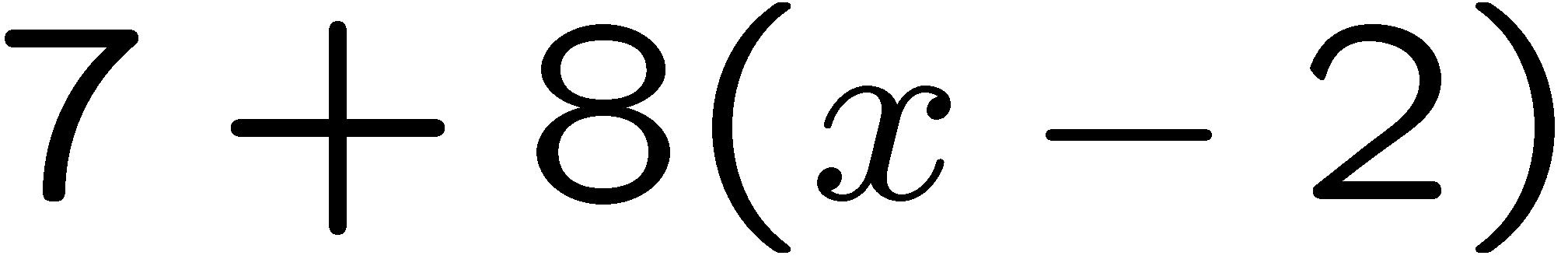 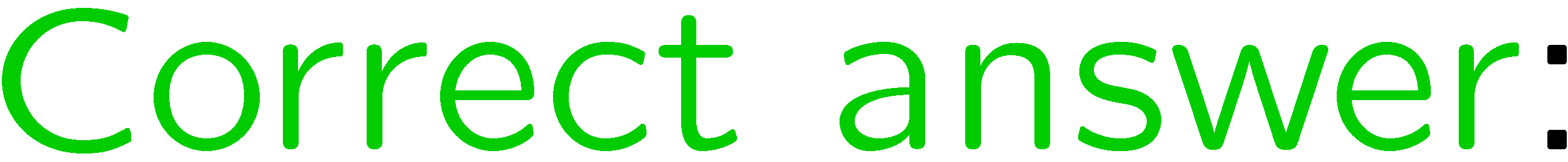 34
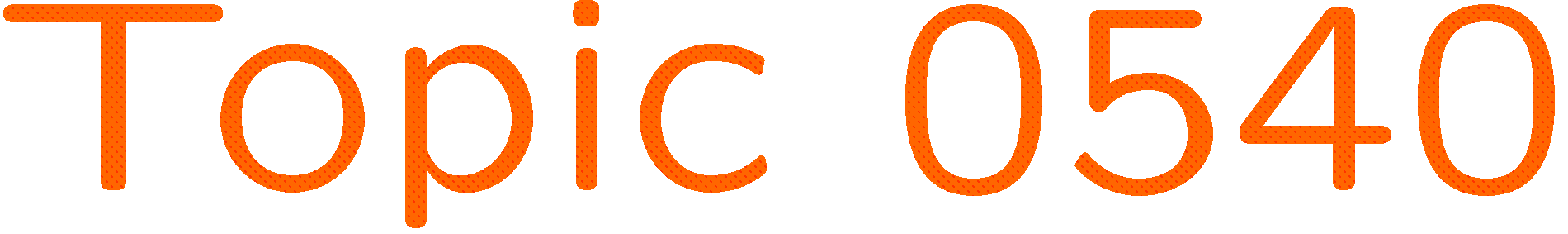 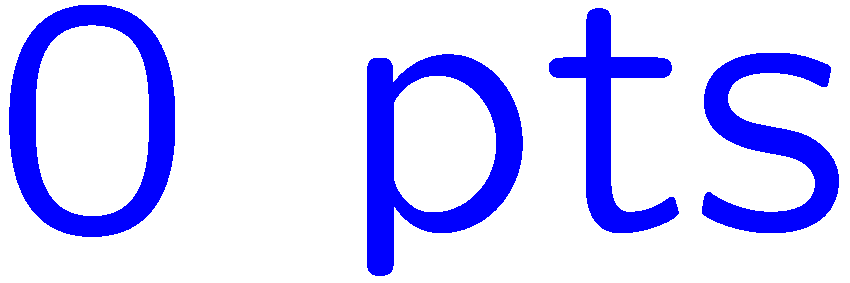 0 of 5
1+1=
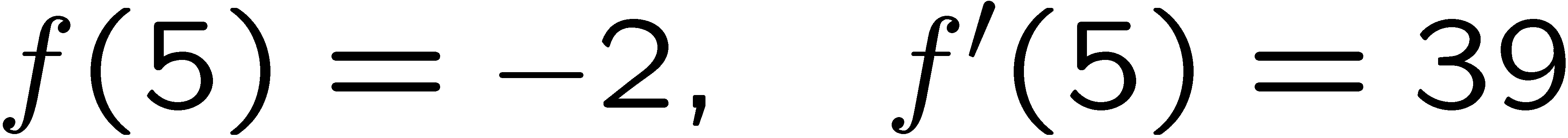 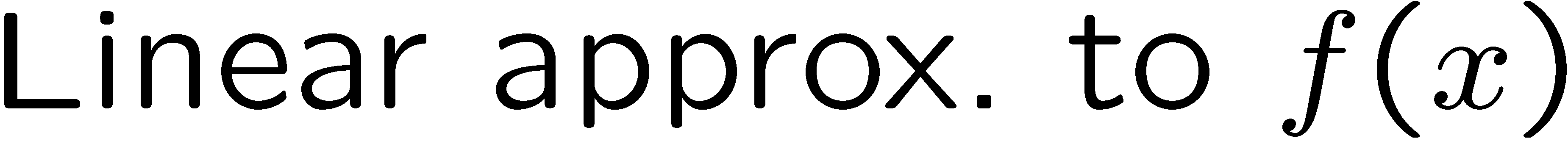 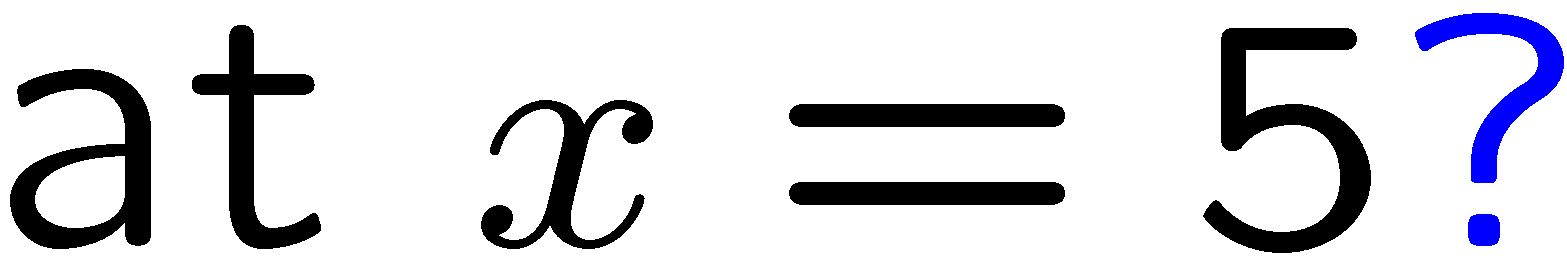 1
2
3
4
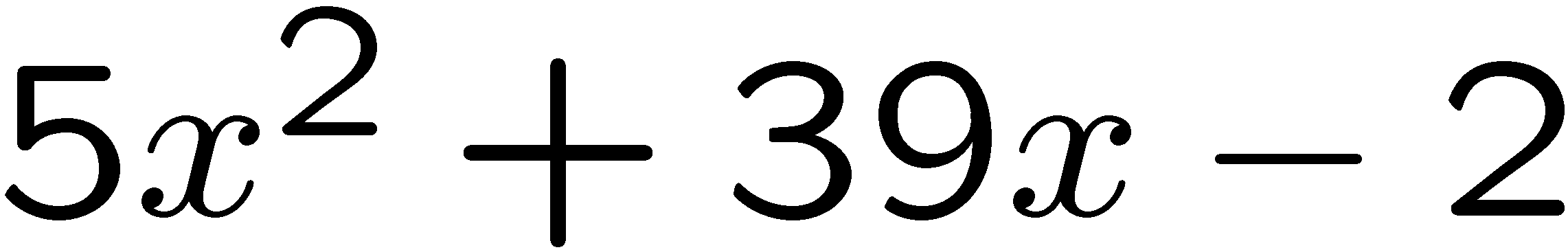 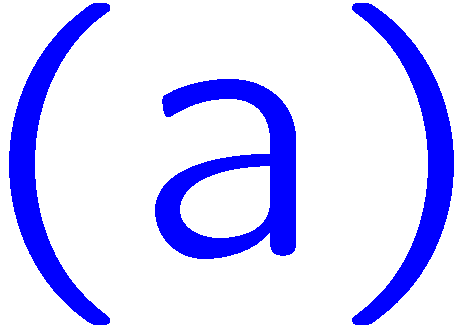 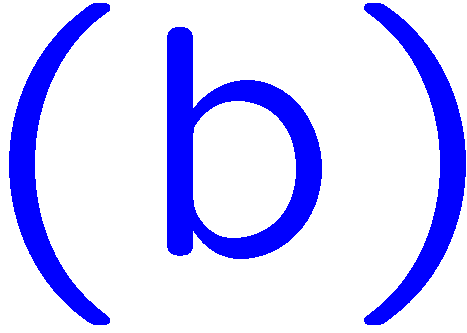 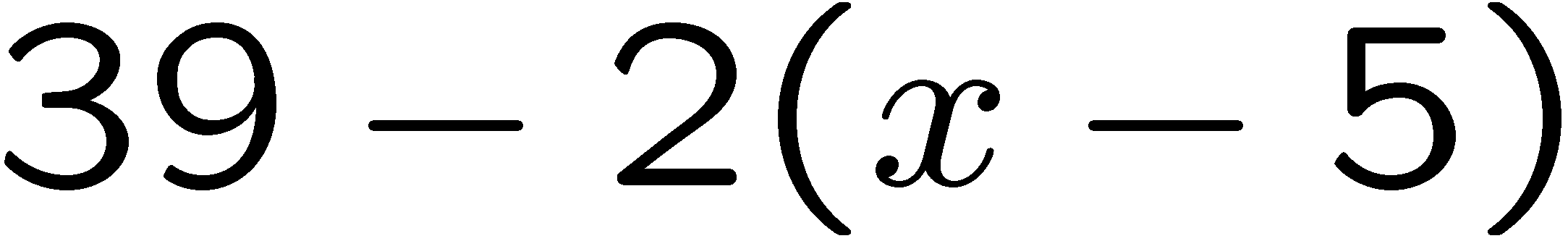 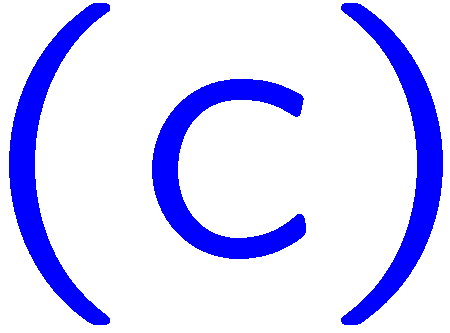 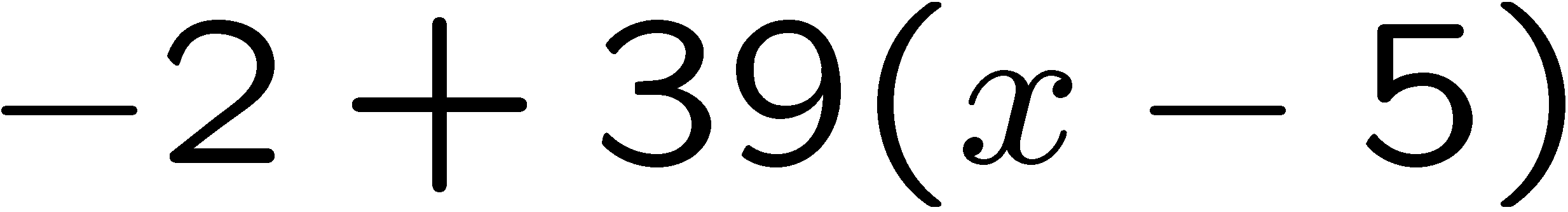 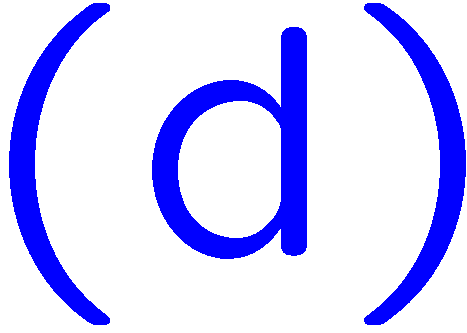 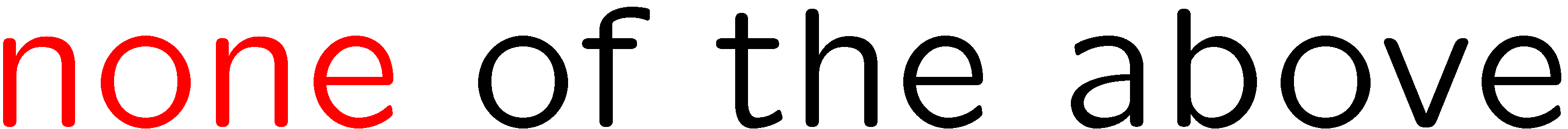 35
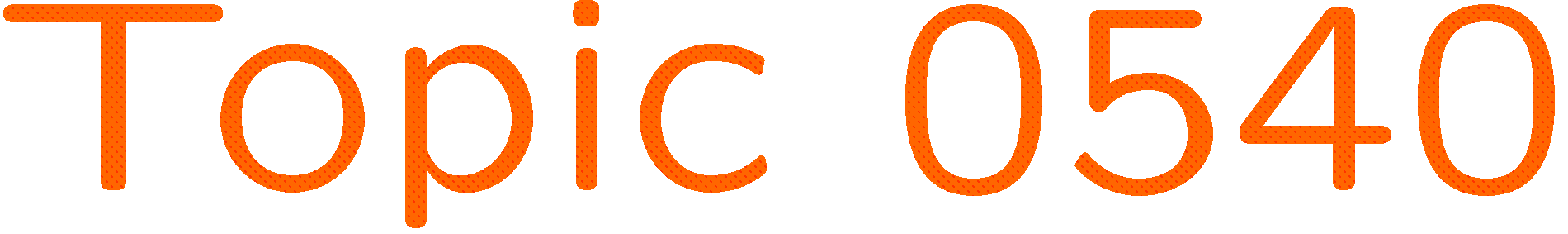 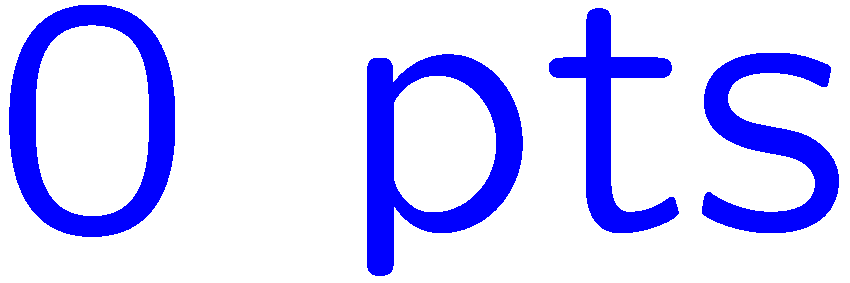 0 of 5
1+1=
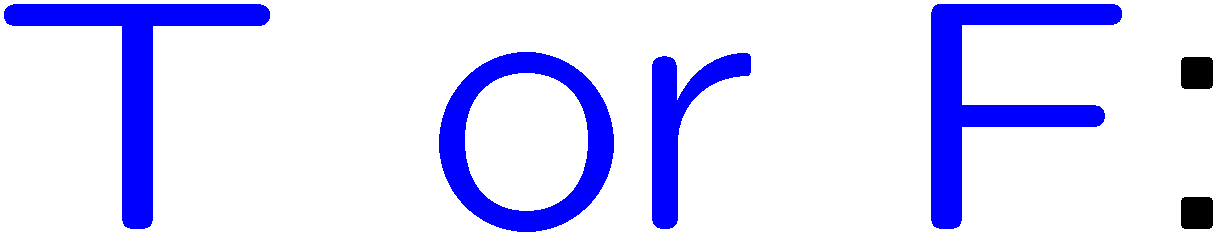 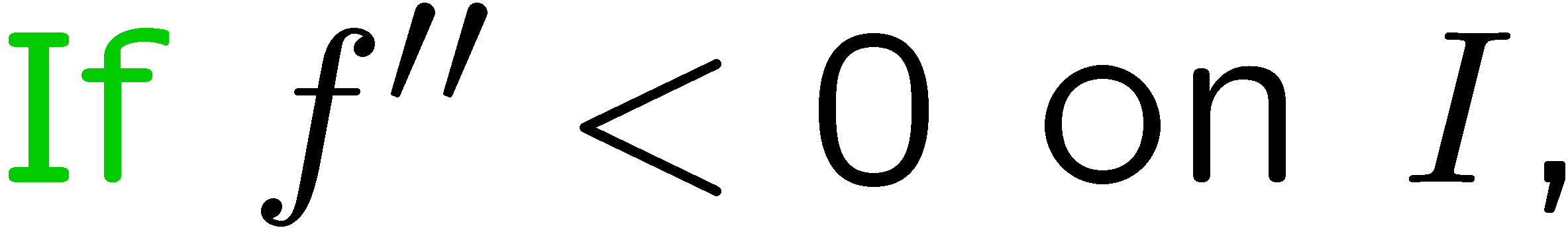 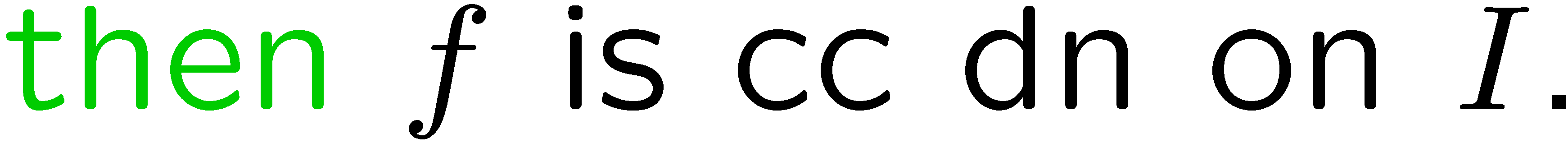 1
2
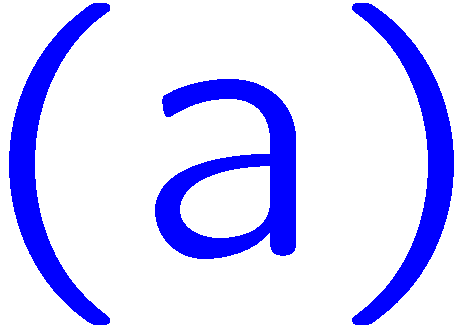 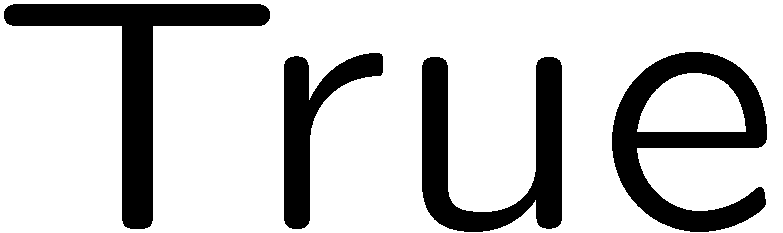 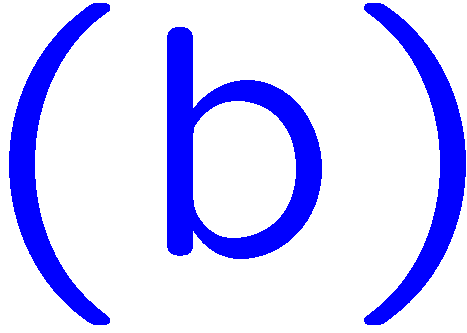 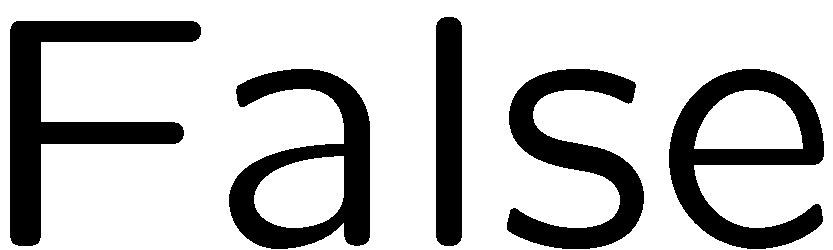 36
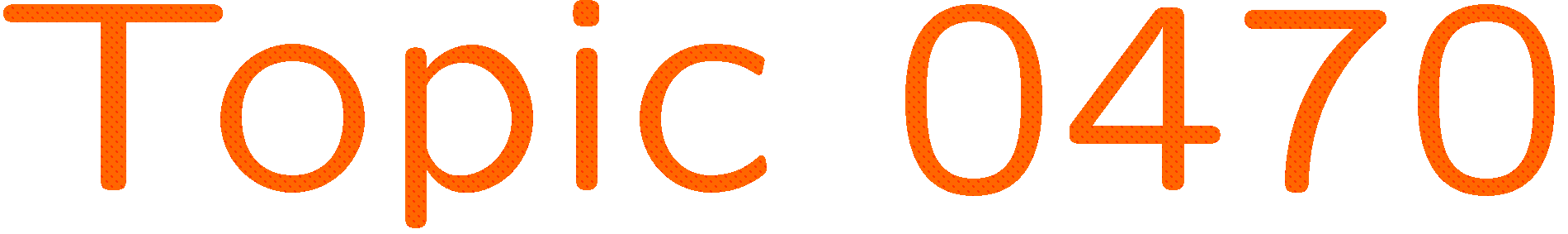 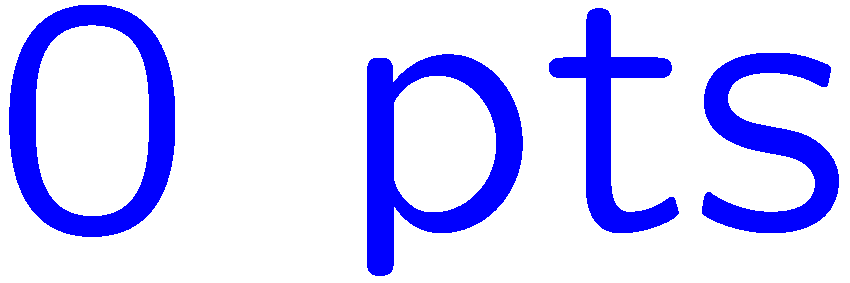 0 of 5
1+1=
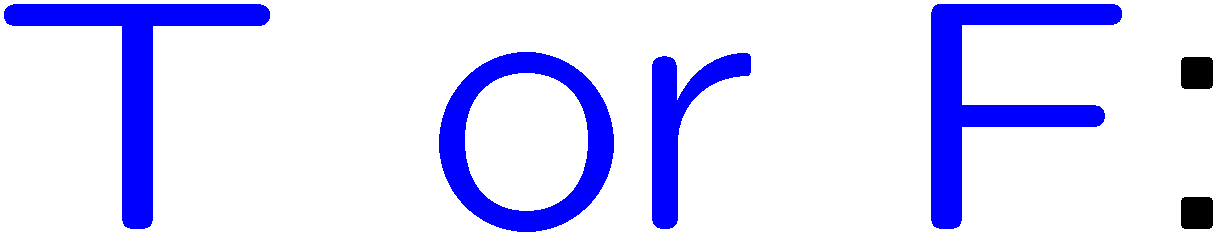 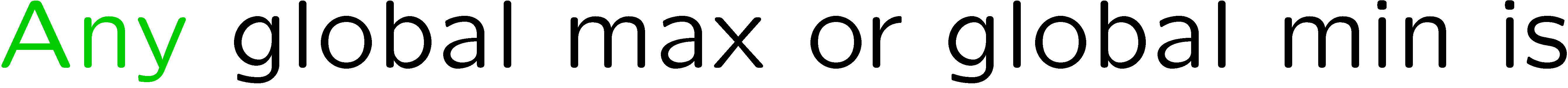 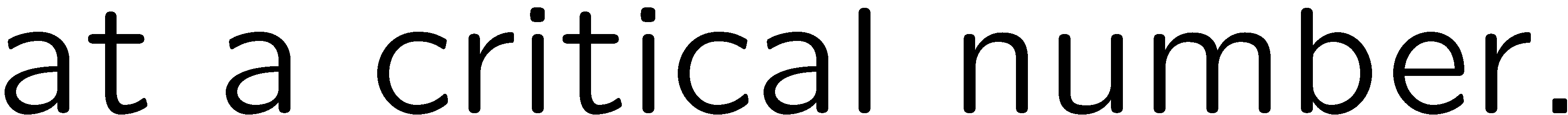 1
2
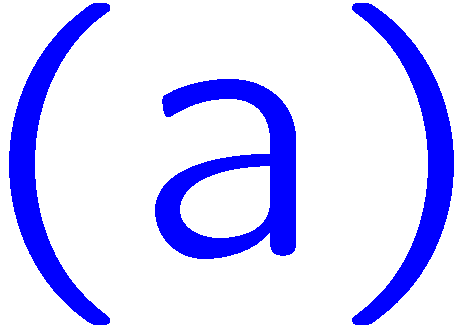 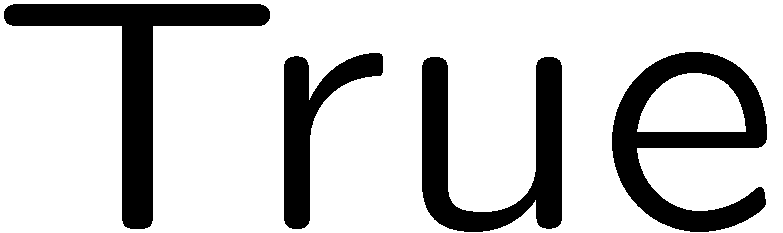 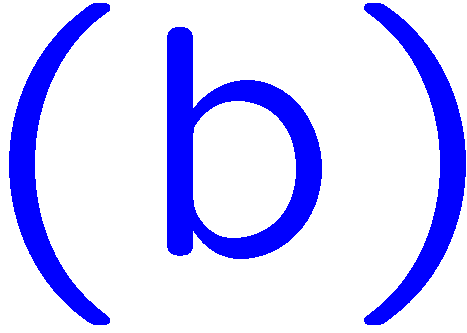 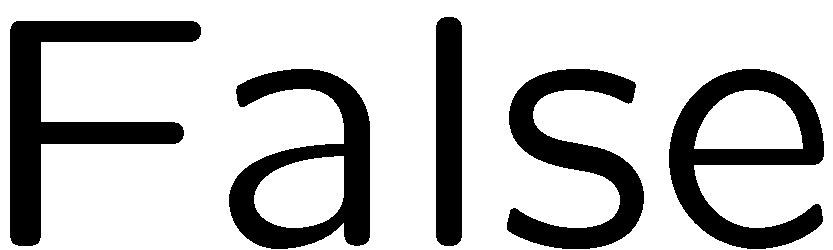 37
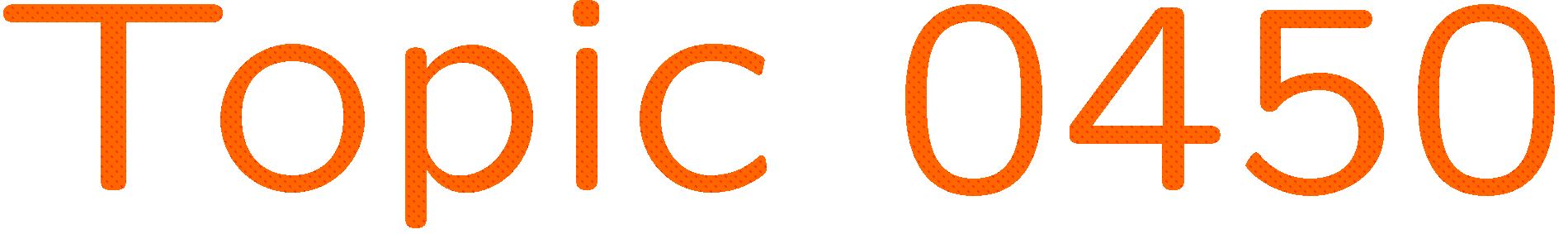 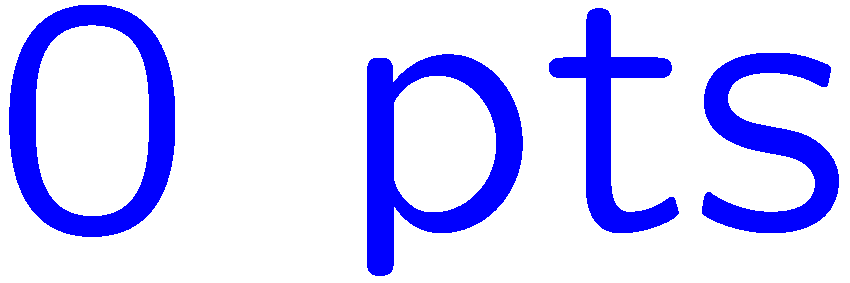 0 of 5
1+1=
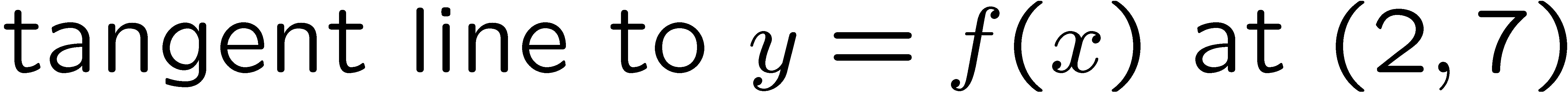 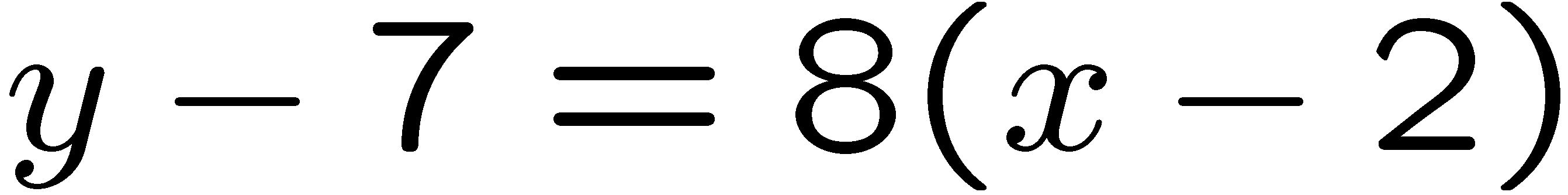 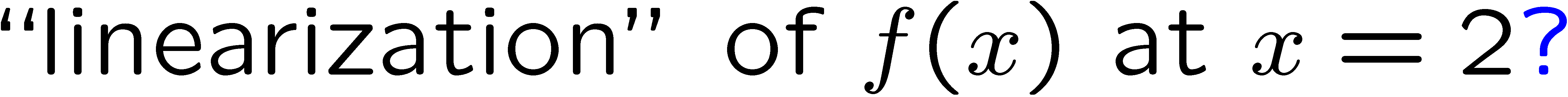 1
2
3
4
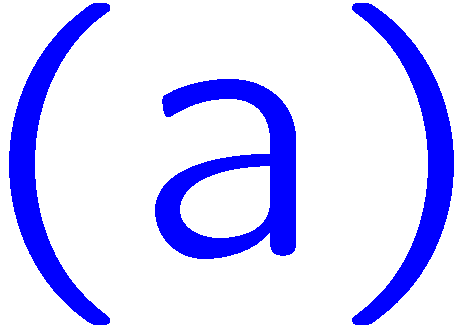 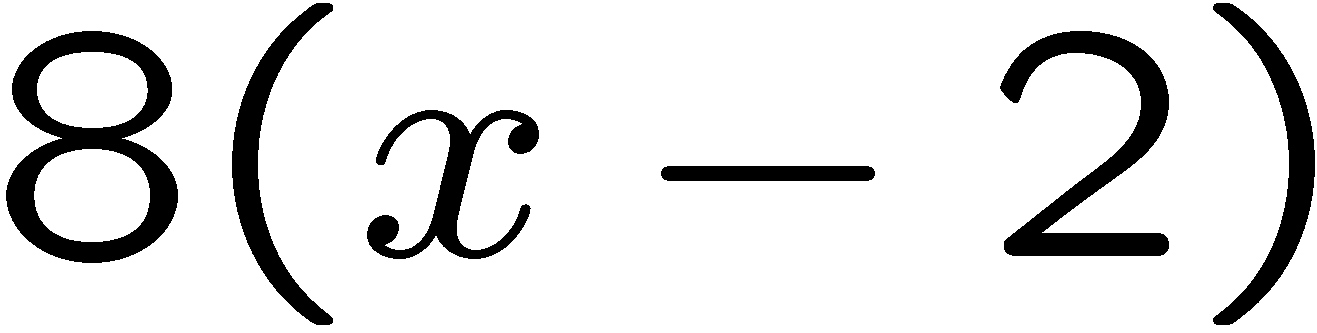 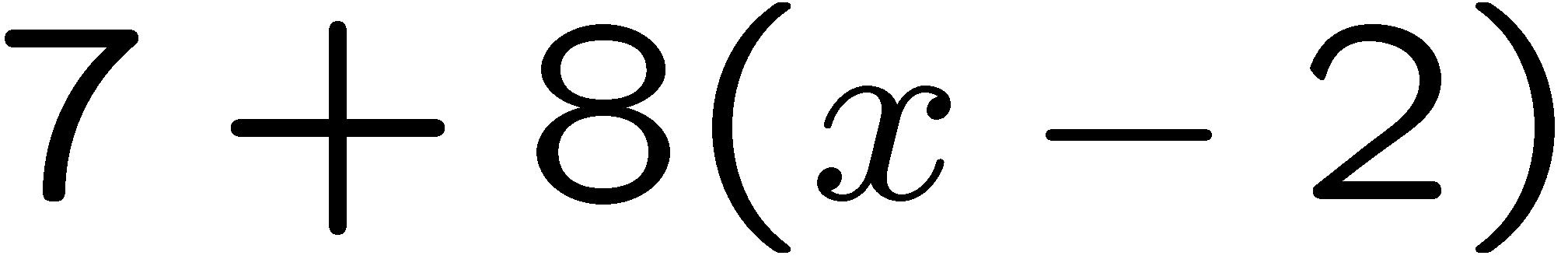 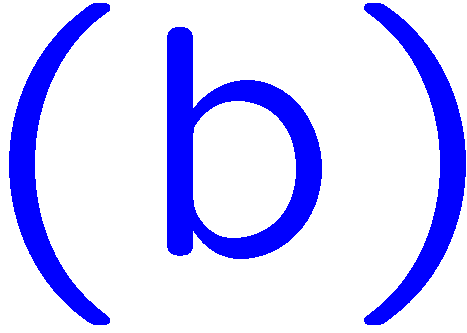 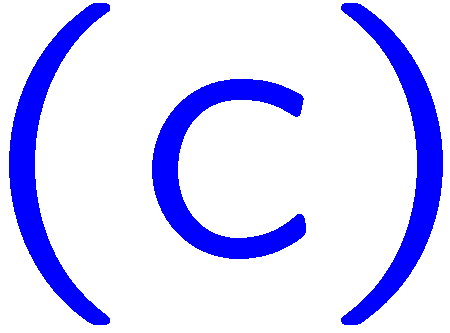 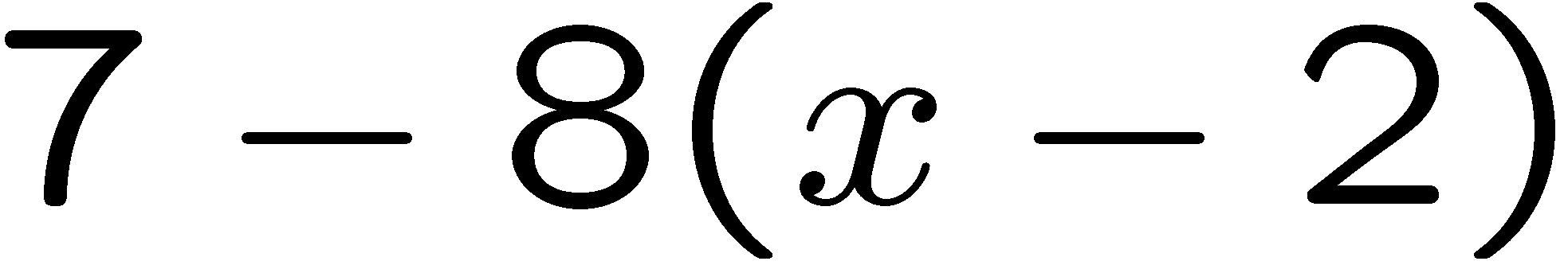 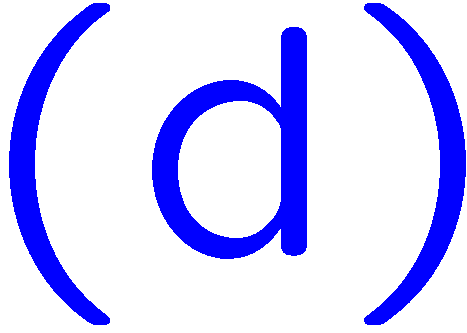 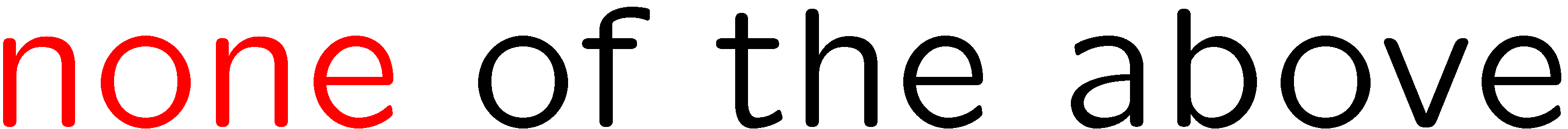 38
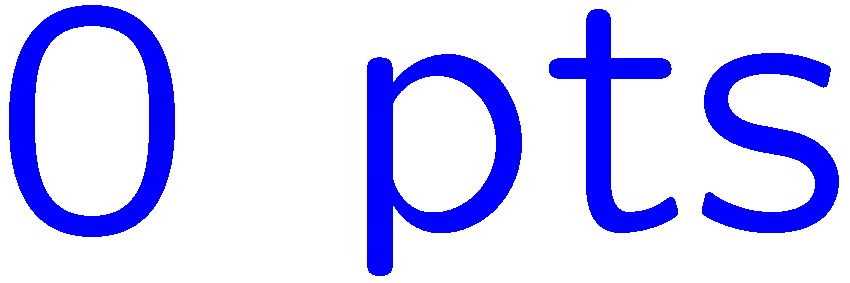 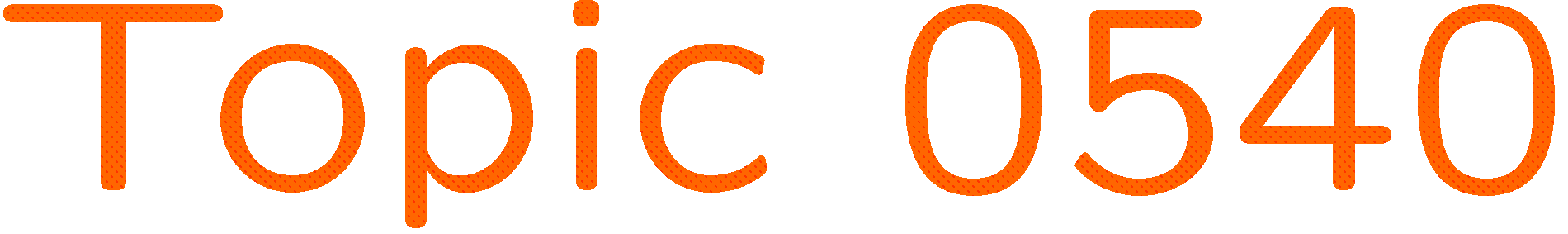 0 of 5
1+1=
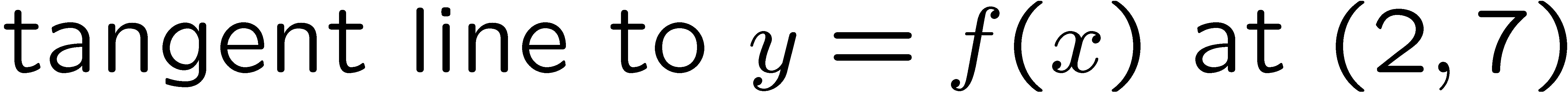 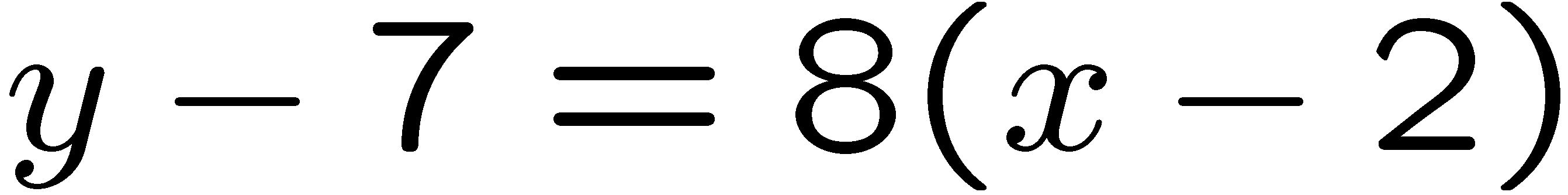 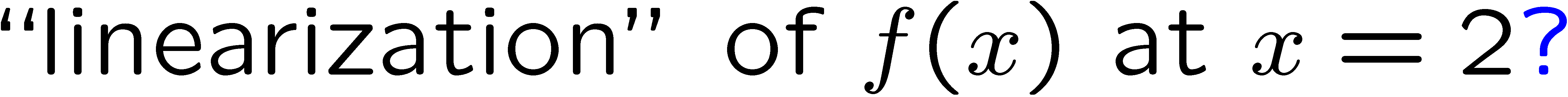 1
2
3
4
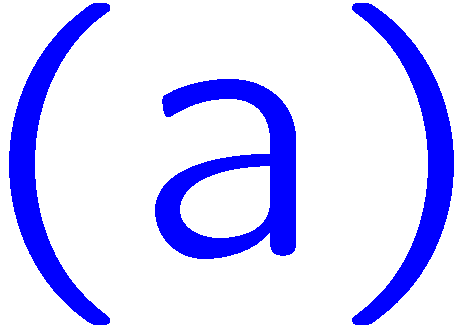 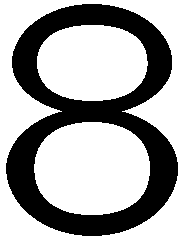 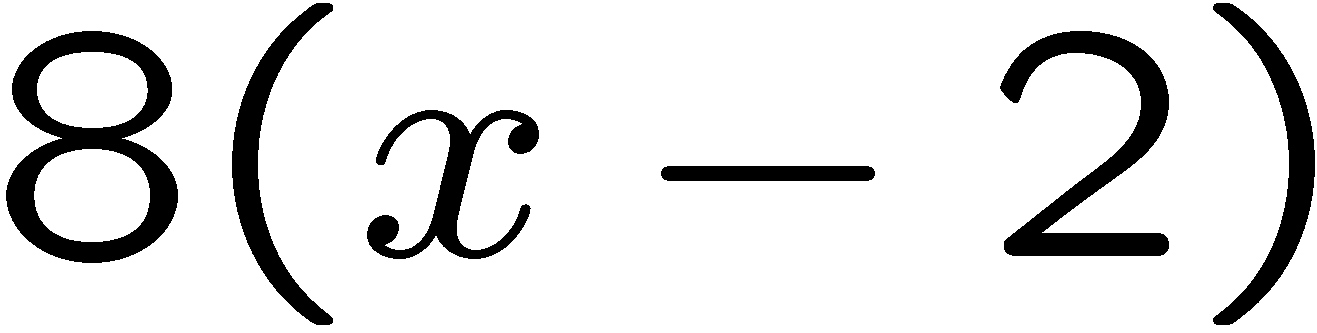 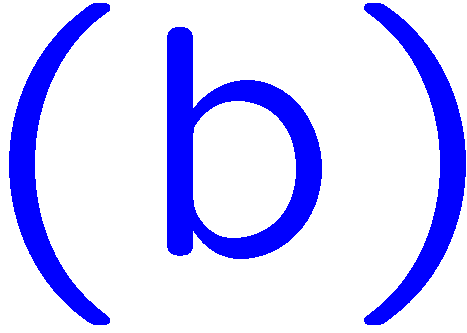 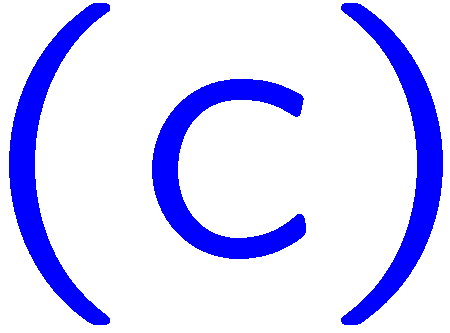 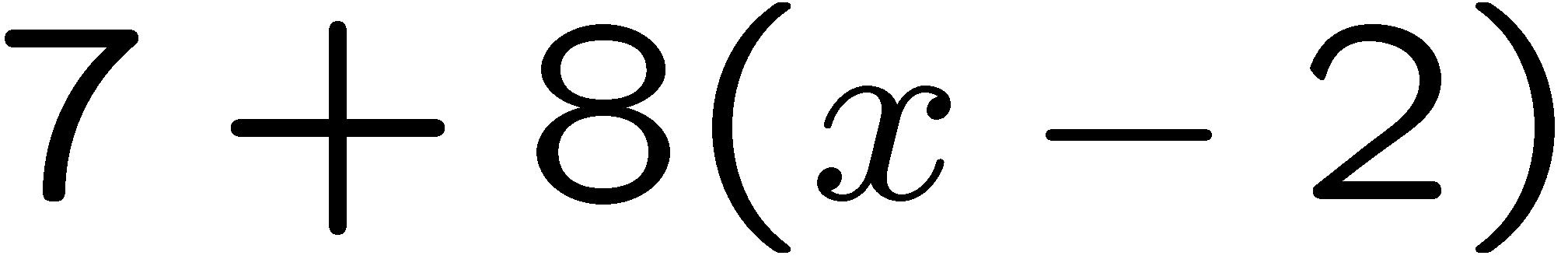 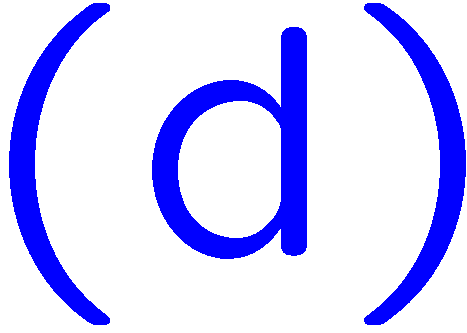 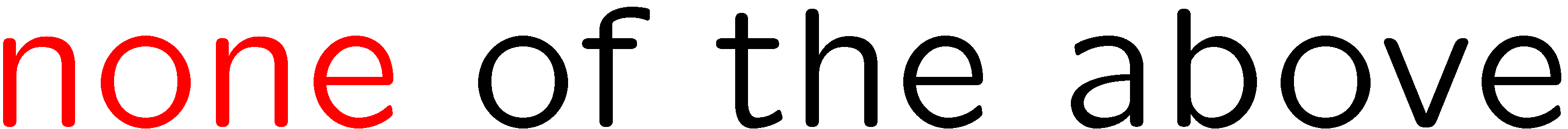 39
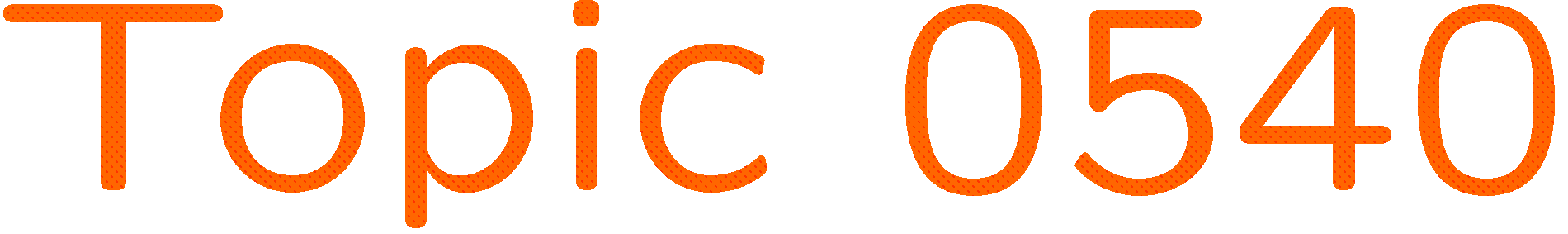 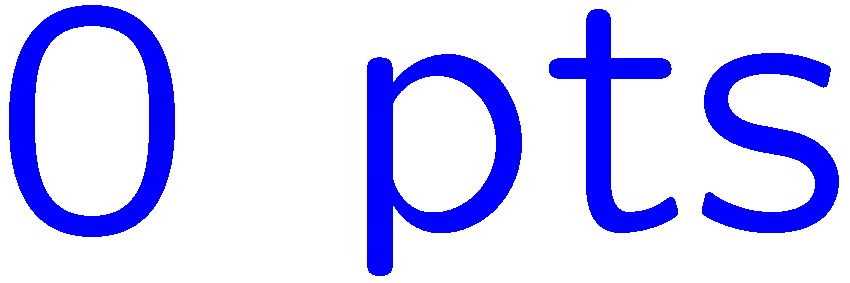 0 of 5
1+1=
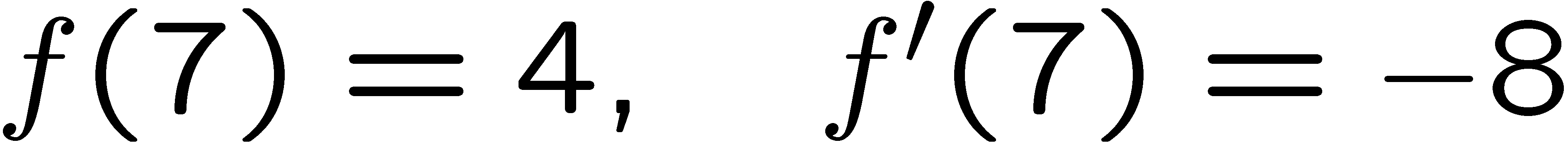 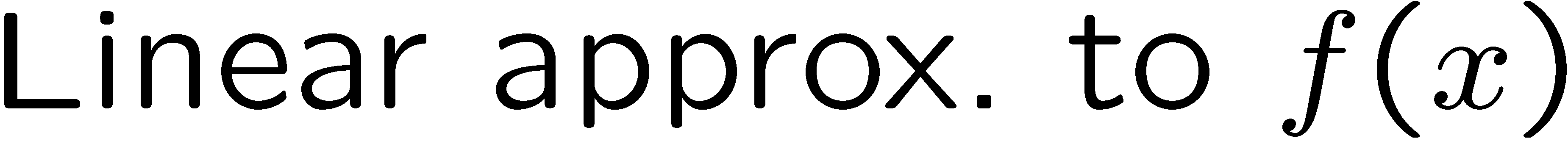 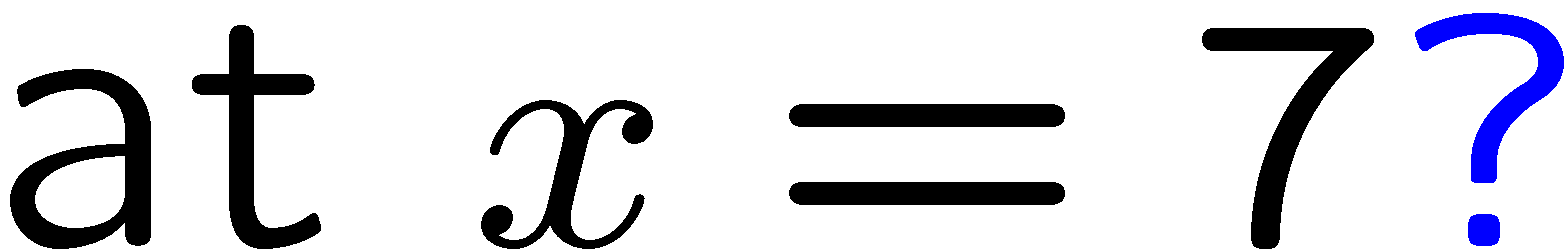 1
2
3
4
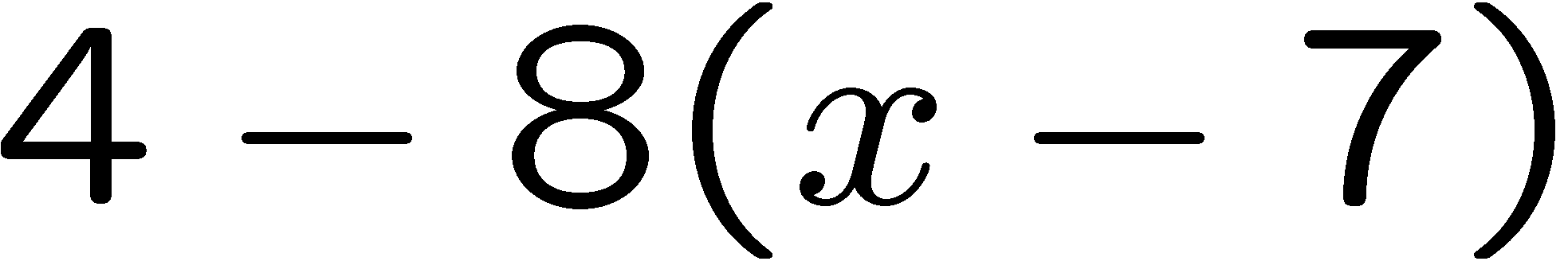 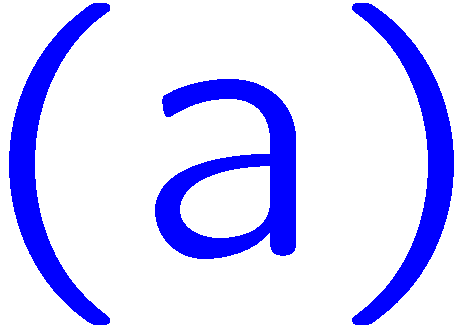 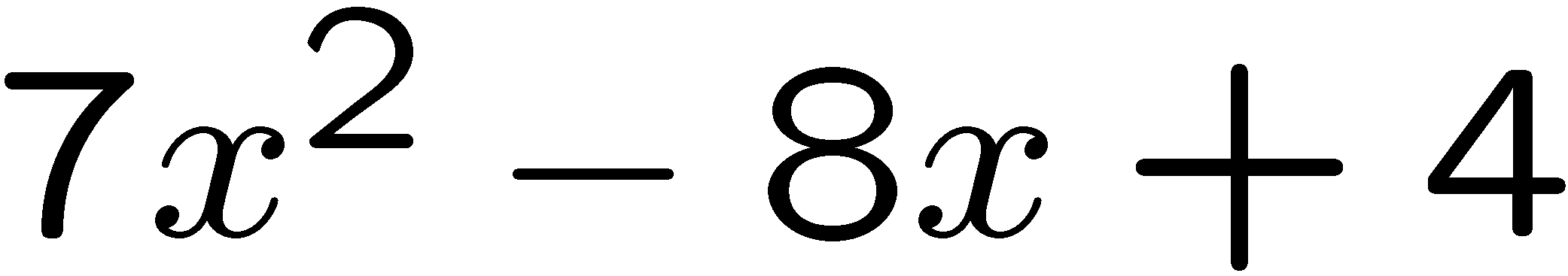 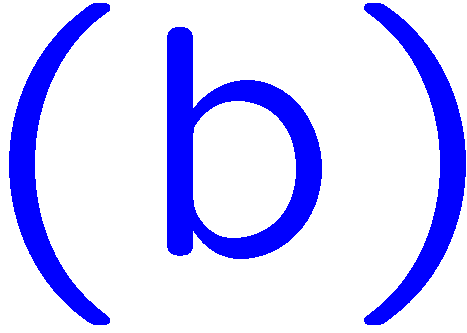 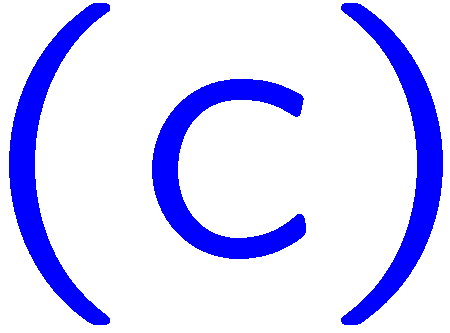 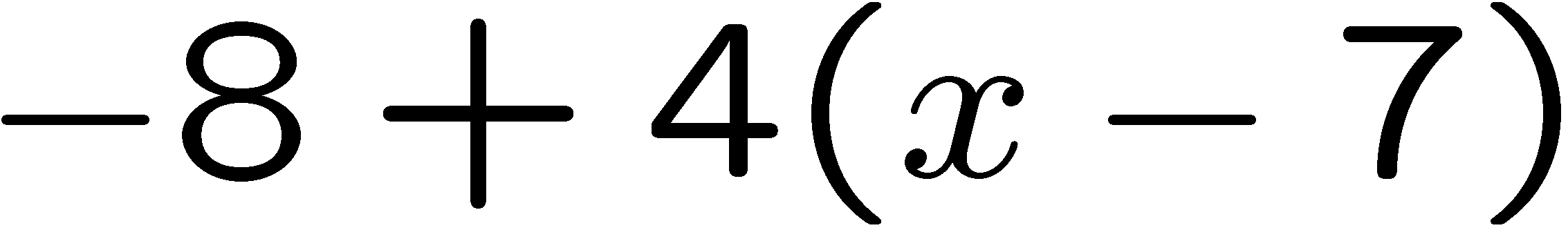 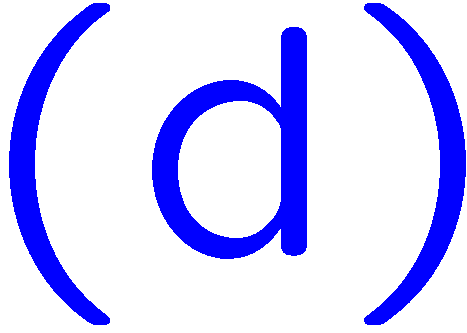 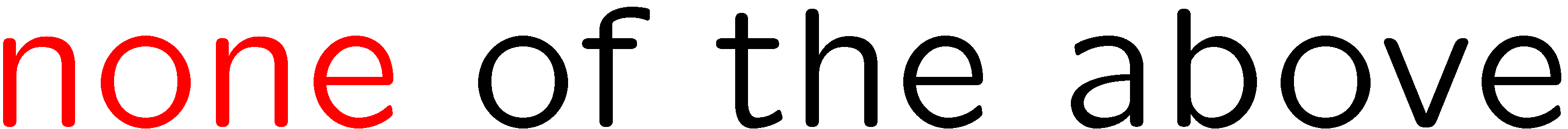 40
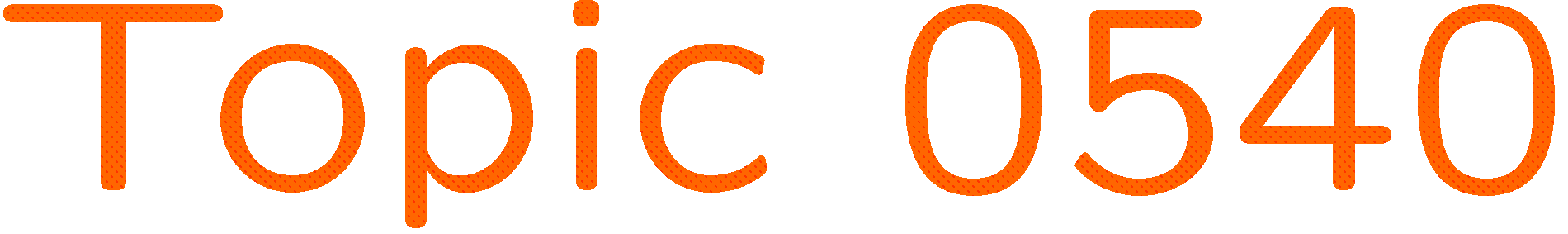 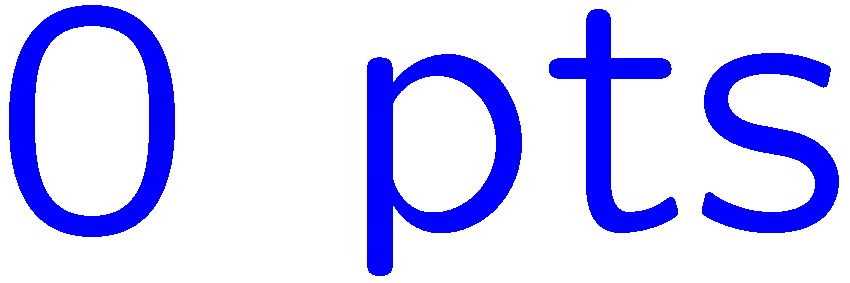 0 of 5
1+1=
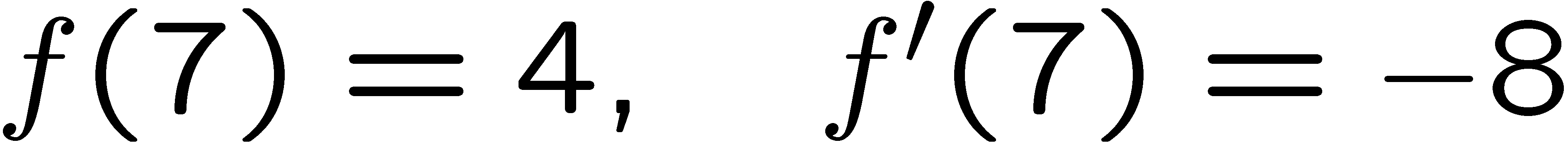 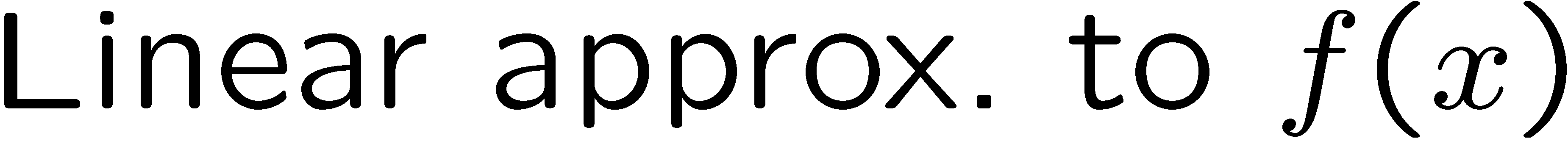 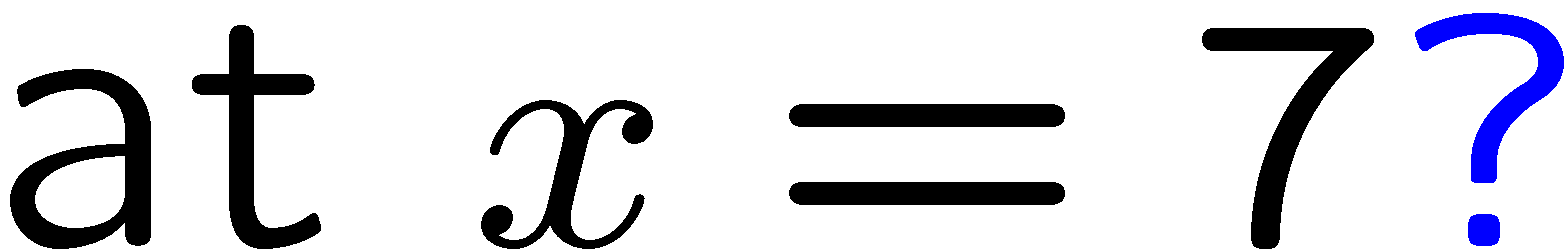 1
2
3
4
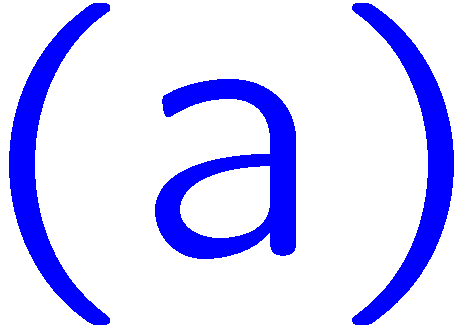 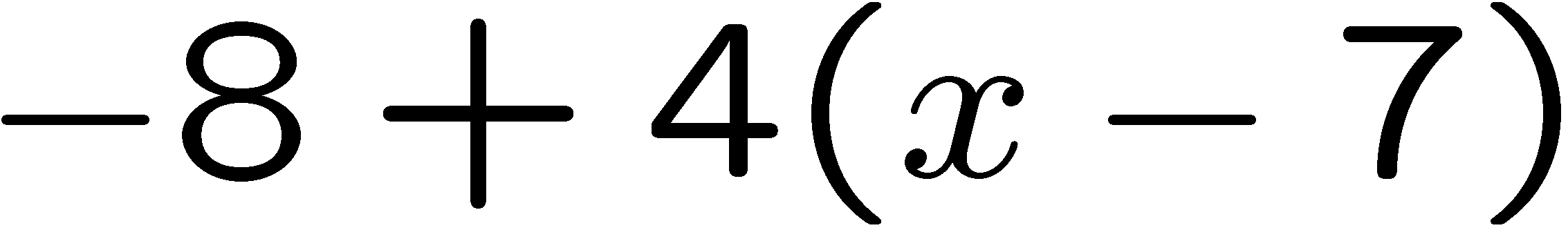 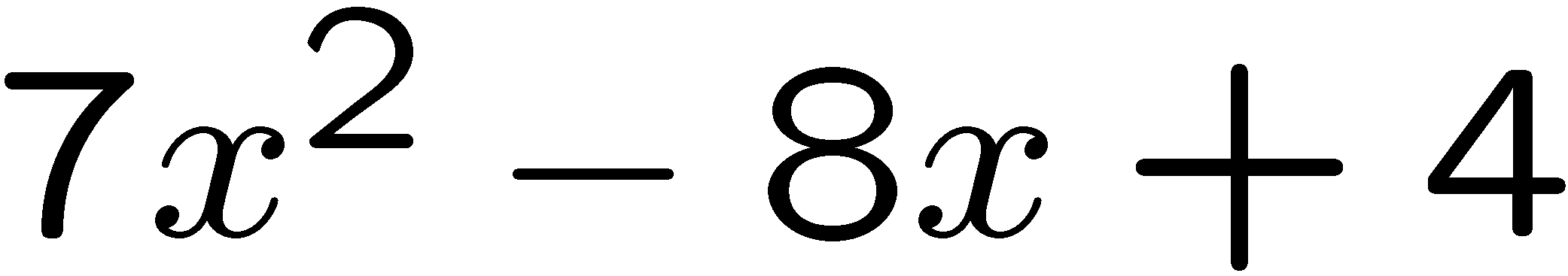 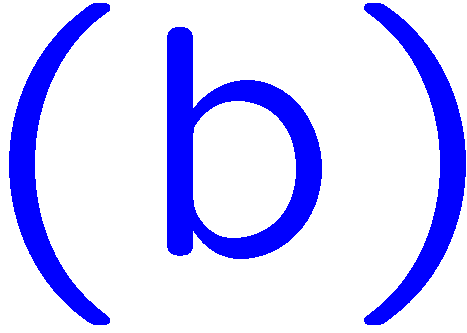 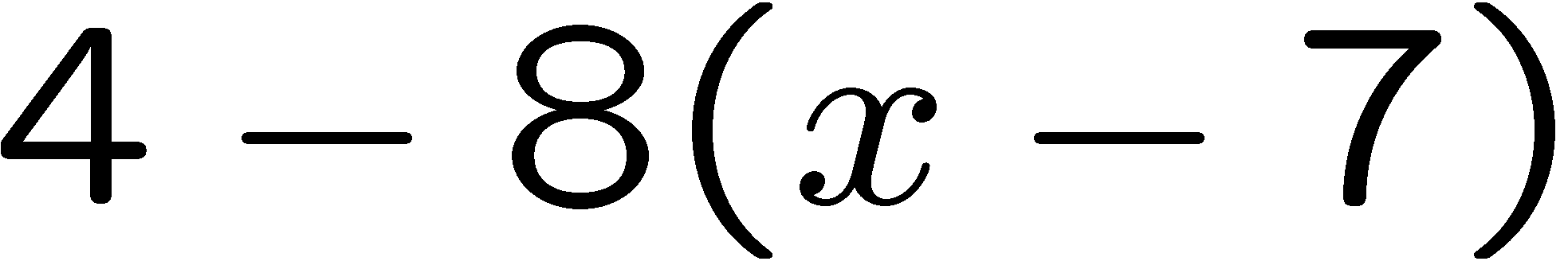 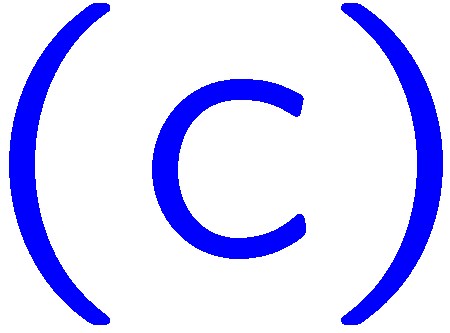 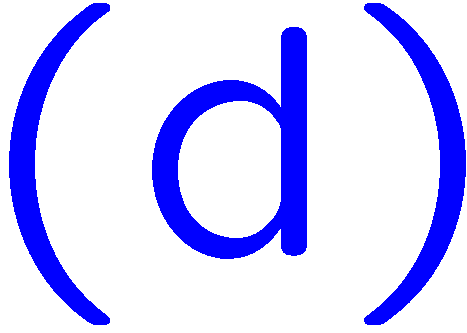 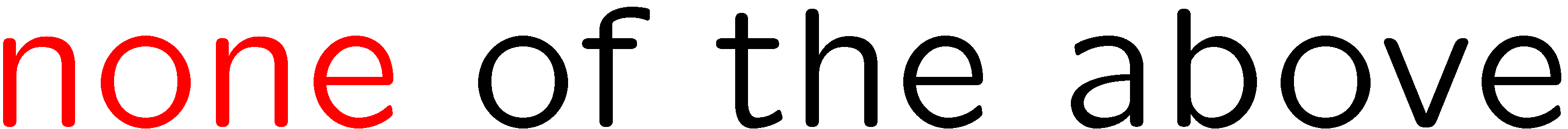 41
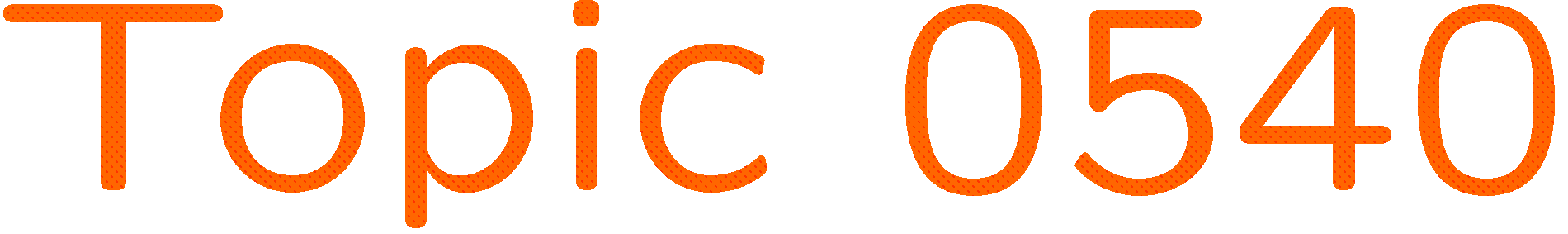 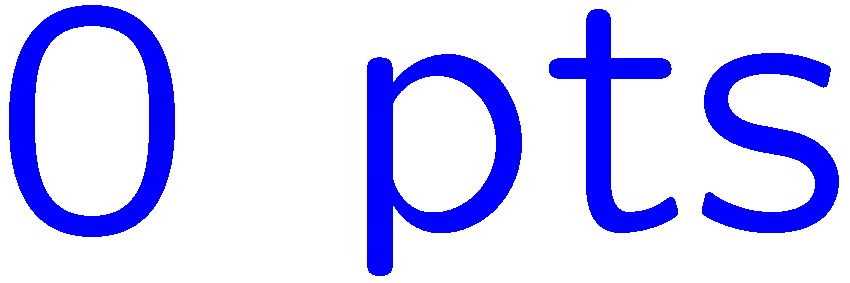 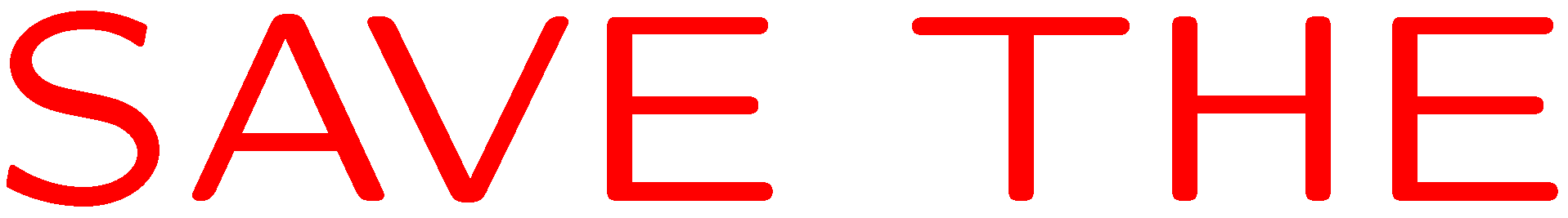 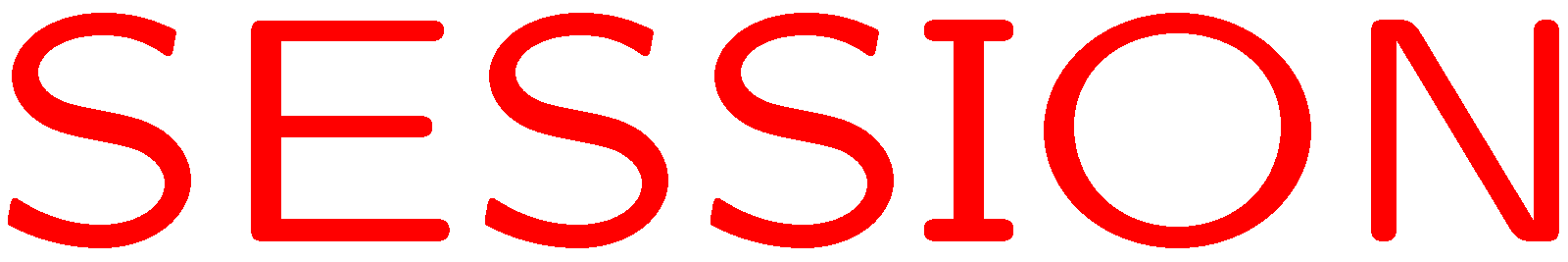 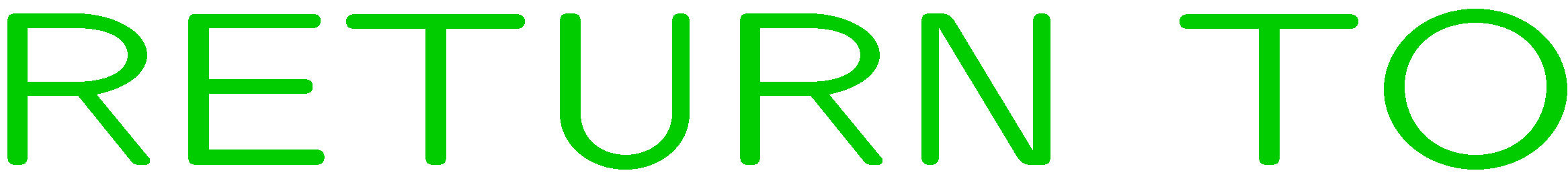 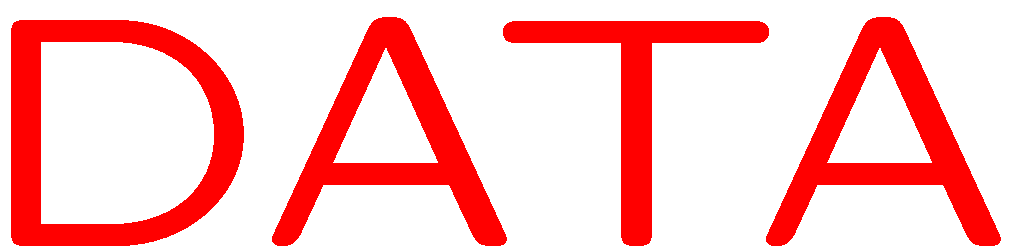 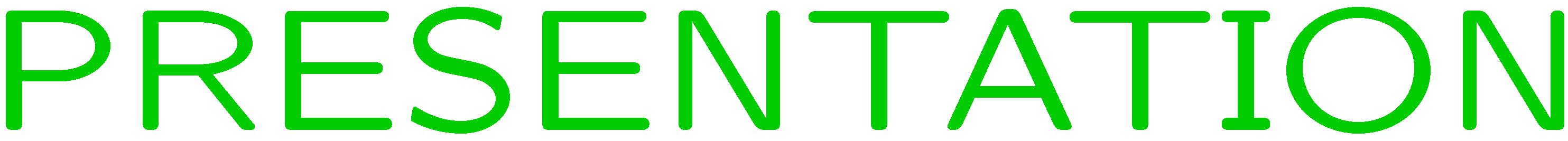